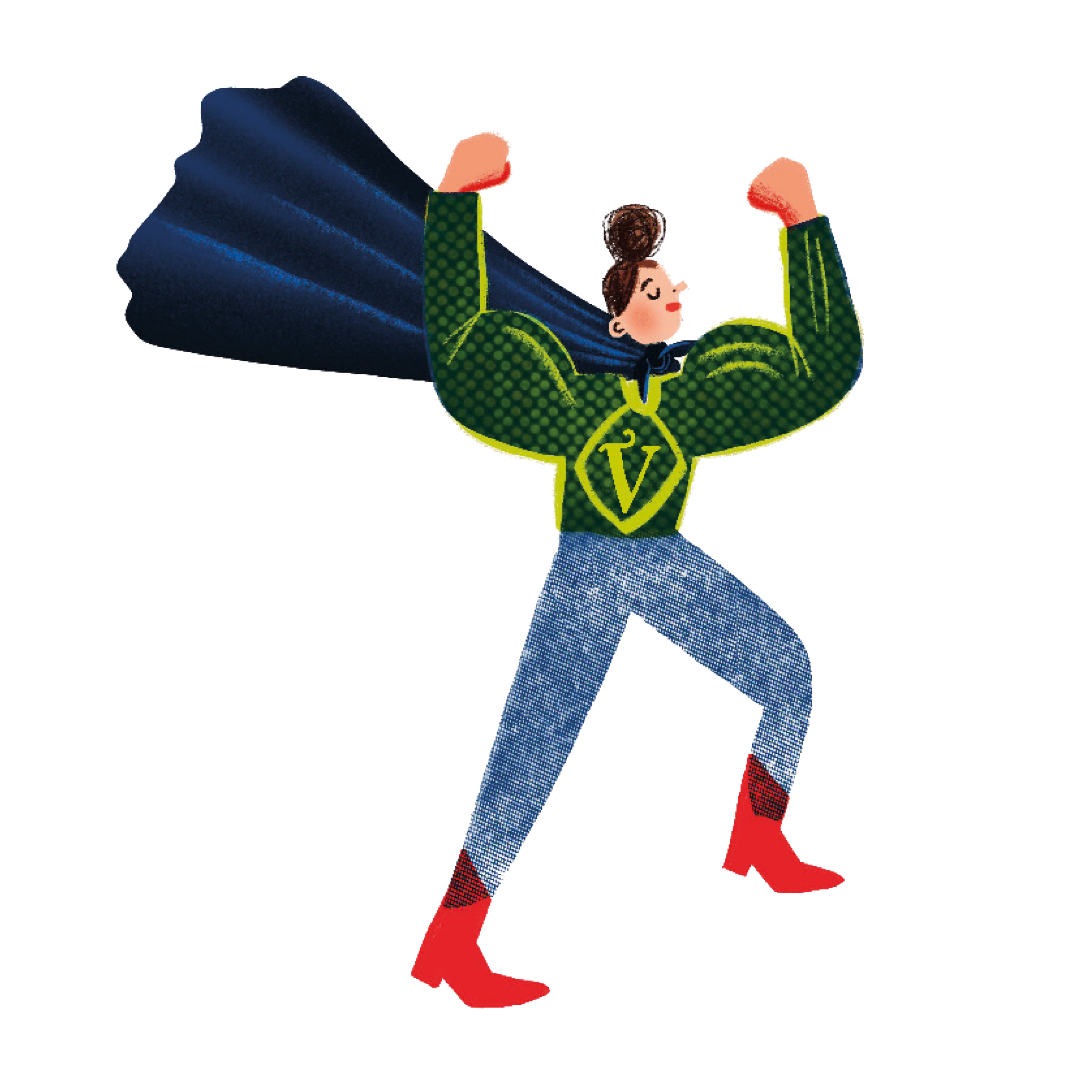 Welkom op de prijsuitreikingJunior Journalist &Taaltrofee Nederlandsstart om 14.00 uur
1
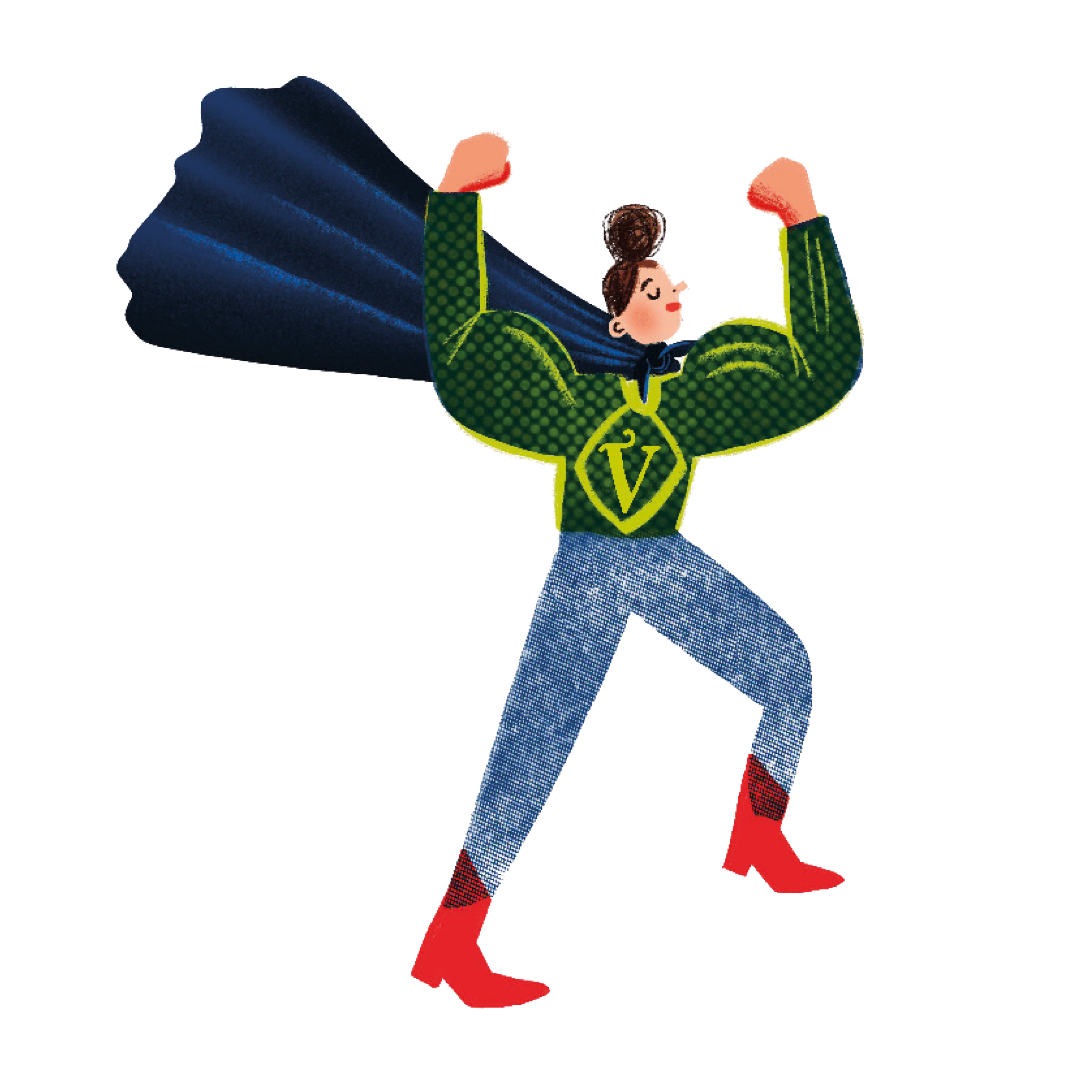 Welkom!
2
[Speaker Notes: Welkom door Tuly]
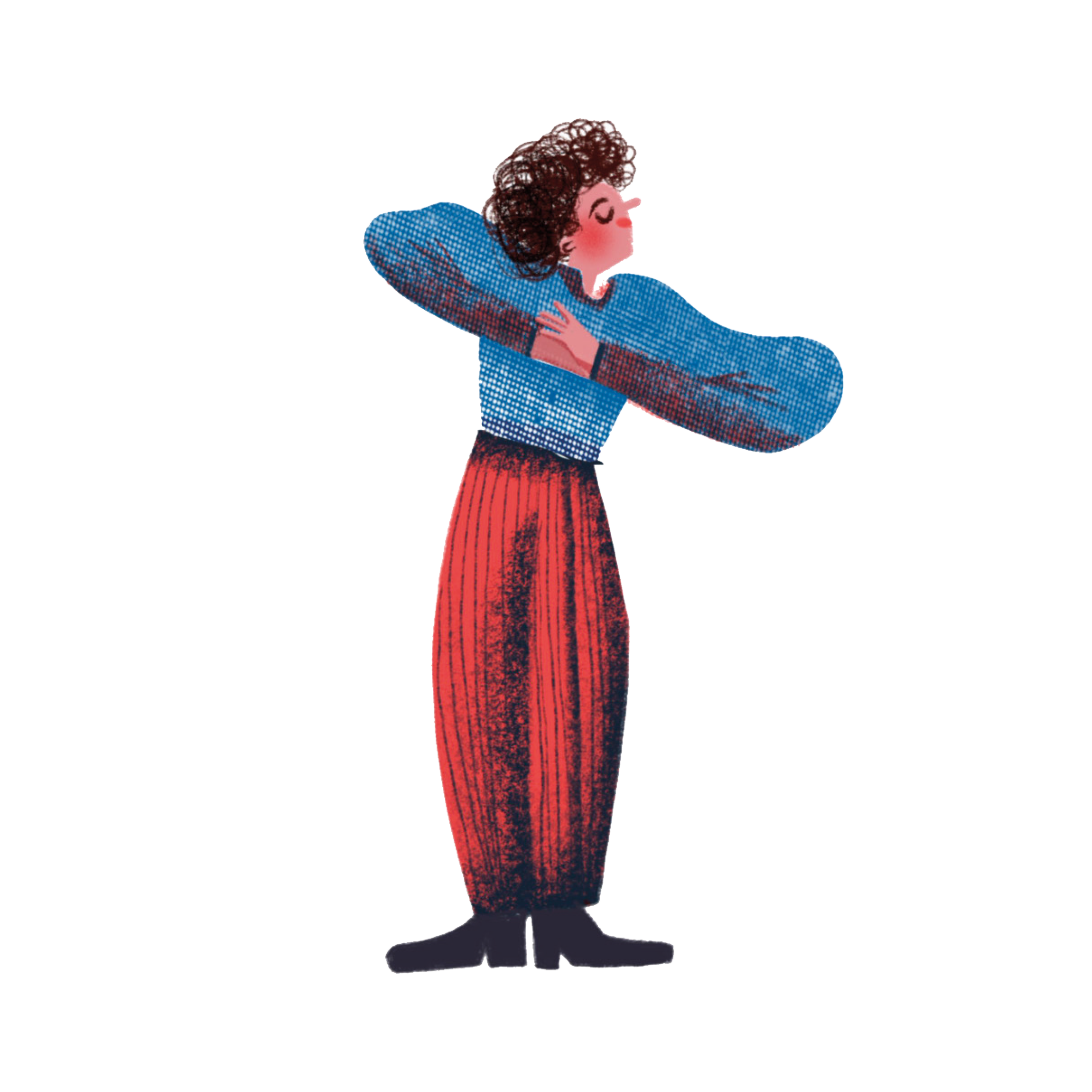 Welkomstwoord
door Kris Opdedrynck, 
algemeen directeur Davidsfonds
3
[Speaker Notes: Tweede keer prijsuitreiking Taaltrofee en Junior Journalist samen in Vlaams Parlement
Bereiken samen een 25.000 jongeren

Junior Journalist: 
meer dan 100 lokale voorrondes
15.000 deelnemers
135 lokale laureaten 
Thema #trots#lokalehelden
Taaltrofee Nederlands: 
115 deelnemende scholen vanuit heel Vlaanderen en Brussel
10.000 leerlingen namen deel aan de test
nog deze ochtend 50tal finalisten (die minimum 80% behaalden in de eerste ronde begin februari) vroeg uit de veren voor laatste test in Hogeschool Odisee in Brussel

Prijzenpot samen goed voor 12.000 euro]
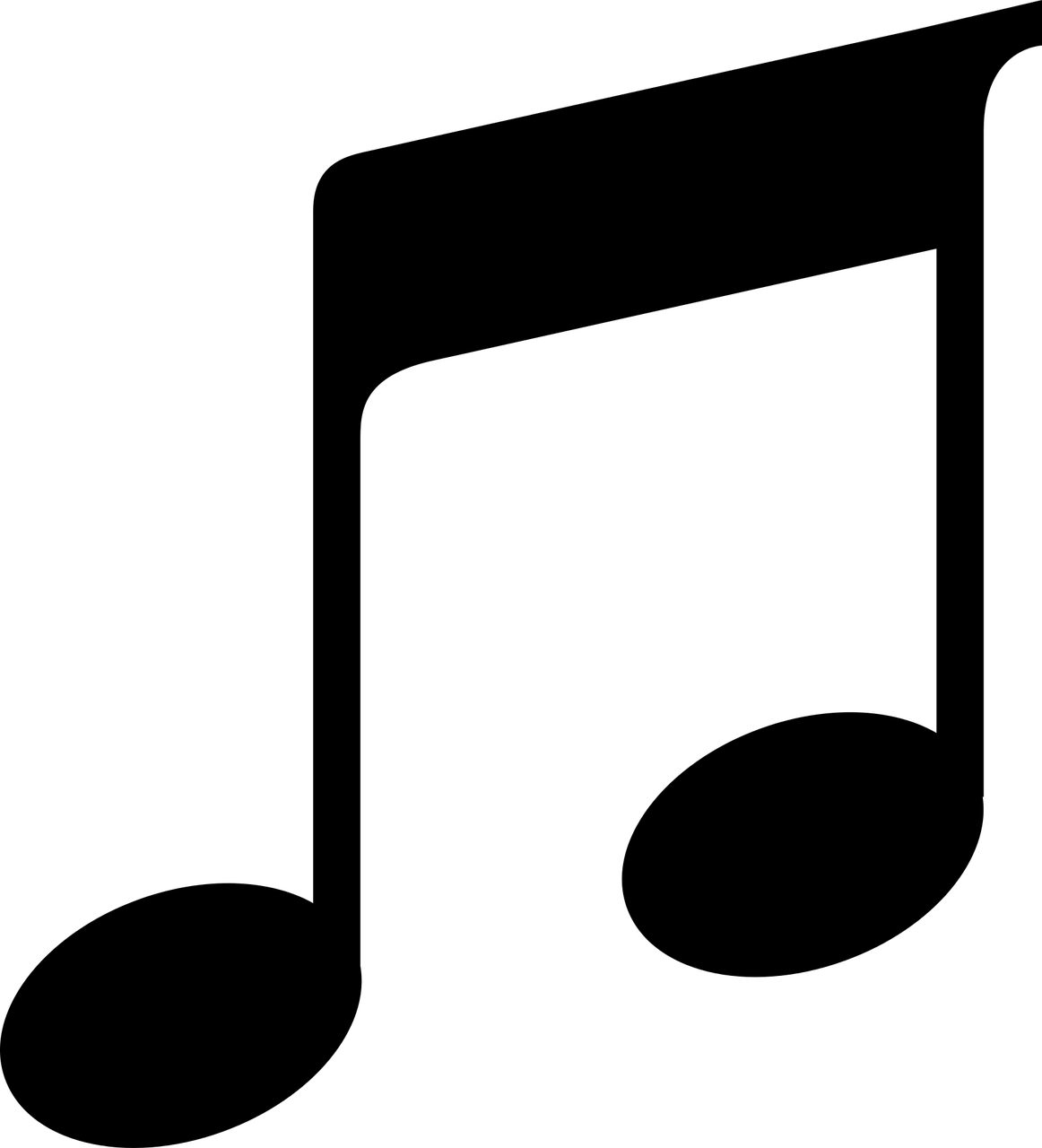 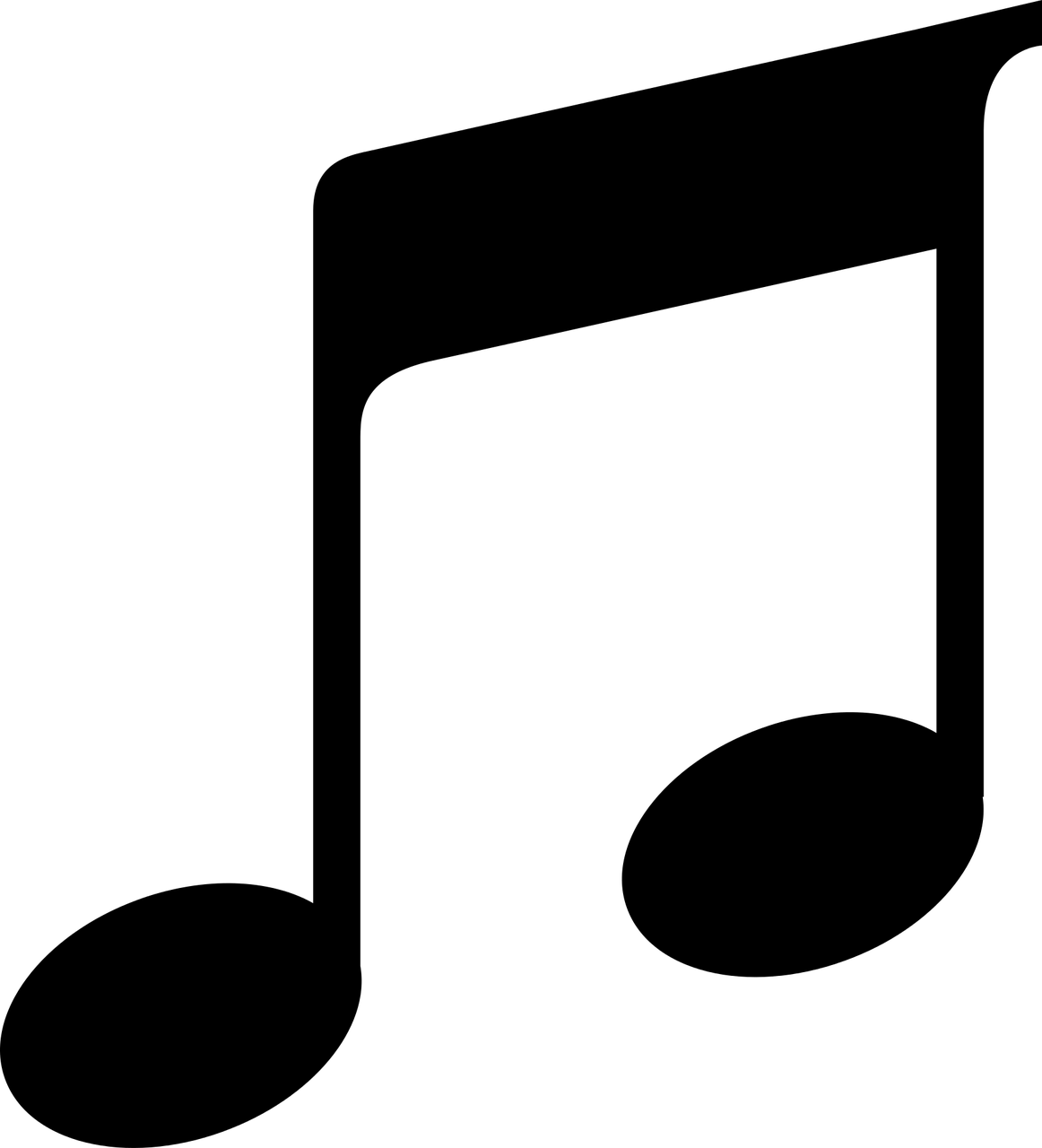 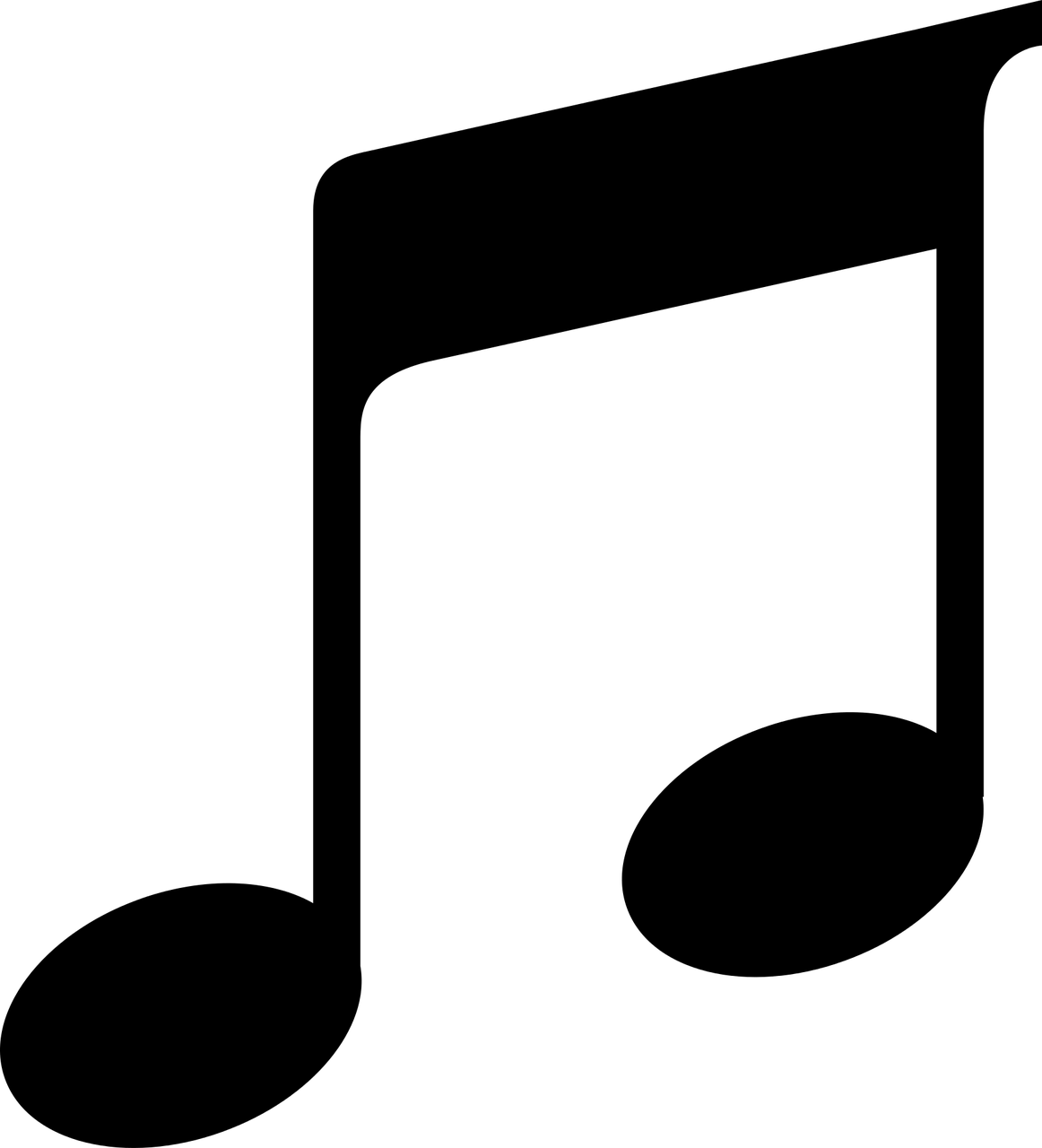 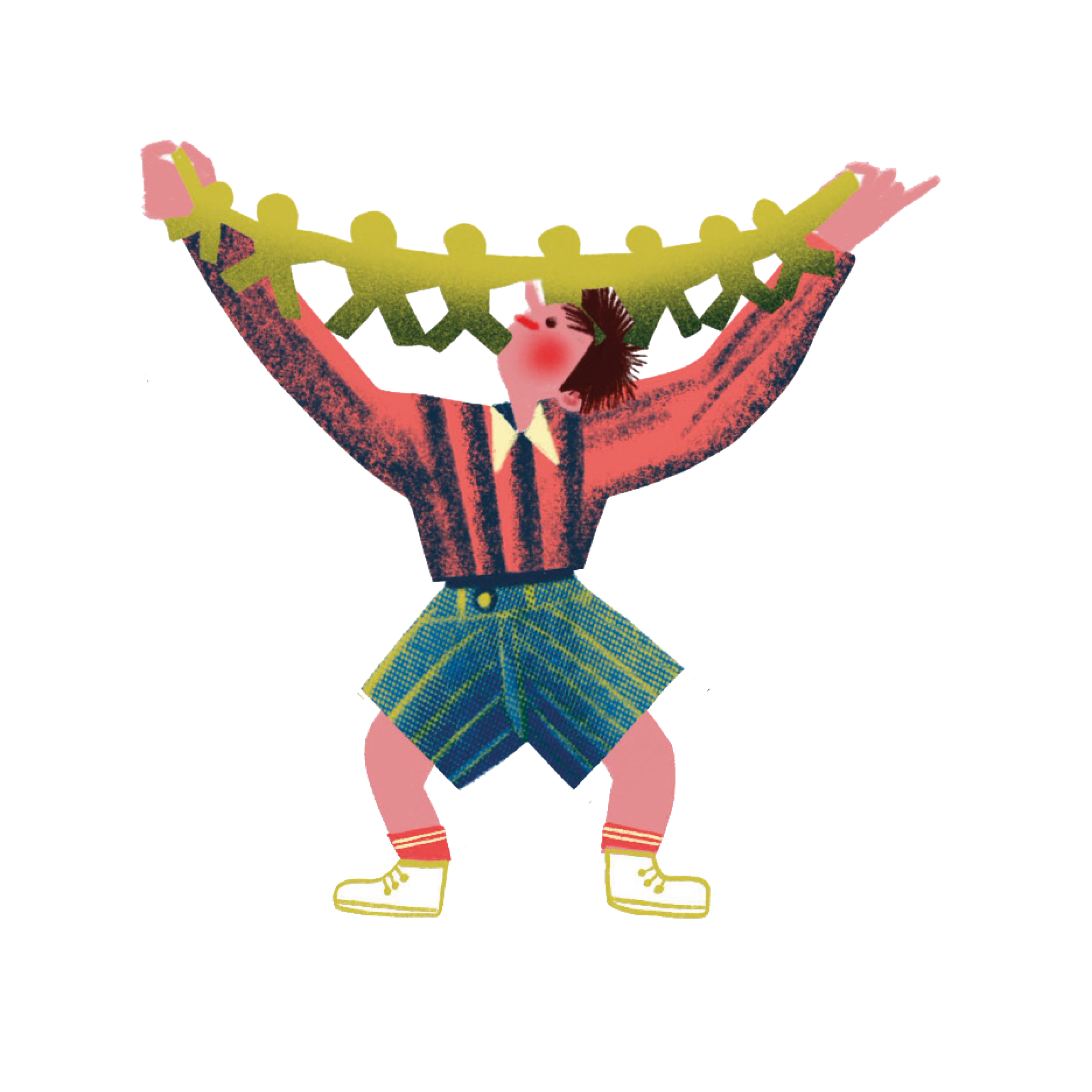 Showkoor Rise Up uit Pelt
4
[Speaker Notes: Te gast: Showkoor Rise up uit Pelt
Op 22 april start hun nieuwe show ‘True Heroes’ (link met het thema van Junior Journalist #trots #lokale helden). Vandaag krijgen we een mooie voorproever. 
Openingsnummer: Hero van Pinkzebra  3']
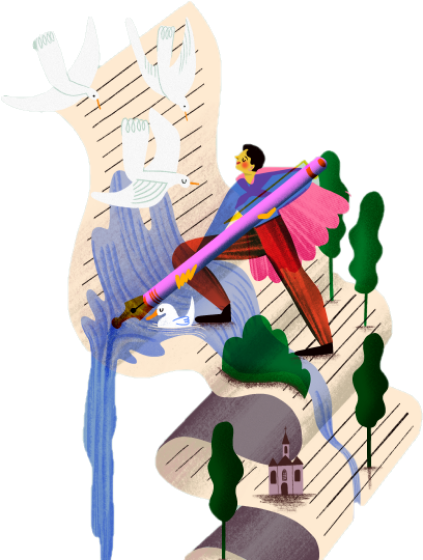 Junior Journalist
5
[Speaker Notes: Junior Journalist: 
meer dan 100 lokale voorrondes
15.000 deelnemers
135 lokale laureaten 
Thema #trots#lokalehelden

Alle winnende teksten na afloop van de prijsuitreiking te lezen op de blog www.davidsfonds.be. Iedereen ontvangt op het einde een goodiebag met flyer waarop je link en QR-code naar de winnaars vindt.]
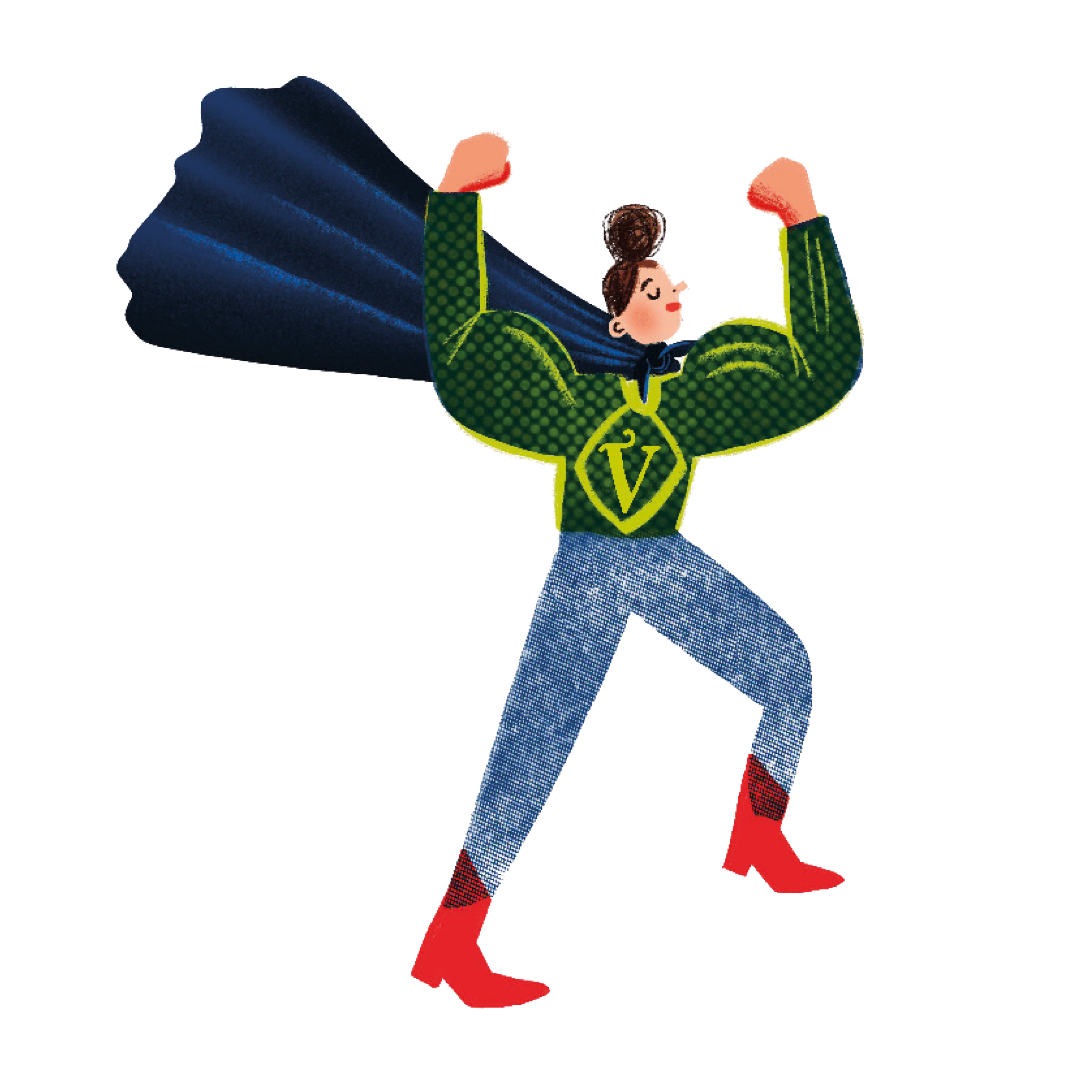 Junior Journalist dankt
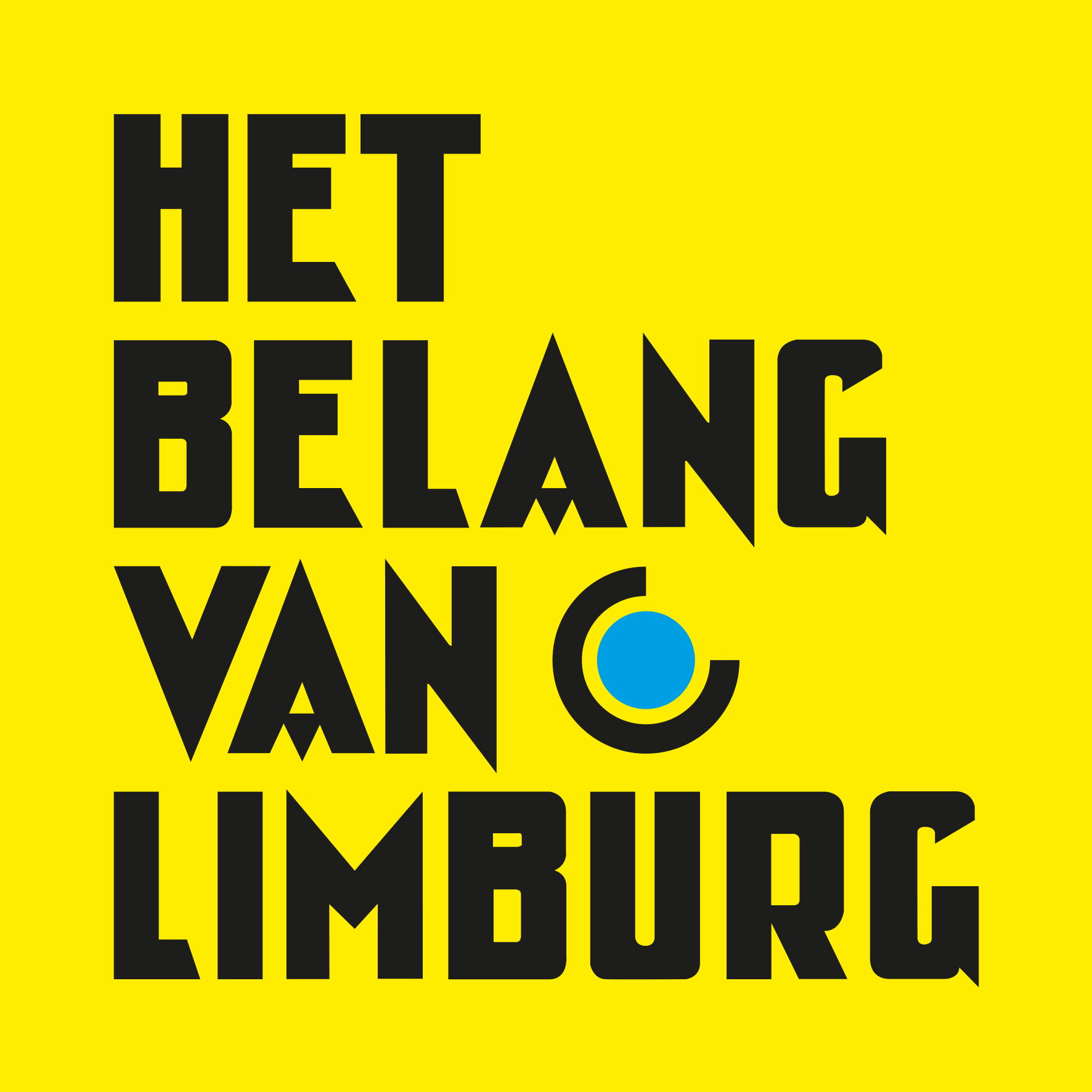 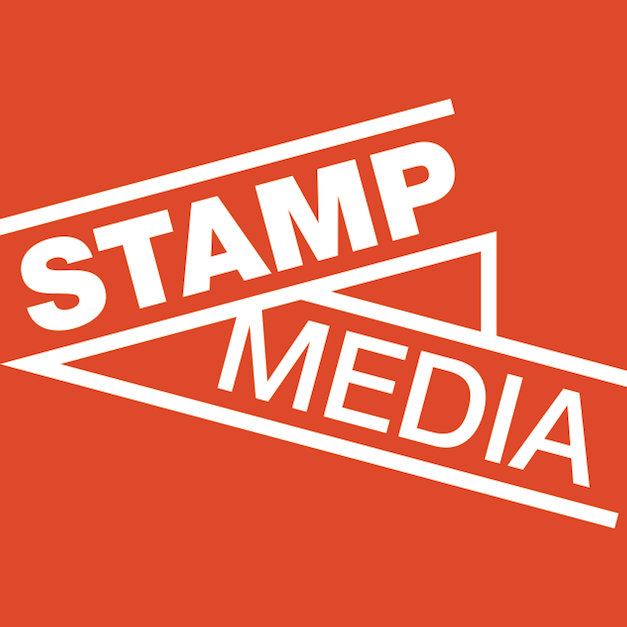 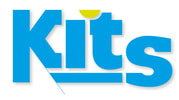 6
[Speaker Notes: Voor Junior Journalist werkt Davidsfonds samen met Stampmedia, Kits en Het Belang van Limburg. Stuk voor stuk partners waar journalistiek centraal staat. Zij zorgden mee voor een mooi prijzenpakket en zetten schrijftalent samen met Davidsfonds in de kijker.
Stampmedia versterkt de stem van jongeren, door hen mediawijs te maken en door media jongerenwijs te maken. 
Kits, de actuakrant voor jongeren van 10 tot 14 jaar. 
Prijzen van vandaag zijn er niet alleen voor de schrijvers maar ook voor hun leerkrachten en de lokale Davidsfonds-afdelingen:
KITS schenkt een jaarabonnement van hun actuakrant aan de hoofwinnaars van reeks 1 en 2 en hun leerkrachten
Stampmedia schenkt 3 Davidsfonds-afdelingen die zorgden voor de hoofdwinnaars in reeks 2 tot en met 4 elk een workshop om hen voor de volgende editie mee te ondersteunen bij het klaarstomen van alle jongeren voor een nieuwe editie Junior Journalist.]
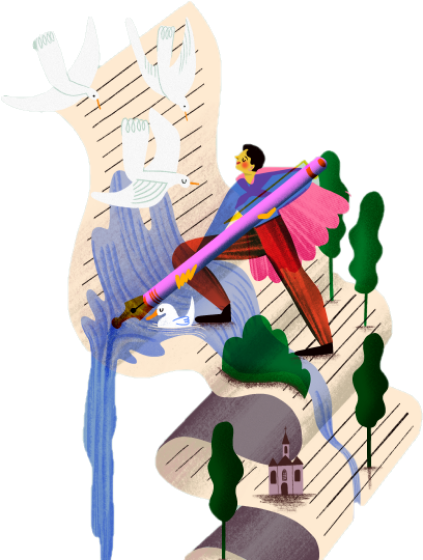 Junior Journalist- reeks 13de graad basisonderwijs
7
[Speaker Notes: 5 laureaten. Wie zijn naam hoort, mag naar voor komen voor een warm applaus en een mooie prijs. 
Prijzenpakket bestaat onder meer uit bordspellen, boeken, tickets voor musical Red Star Line, Kunstuur, een Zomerzoektochtpakket,… en een certificaat]
Winnaar reeks 15de plaatsLeandro Van den Brandemet ‘Van doelwit naar superheld’laureaat Davidsfonds HoveGBS Albrecht Rodenbachschool, Hove
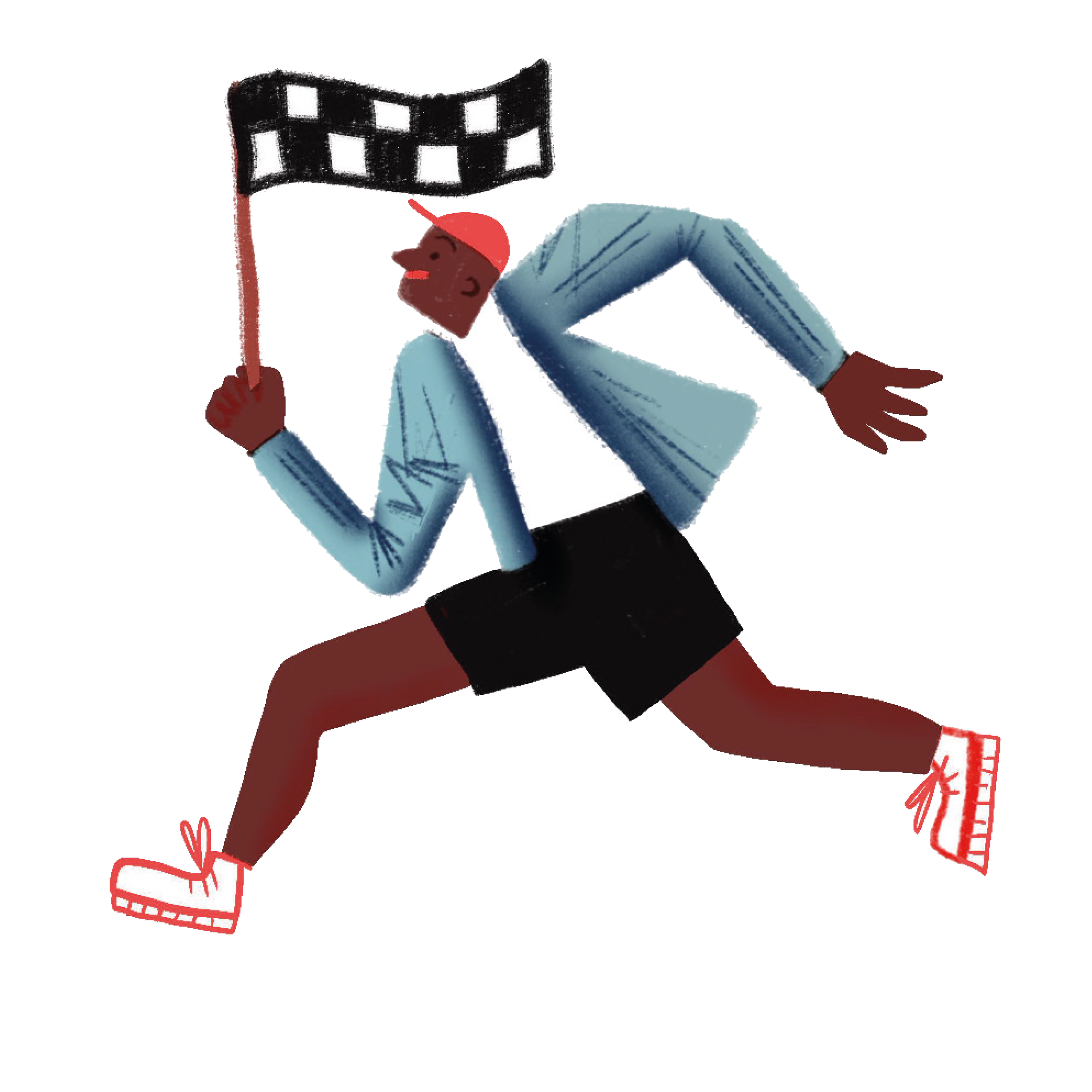 8
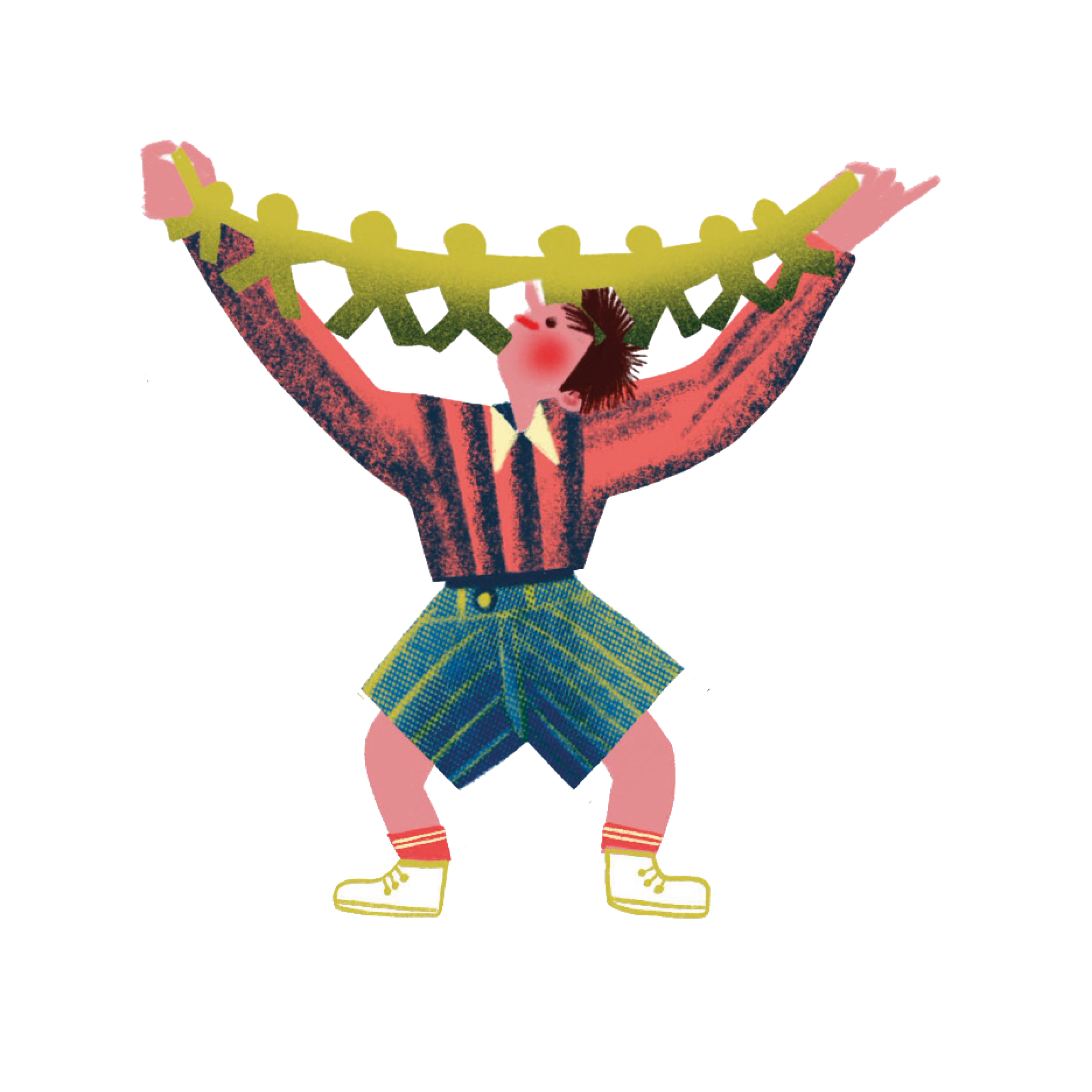 Winnaar reeks 14de plaatsYaël Verhaeghemet ‘Mijn grote held!’laureaat Davidsfonds KuurneGO! Basischool De Boomgaard
9
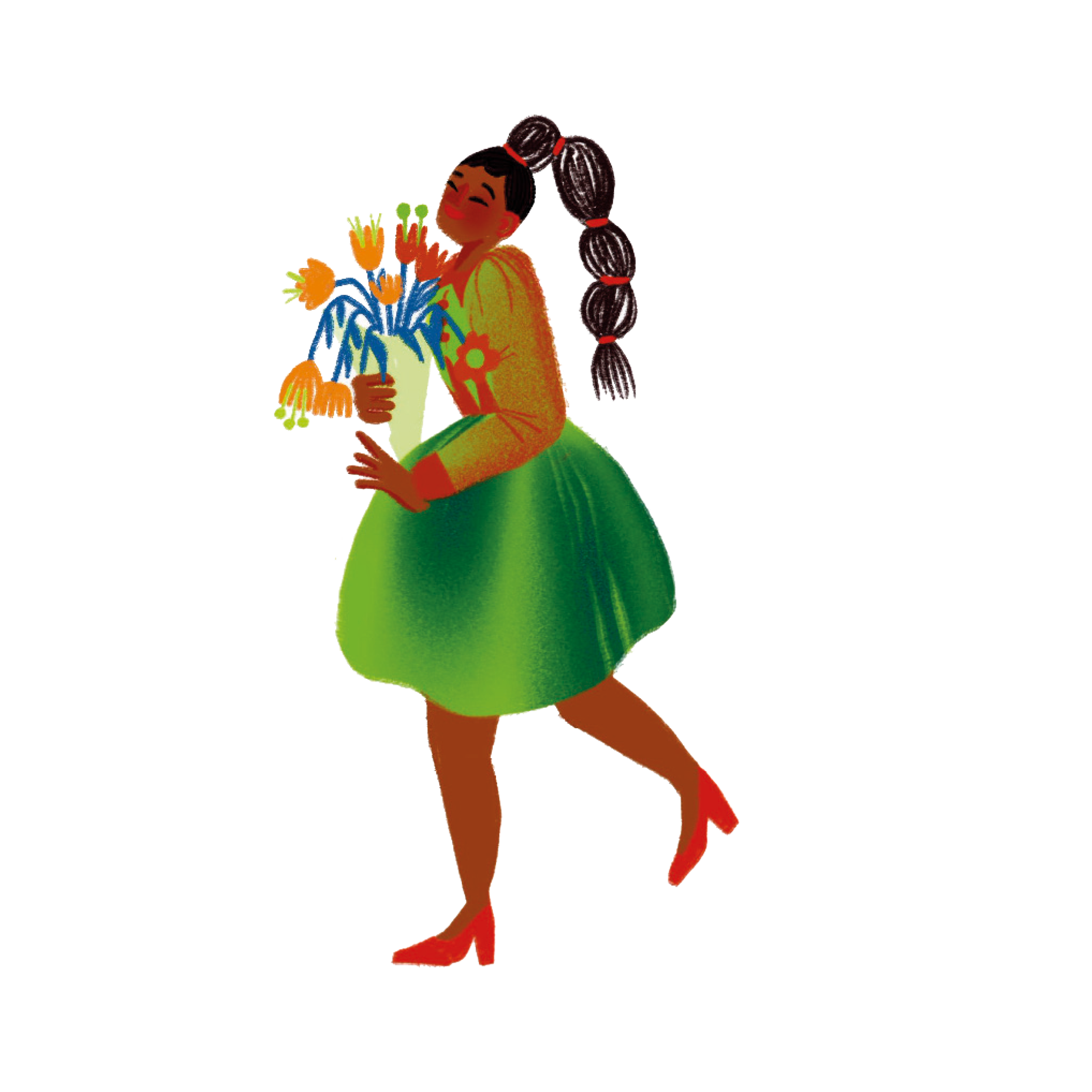 Winnaar reeks 13de plaatsMatteo Vandenbrouckemet ‘Jongeren uit Grasheide redden skatepark van sloop’laureaat Davidsfonds Putte-Beerzel-Grasheide-PeulisVrije Basisschool Grasheide
10
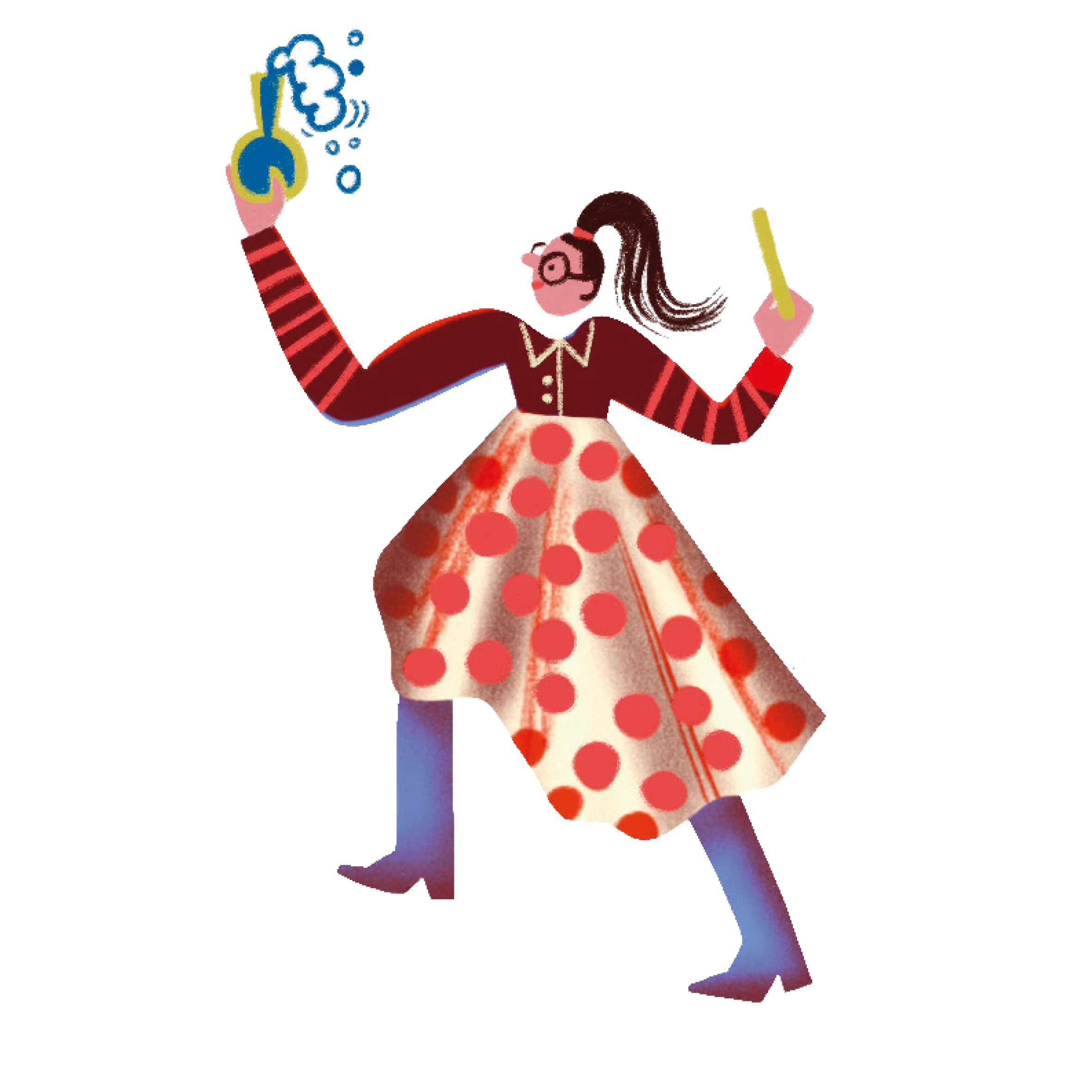 Winnaar reeks 12de plaatsIsaac Konanmet ‘Helden’laureaat Davidsfonds AlkenGO! Basisschool Wonderwijs Alken
11
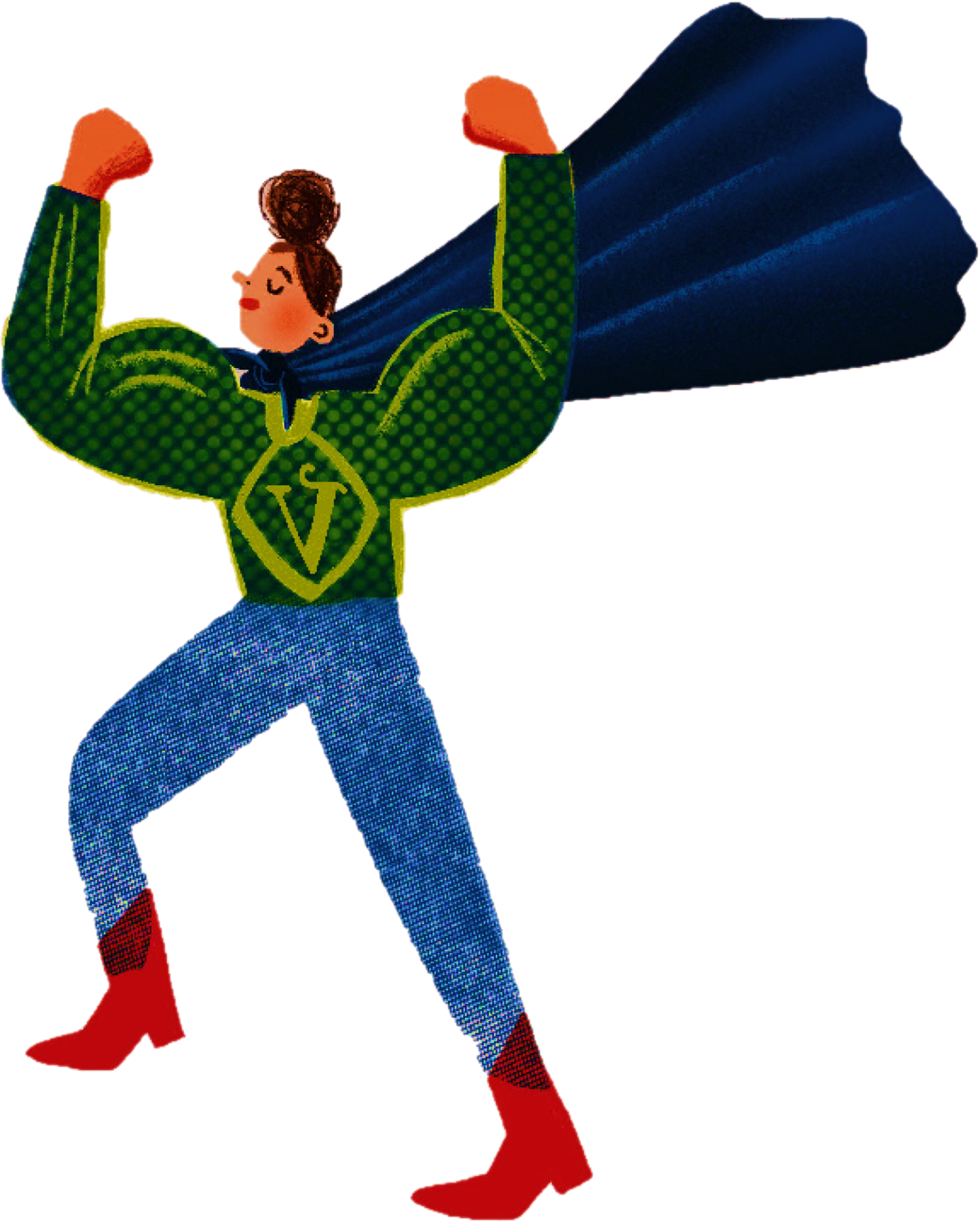 Winnaar reeks 11ste plaatsJuta Schelfthoutmet ‘Vuilzeke is niet langer het vuilste dorp van het land’laureaat Davidsfonds AalterVrije Basisschool Taborschool Sint-Maria-Aalter
Junior Journalist
12
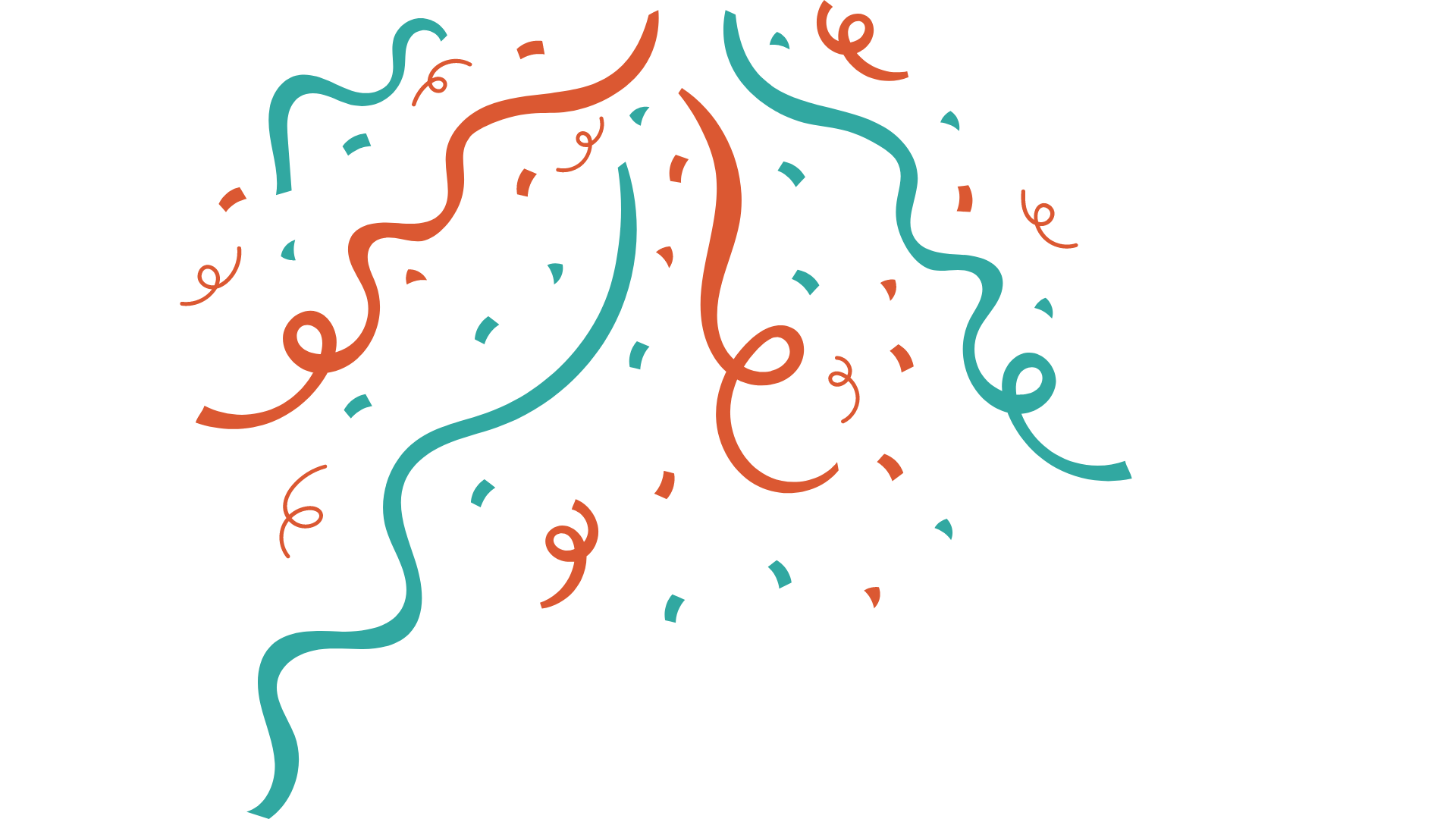 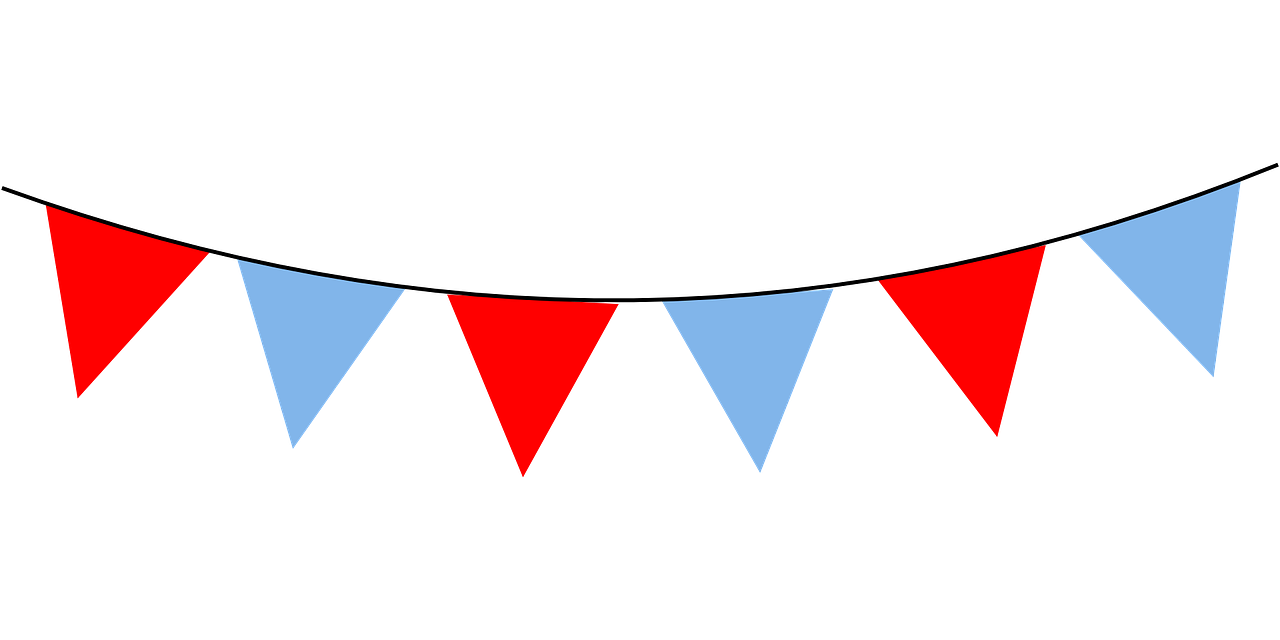 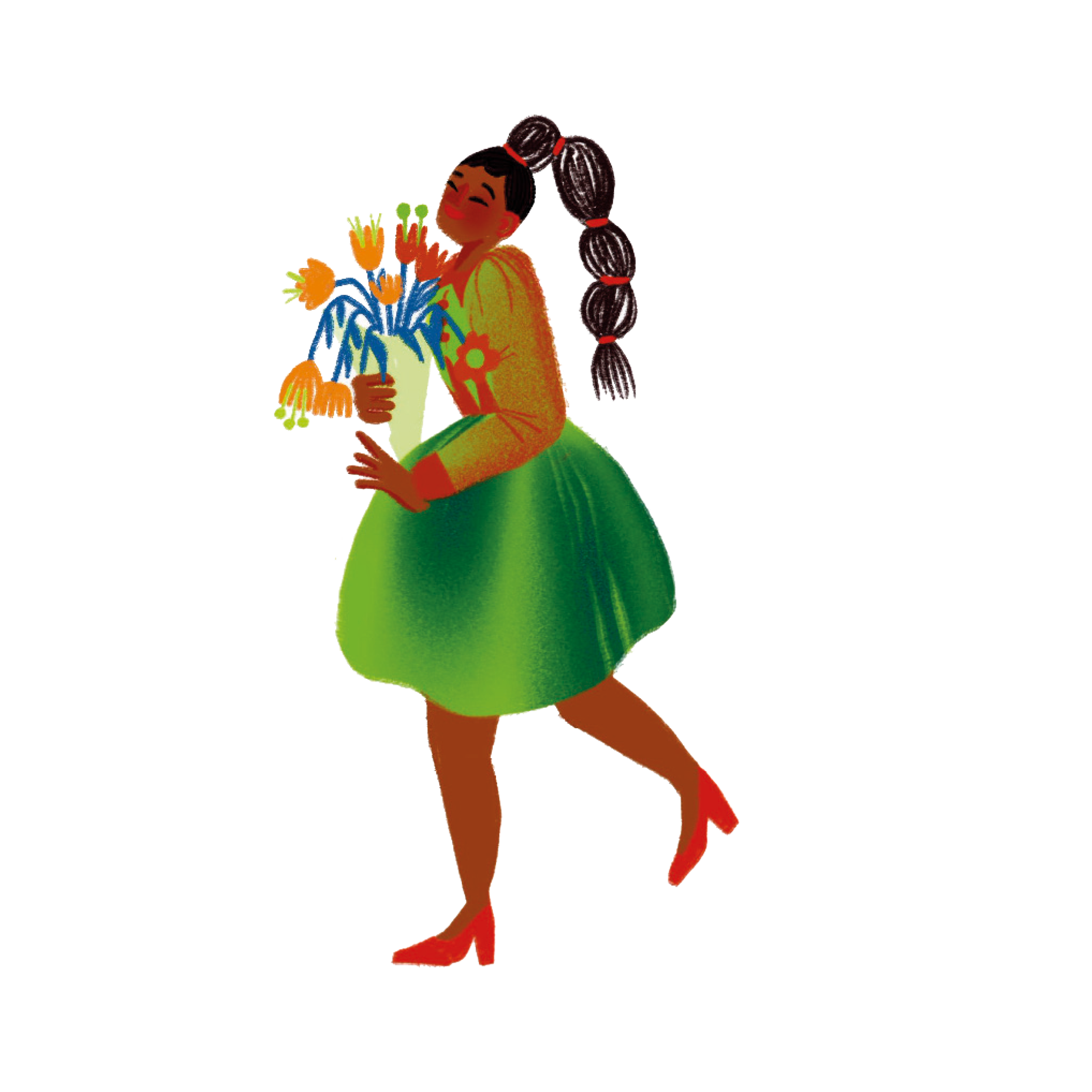 Proficiat schrijfhelden!
Juta Schelfthout
 Isaac Konan
 Matteo Vandenbroucke
 Yaël Verhaeghe
 Leandro Van den Brande
13
[Speaker Notes: Fotograaf maakt foto van de 5 finalisten samen. Na afloop van de hele prijsuitreiking worden alle winnaars verwacht bij de fotograaf voor een eigen portret met hun prijs.]
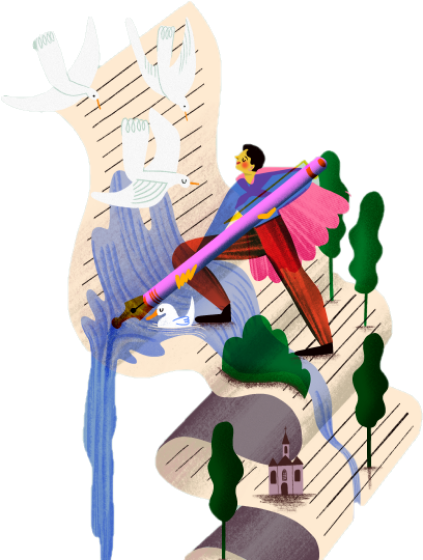 Junior Journalist- reeks 21ste graad secundair onderwijs
14
Winnaar reeks 25de plaatsMarthe Declerckmet ‘Mijn grote voorbeeld’laureaat Davidsfonds WondelgemInstituut Sint-Lutgardis/Sint-Vincentius
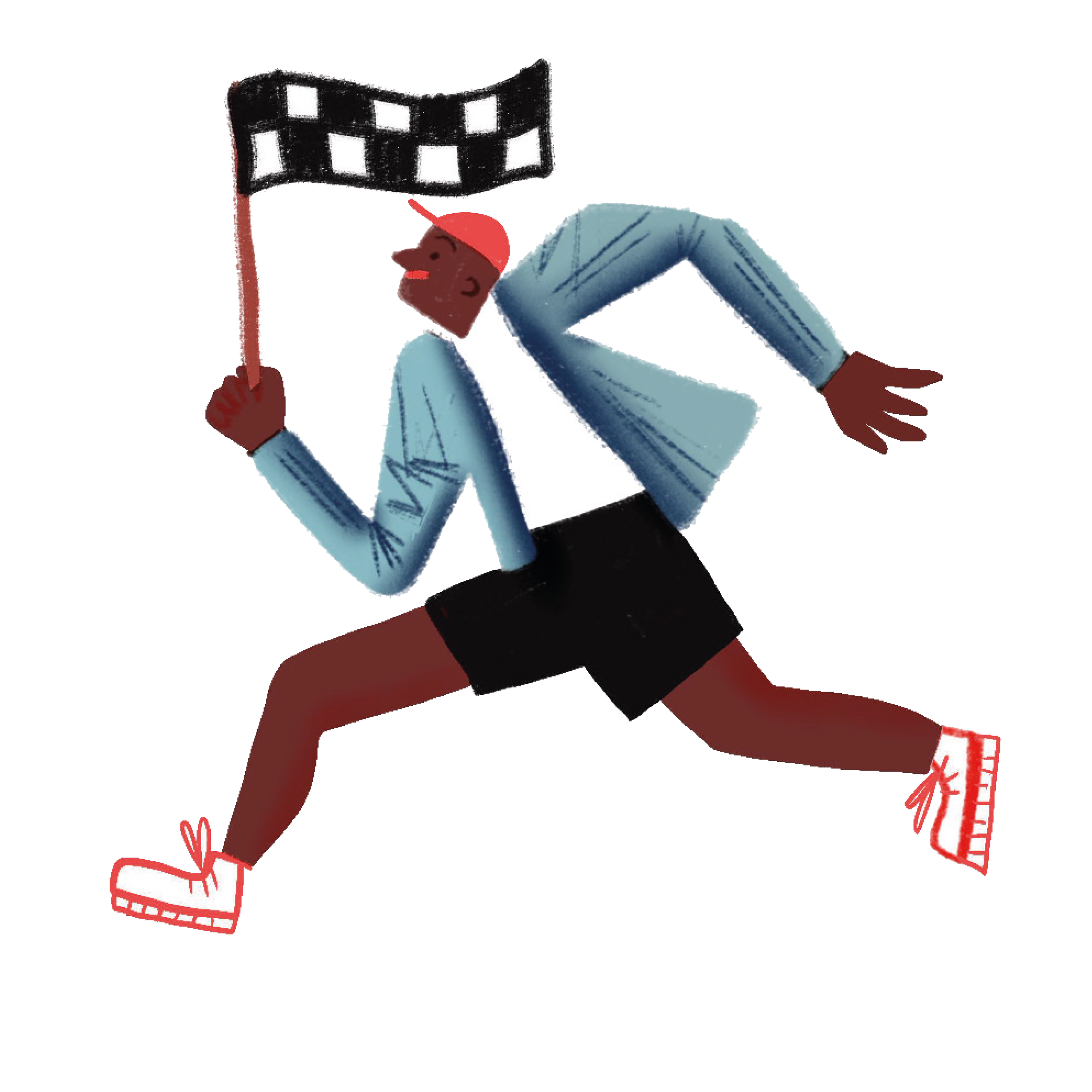 15
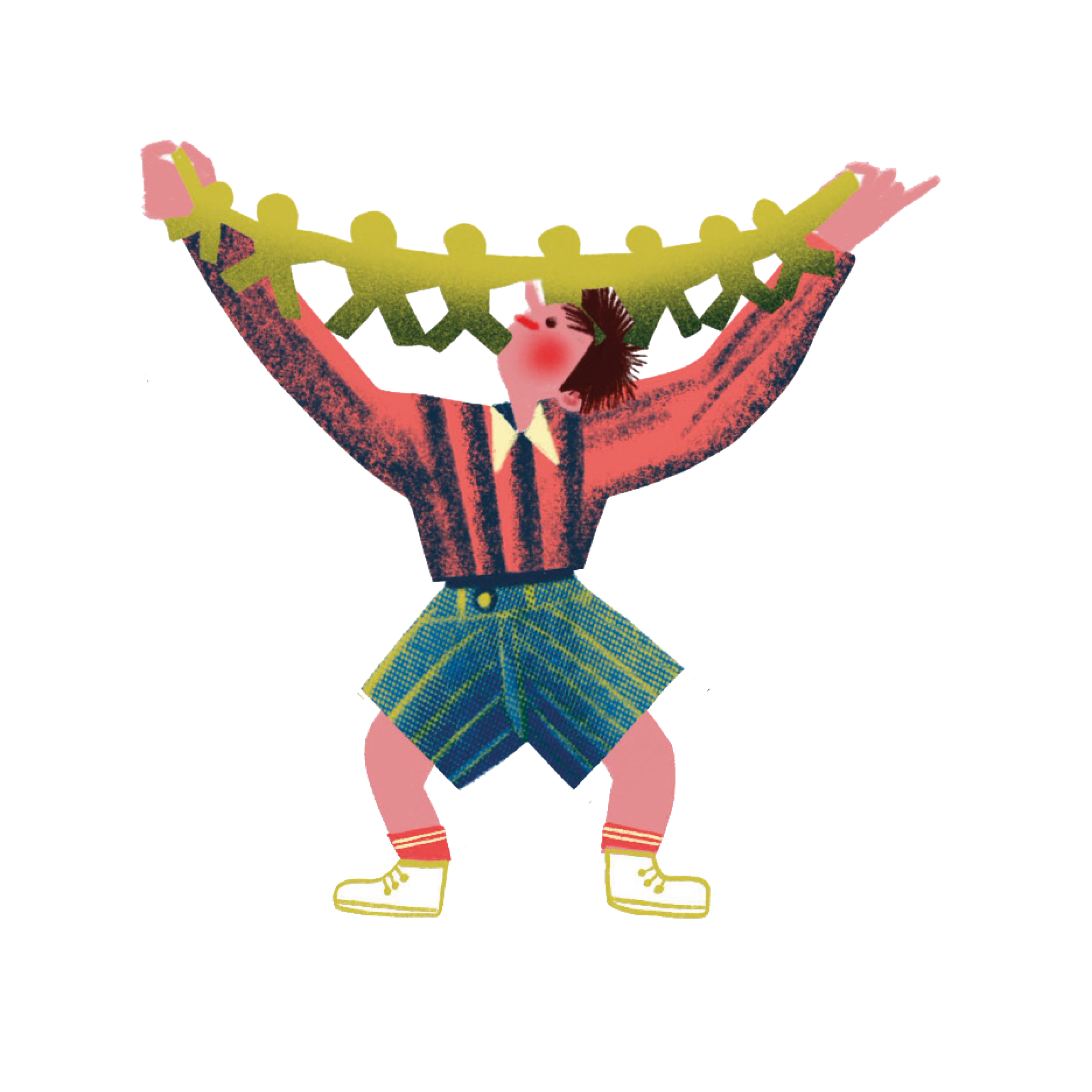 Winnaar reeks 14de plaatsAstrid Velghemet ‘Het land van mens en dier’laureaat Davidsfonds KortrijkGuldensporencollege Harelbeke
16
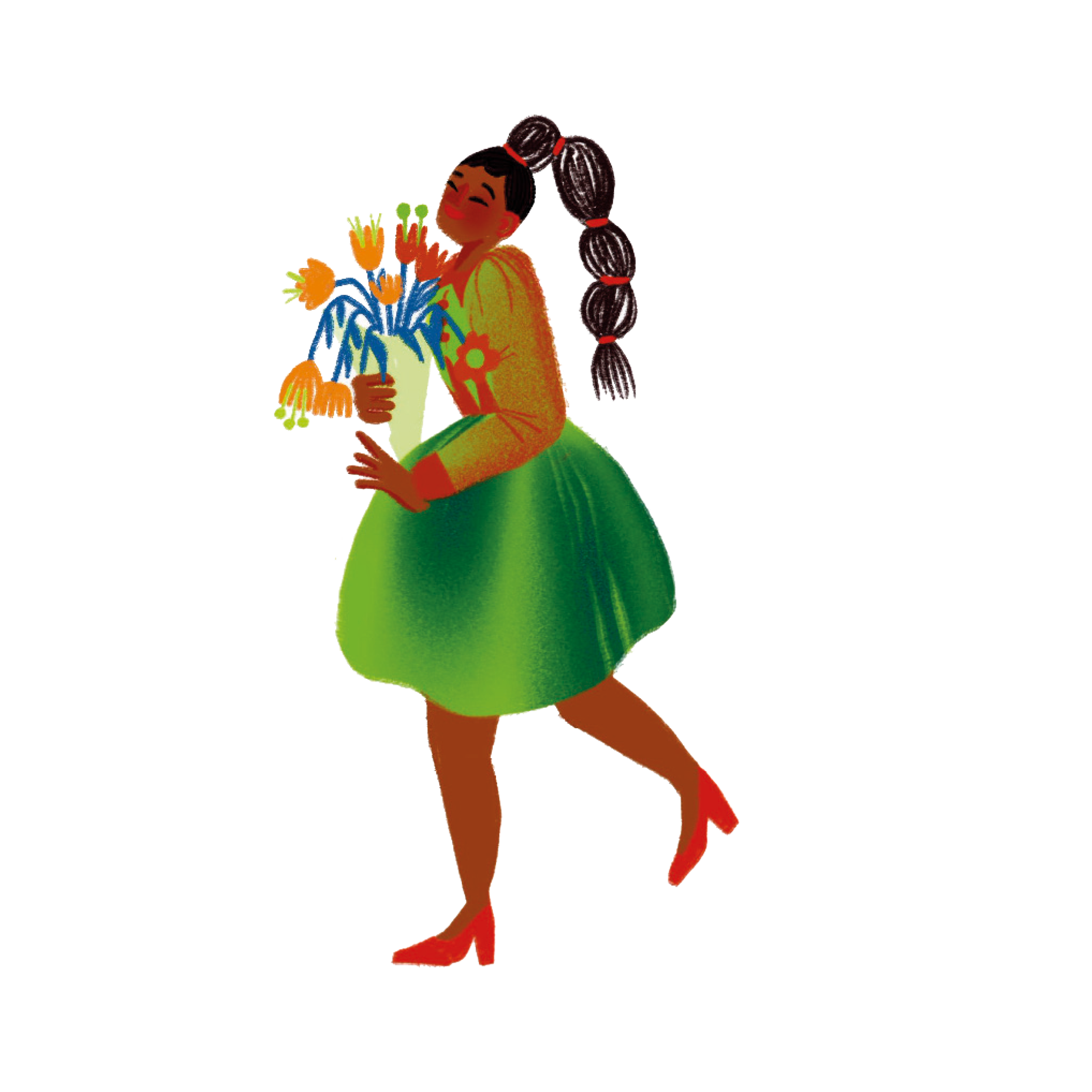 Winnaar reeks 23de plaatsMarthe Castenmillermet ‘#lokale held’virtuele klasVirgo Sapiensinstituut Londerzeel
17
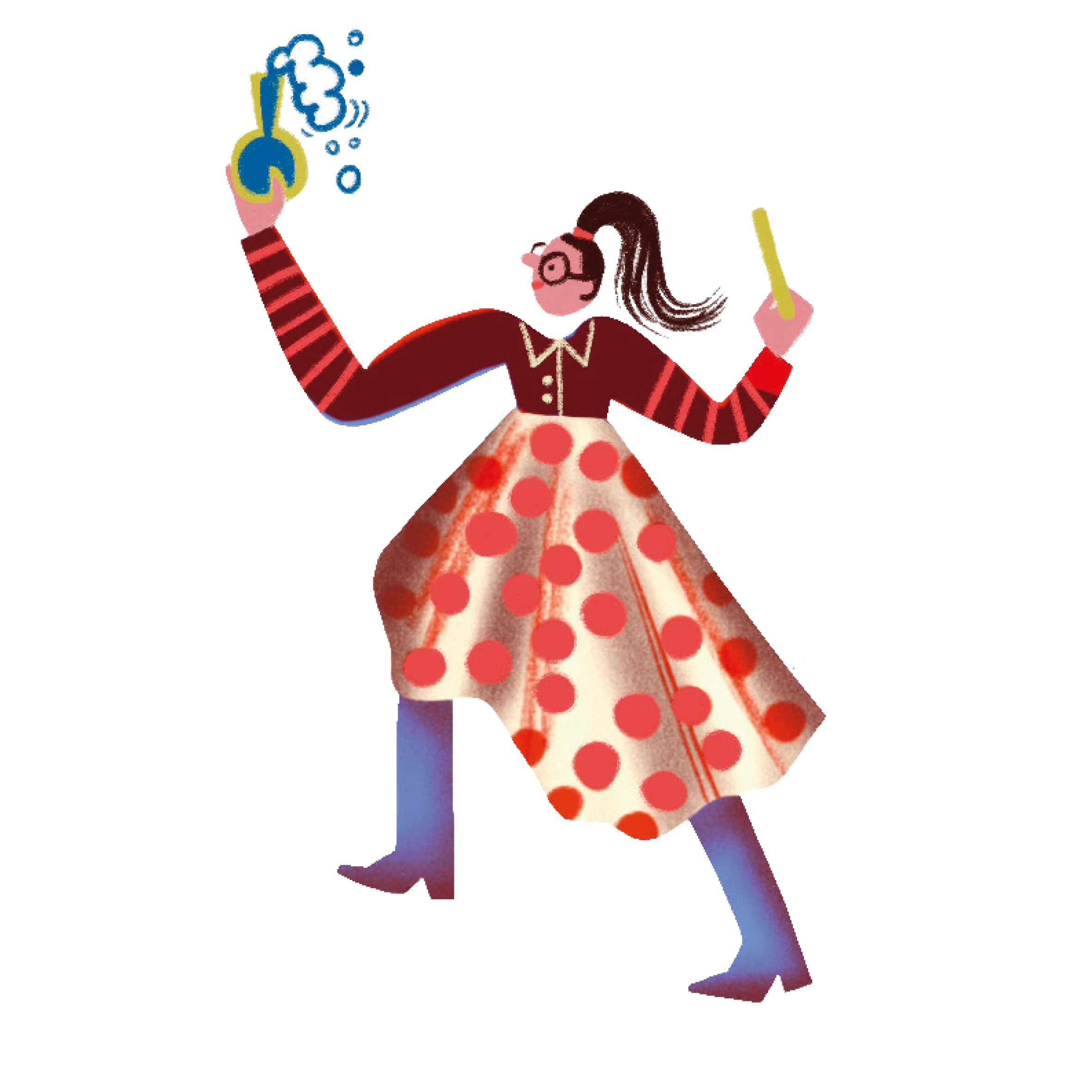 Winnaar reeks 22de plaatsFleur Cornelissenmet ‘Hoe word je een echte held?’laureaat Davidsfonds EkerenMoretus Ekeren
18
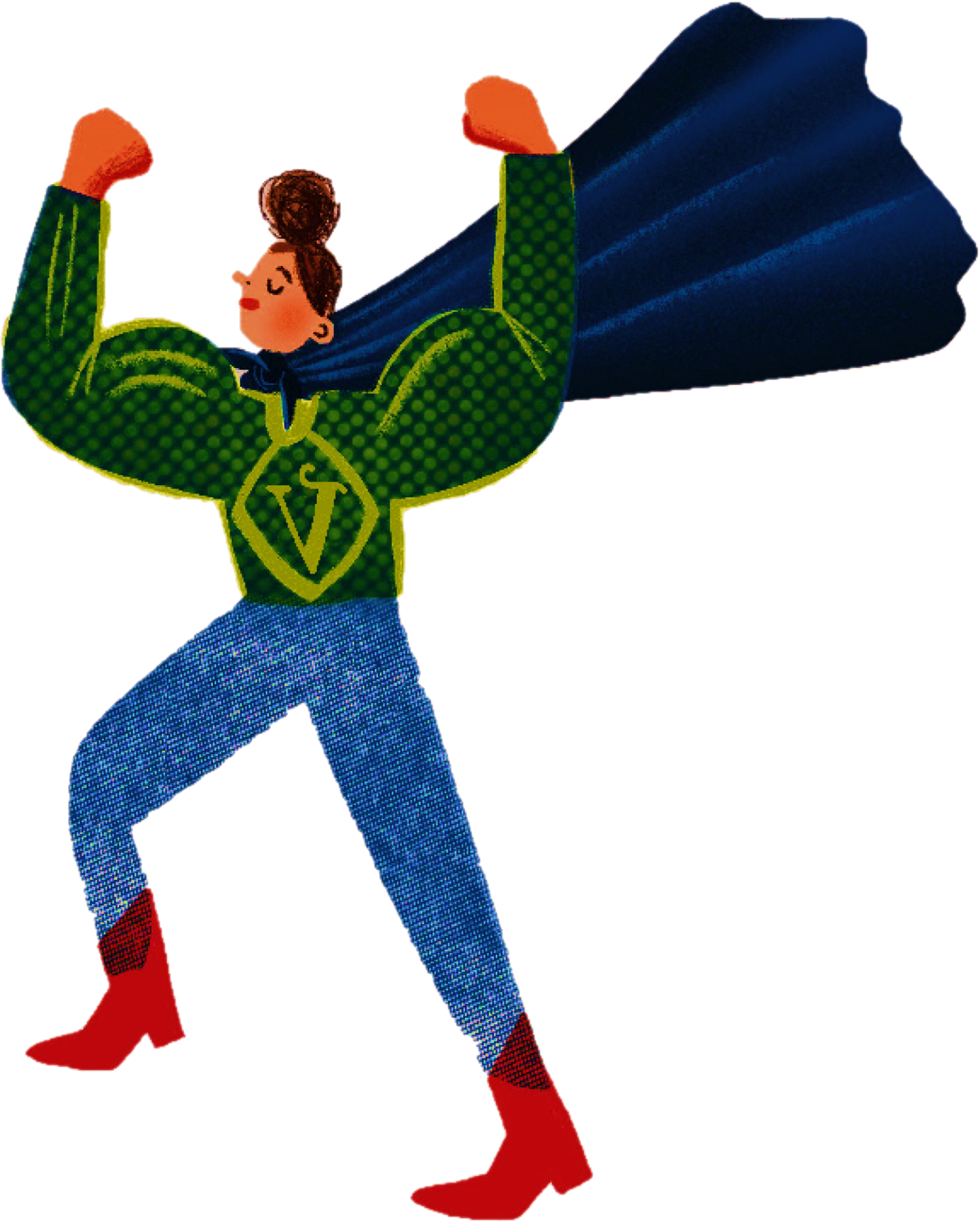 Winnaar reeks 21ste plaatsNelle Van Dammemet ‘#lokale held # trots interview’laureaat Davidsfonds Sint-NiklaasVilla Da Vinci - Freinetschool, Sint-Niklaas
Junior Journalist
19
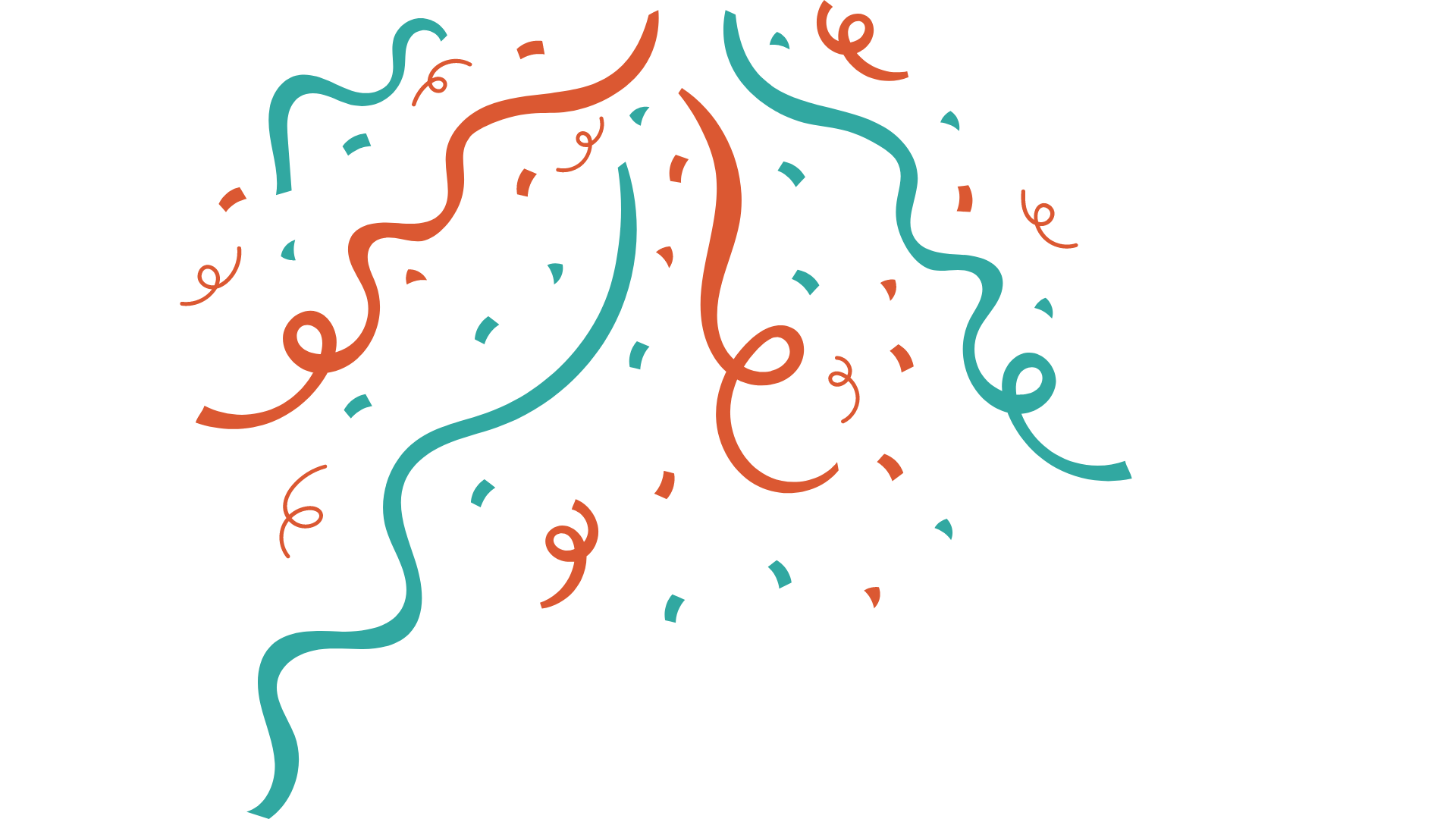 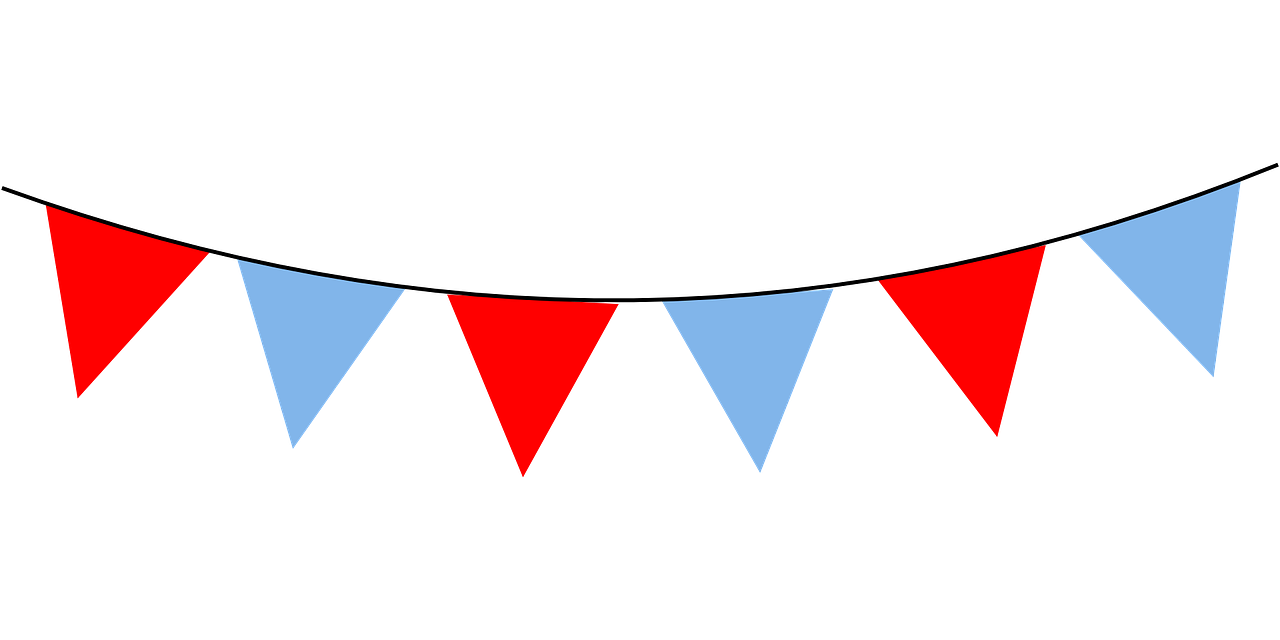 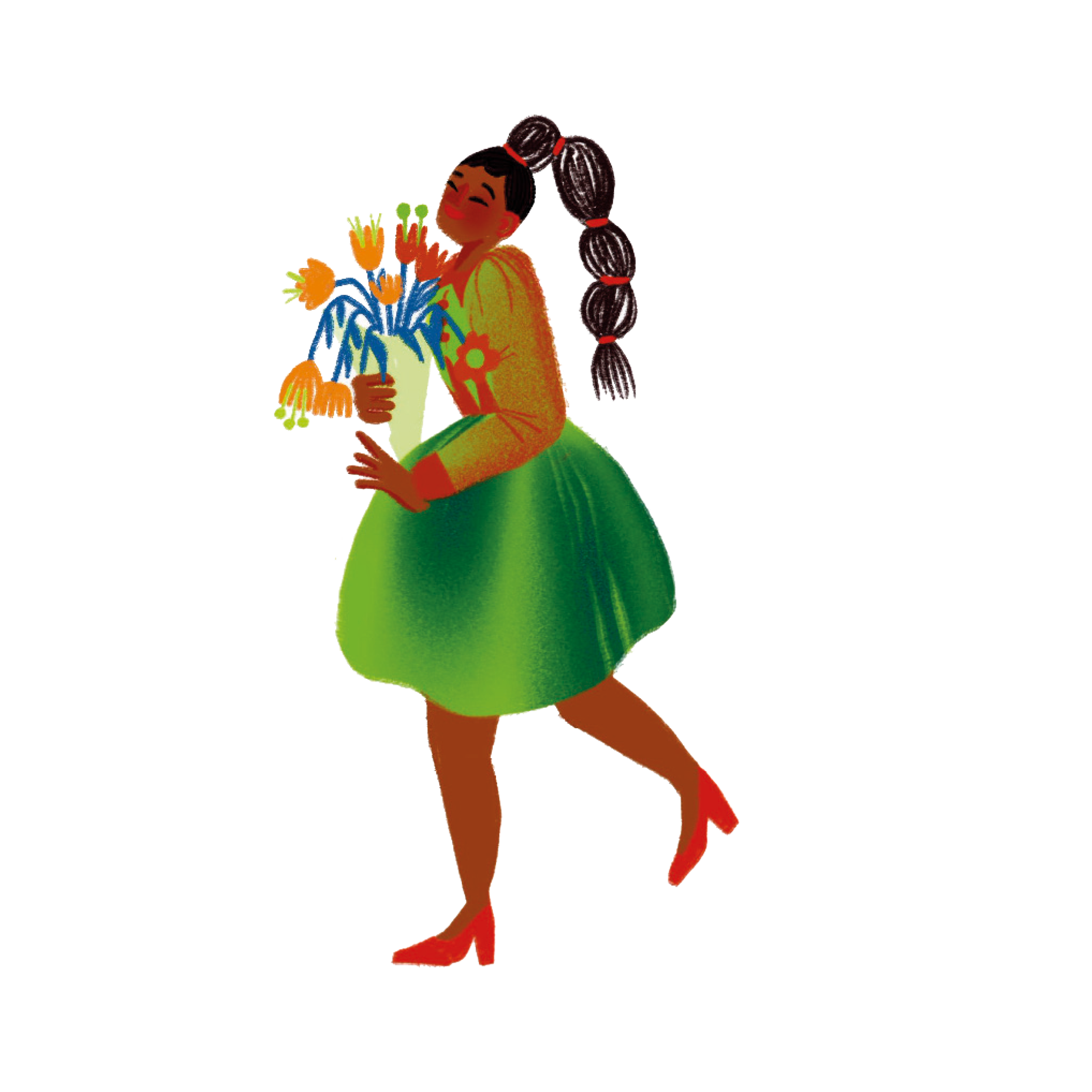 Proficiat schrijfhelden!
Nelle Van Damme
 Fleur Cornelissen
 Marthe Castenmiller
 Astrid Velghe
 Marthe Declerck
20
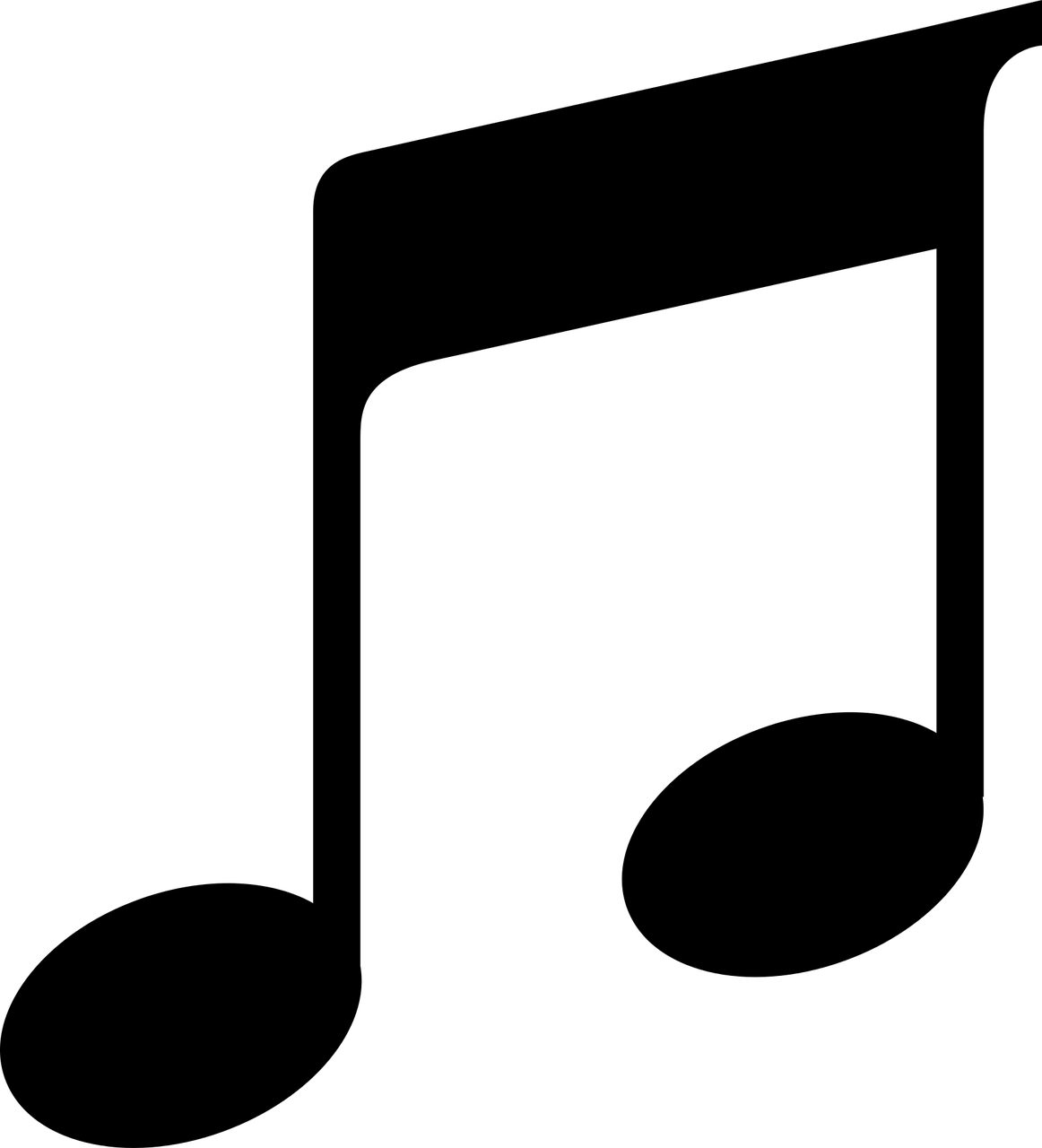 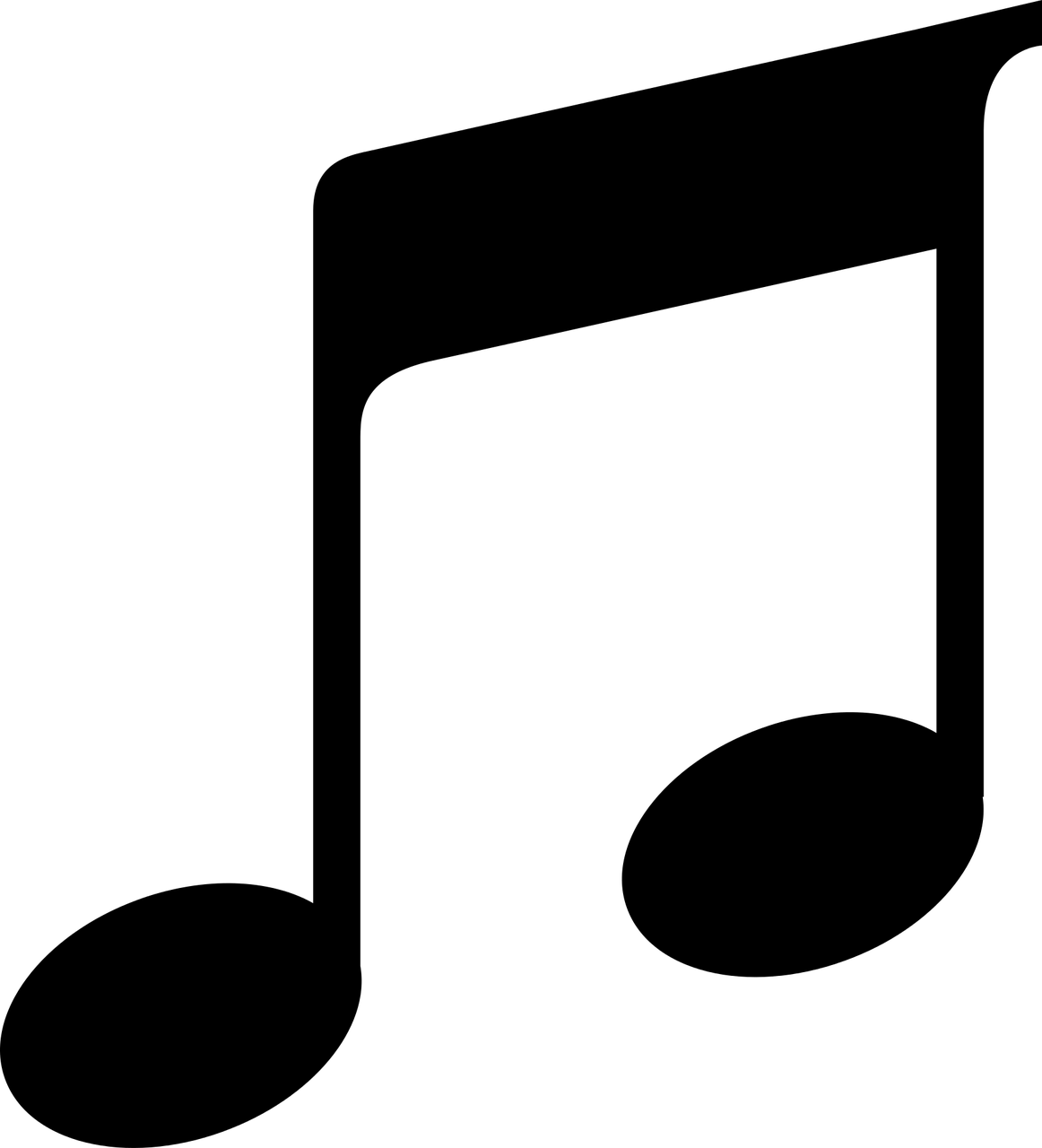 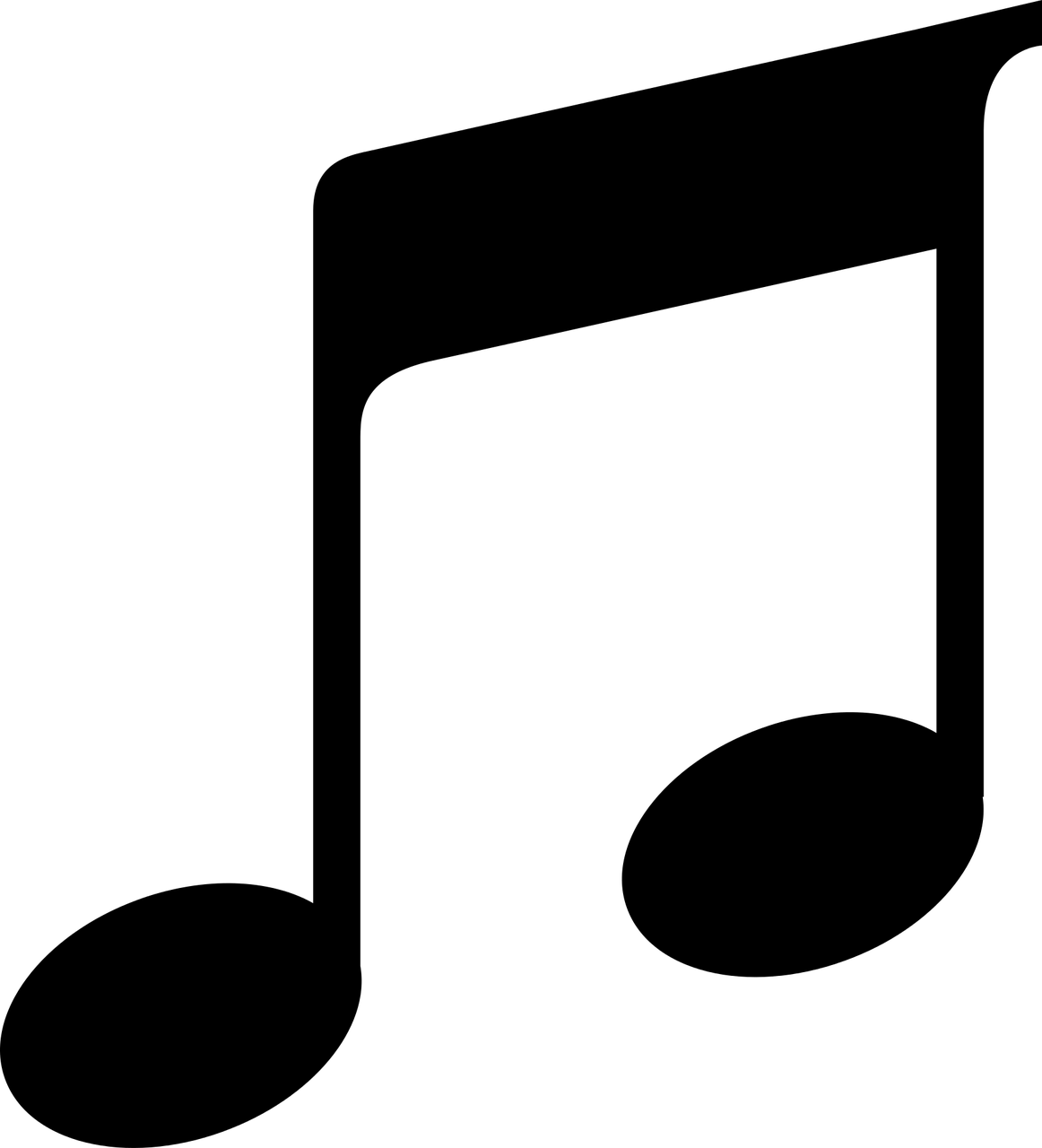 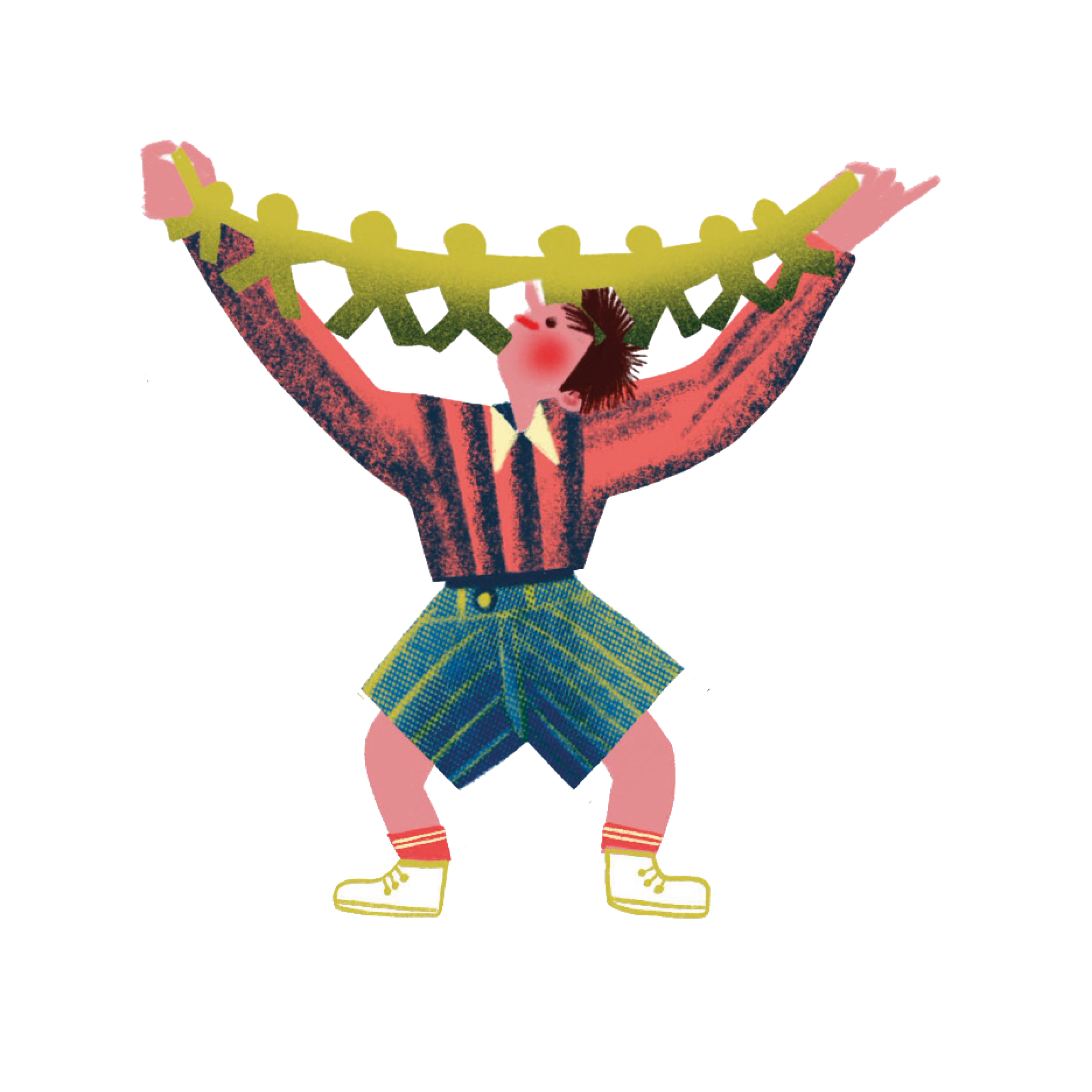 Showkoor Rise Up uit Pelt
21
[Speaker Notes: 1ste intermezzo: 
* Glorious van Stephanie Mabey en Masa Fukuda  3’15”
* Unwritten van Natasha Bettingfield  3'30"]
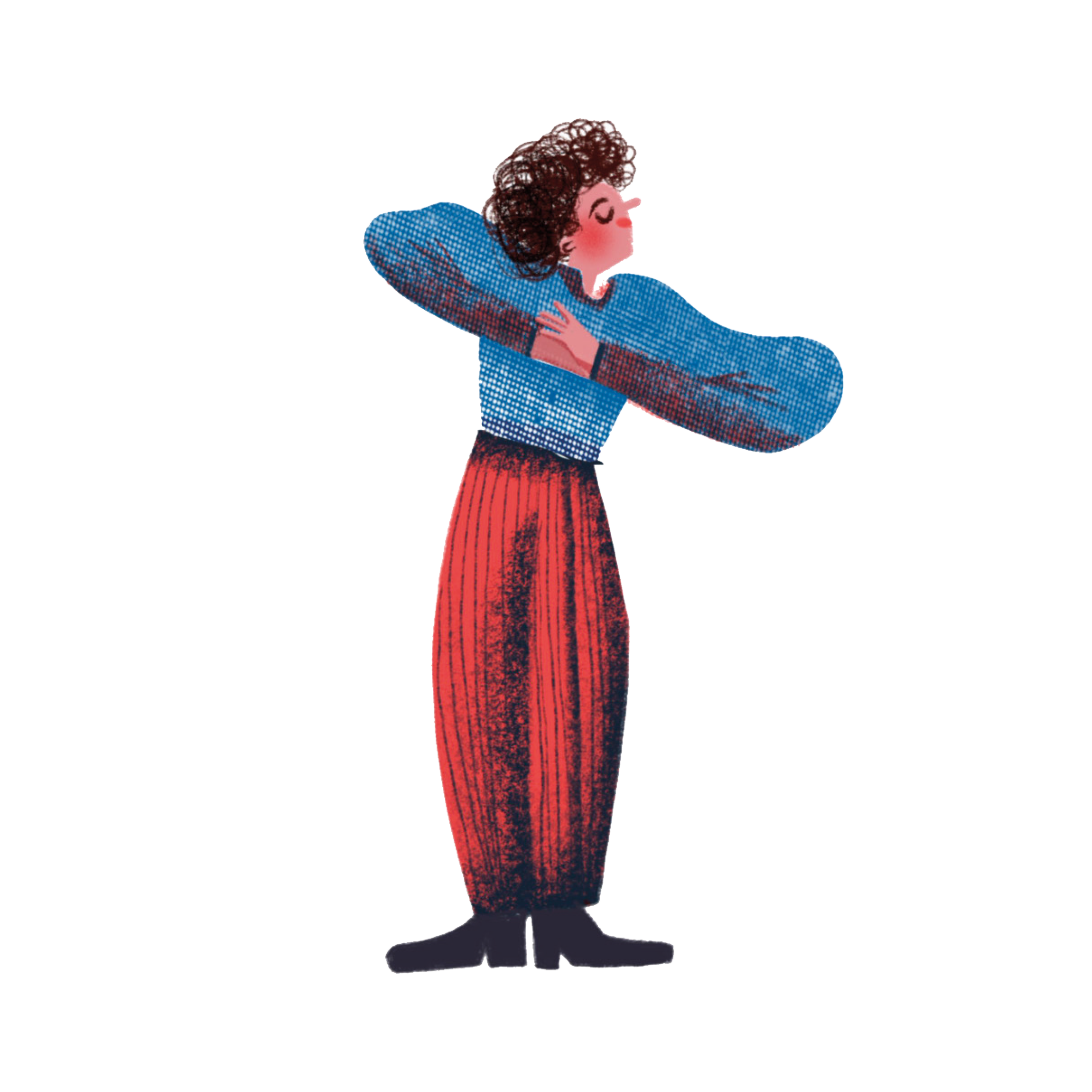 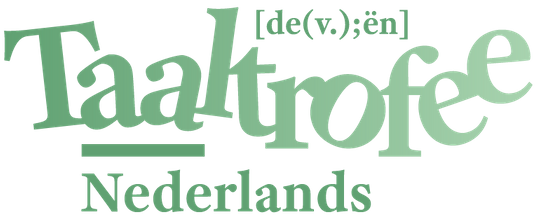 22
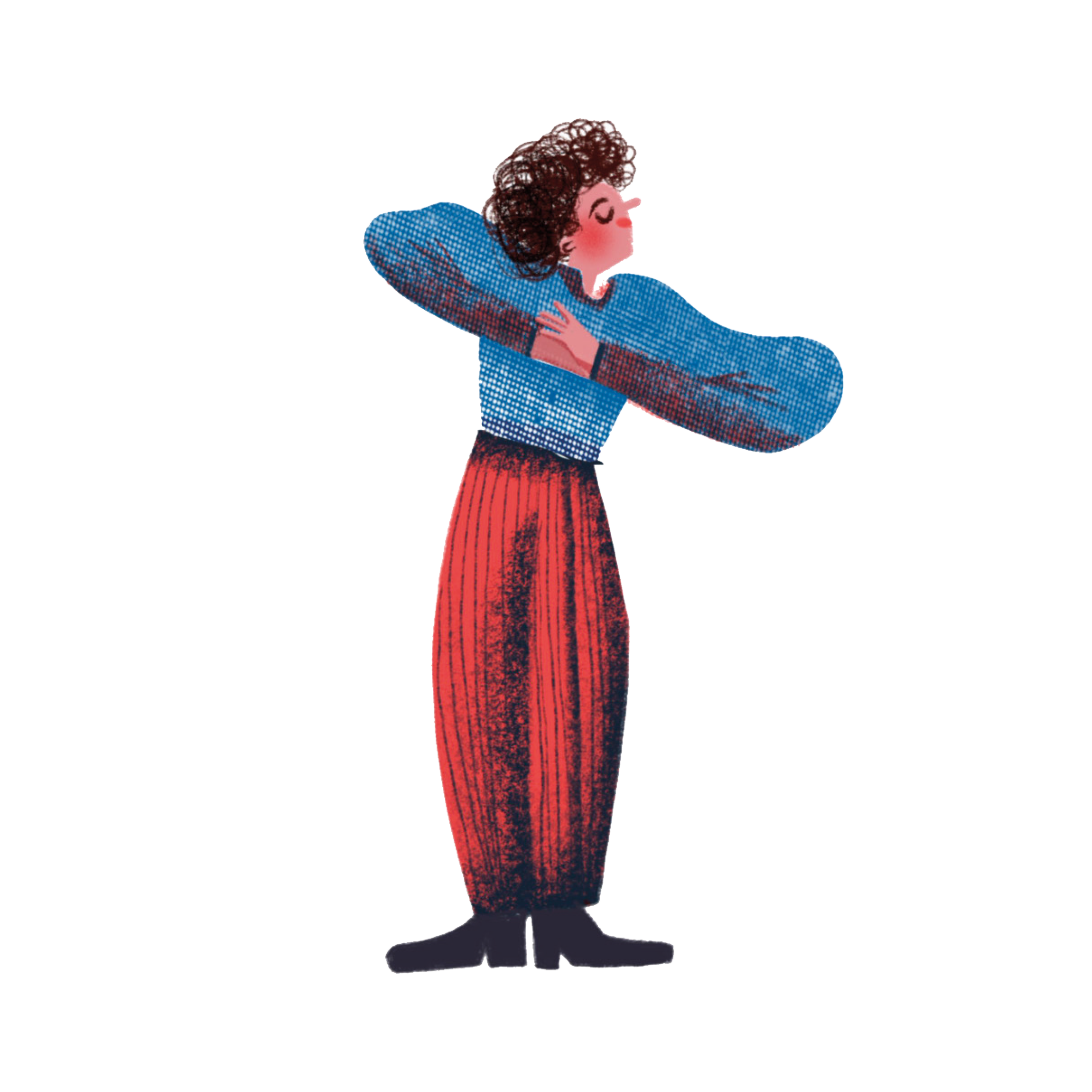 In gesprek met Pieterjan Provoost
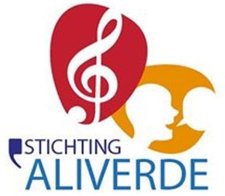 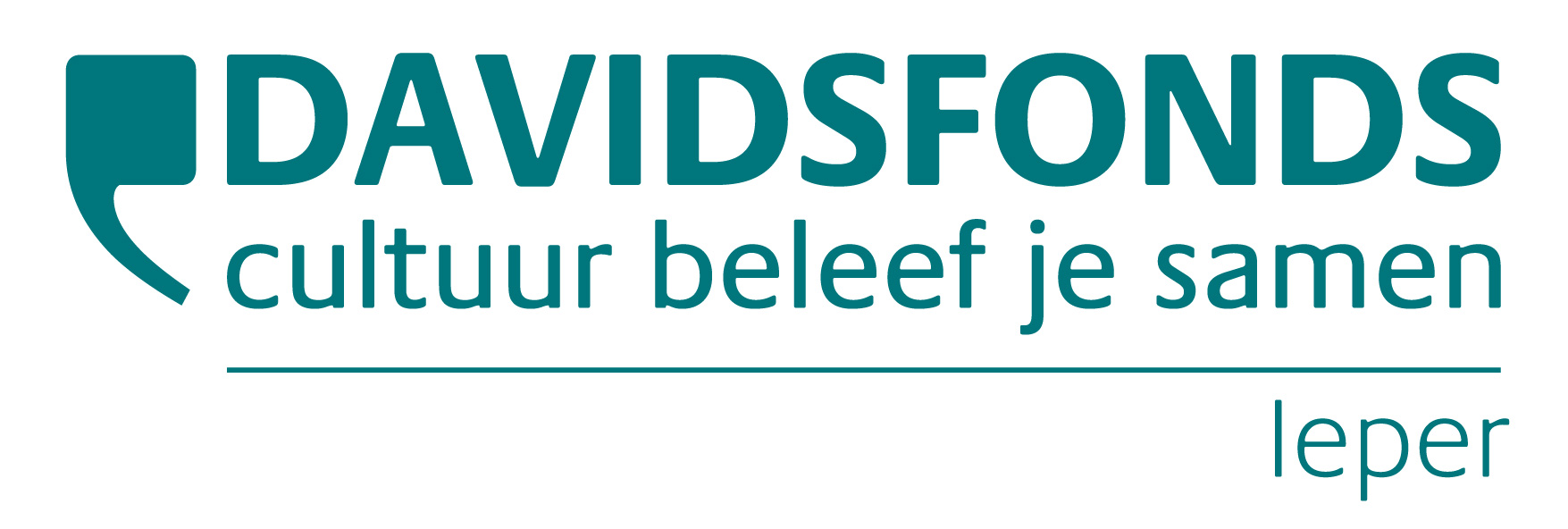 23
[Speaker Notes: Interview:
Wat is Taaltrofee Nederlands?
Hoe gaat het in zijn werk?
Wie werkt dit uit?
Stichting Aliverde?]
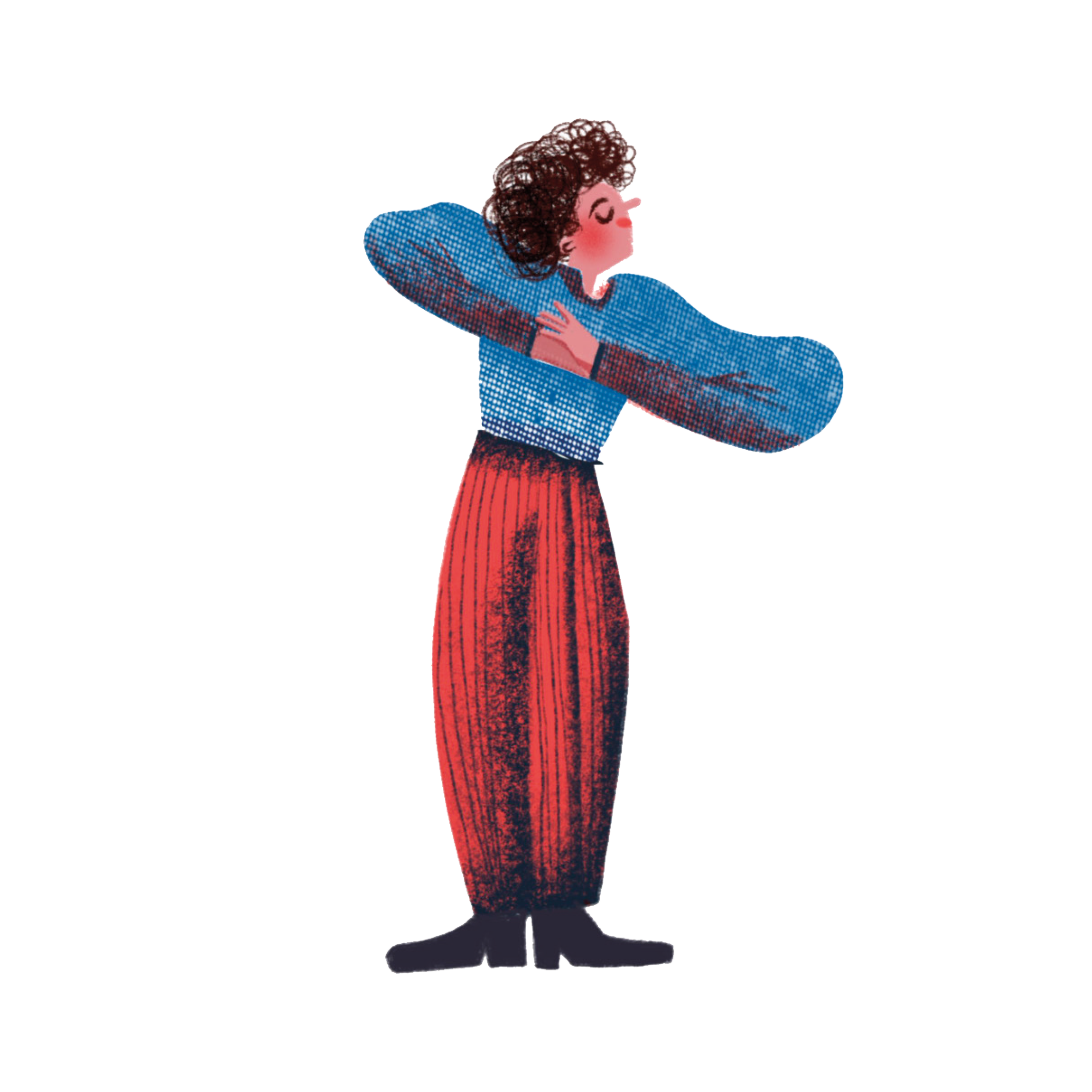 Met dank aan:
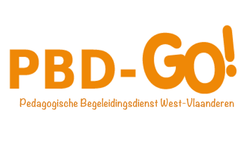 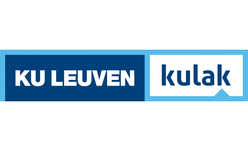 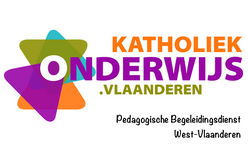 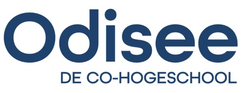 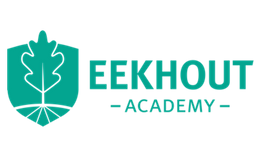 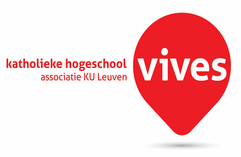 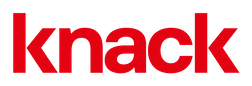 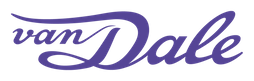 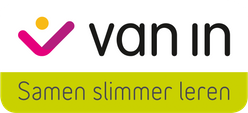 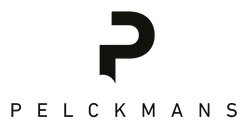 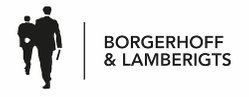 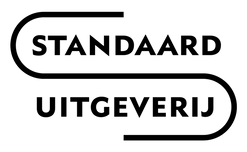 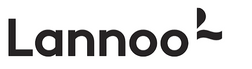 24
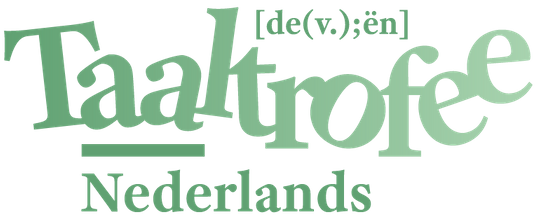 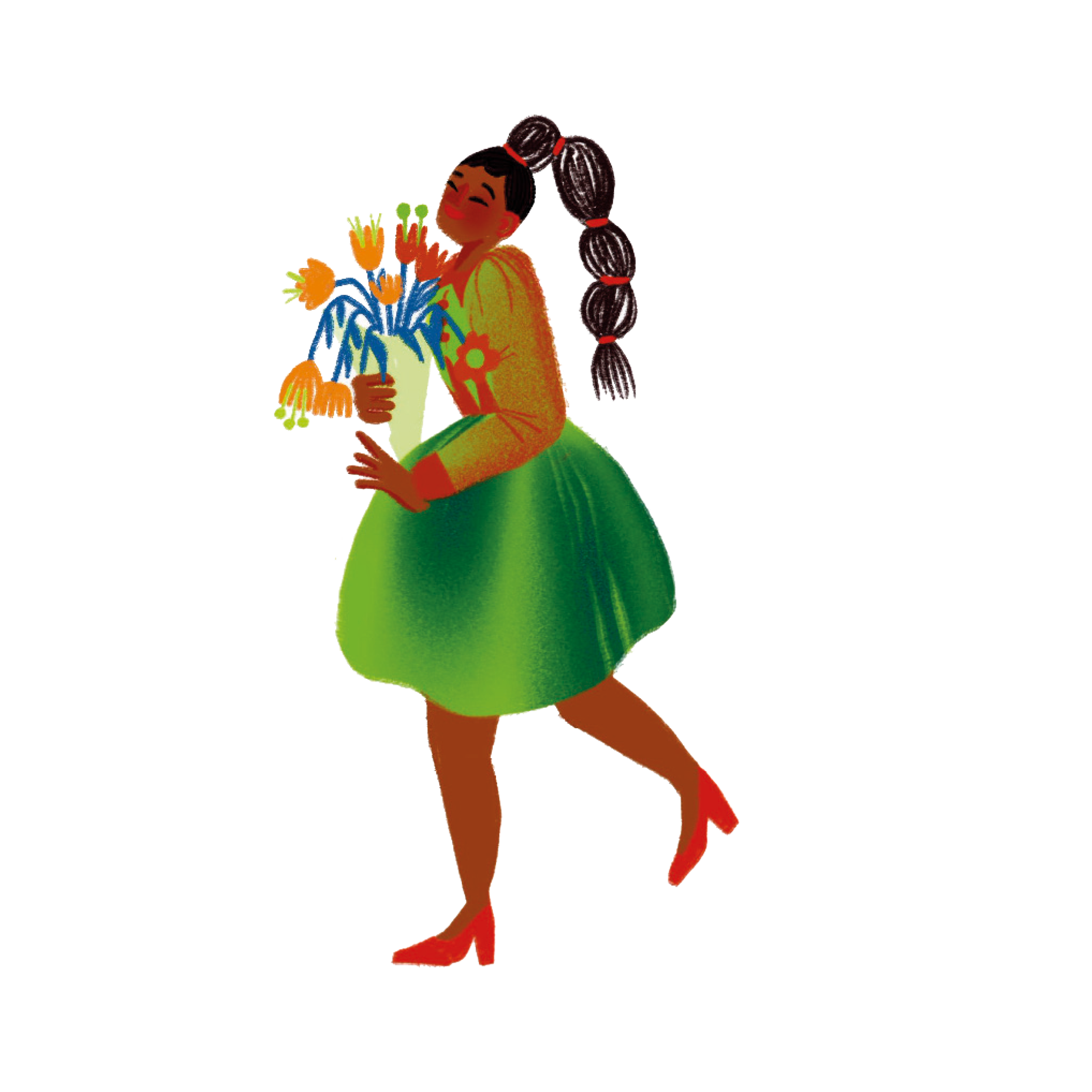 Winnaar 5de plaats Ine LooseSint-Andreasinstituut Oostende - Bredene
25
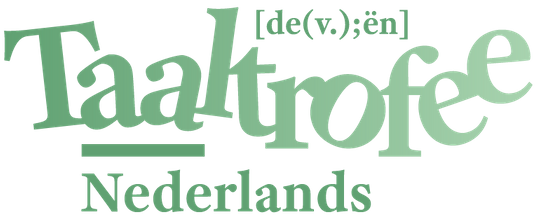 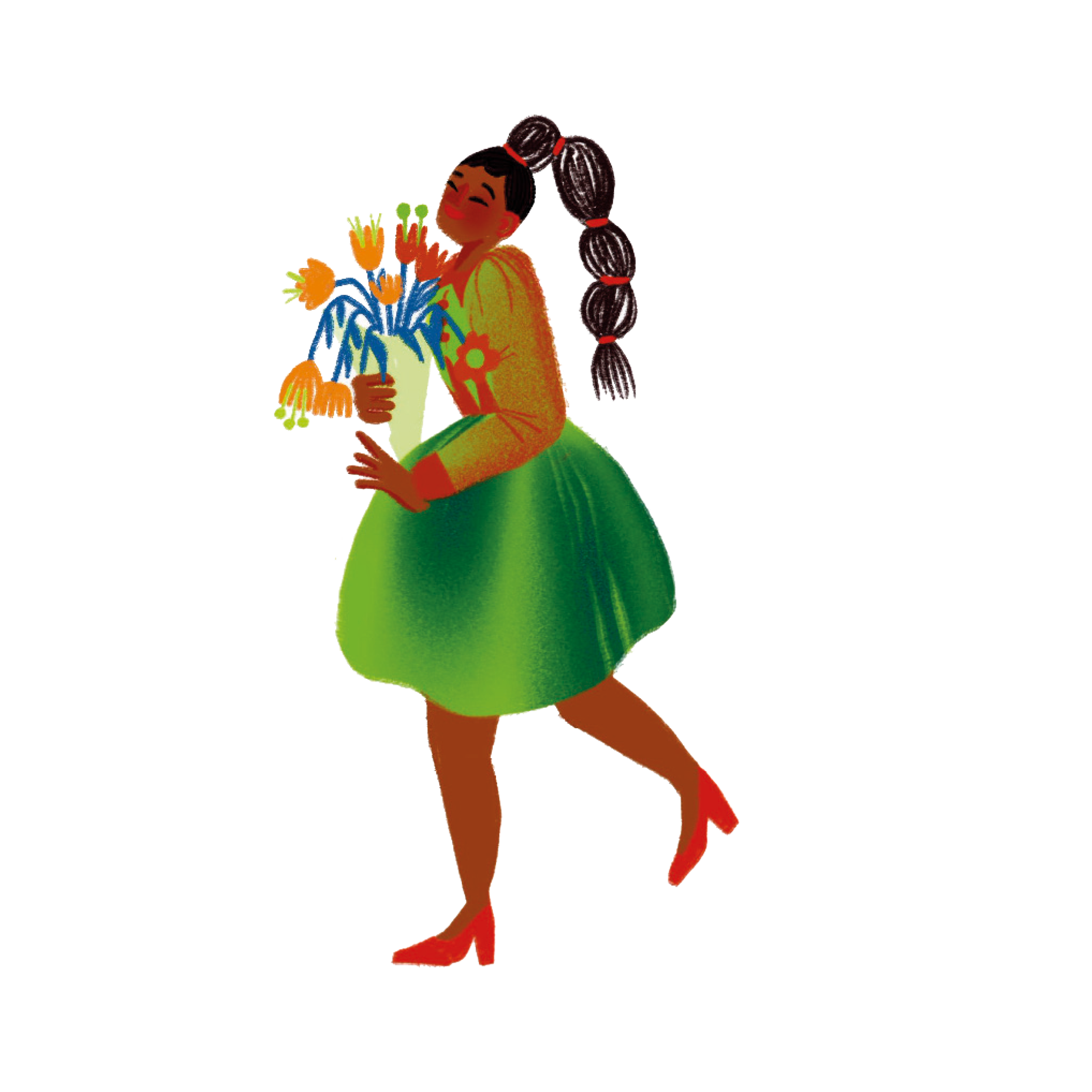 Winnaar 4de plaats Maanasa YekkalaSint-Barbaracollege Gent - Gent
26
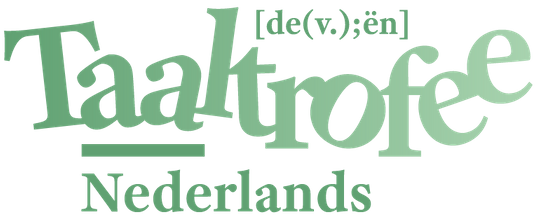 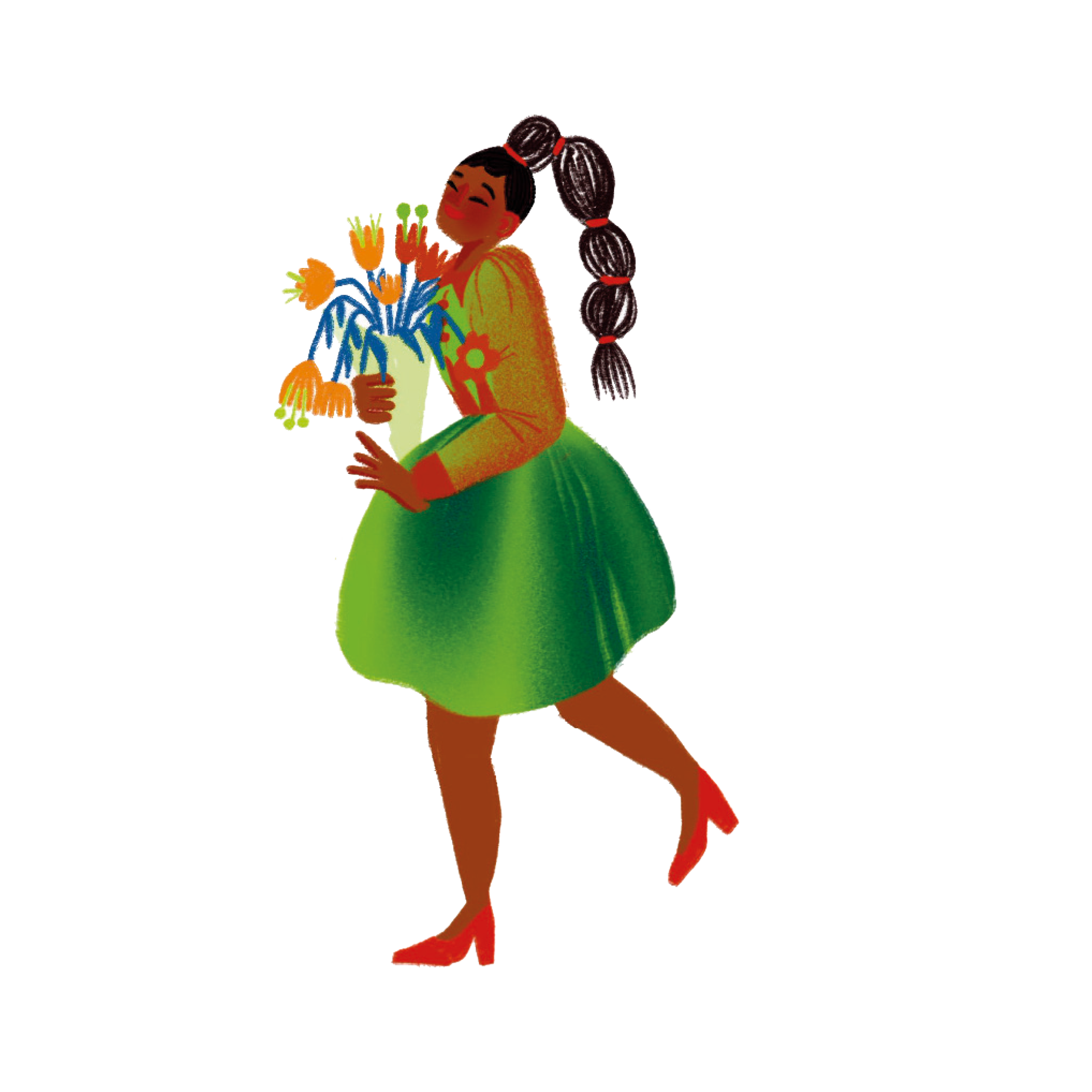 Winnaar 3de plaats Manon Van EspenHeilig Hartcollege Tervuren - Wezembeek-Oppem
27
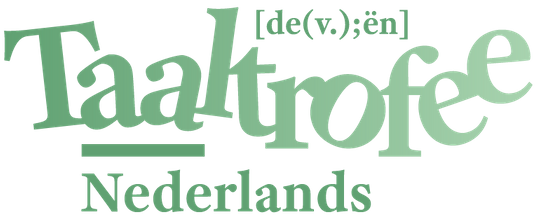 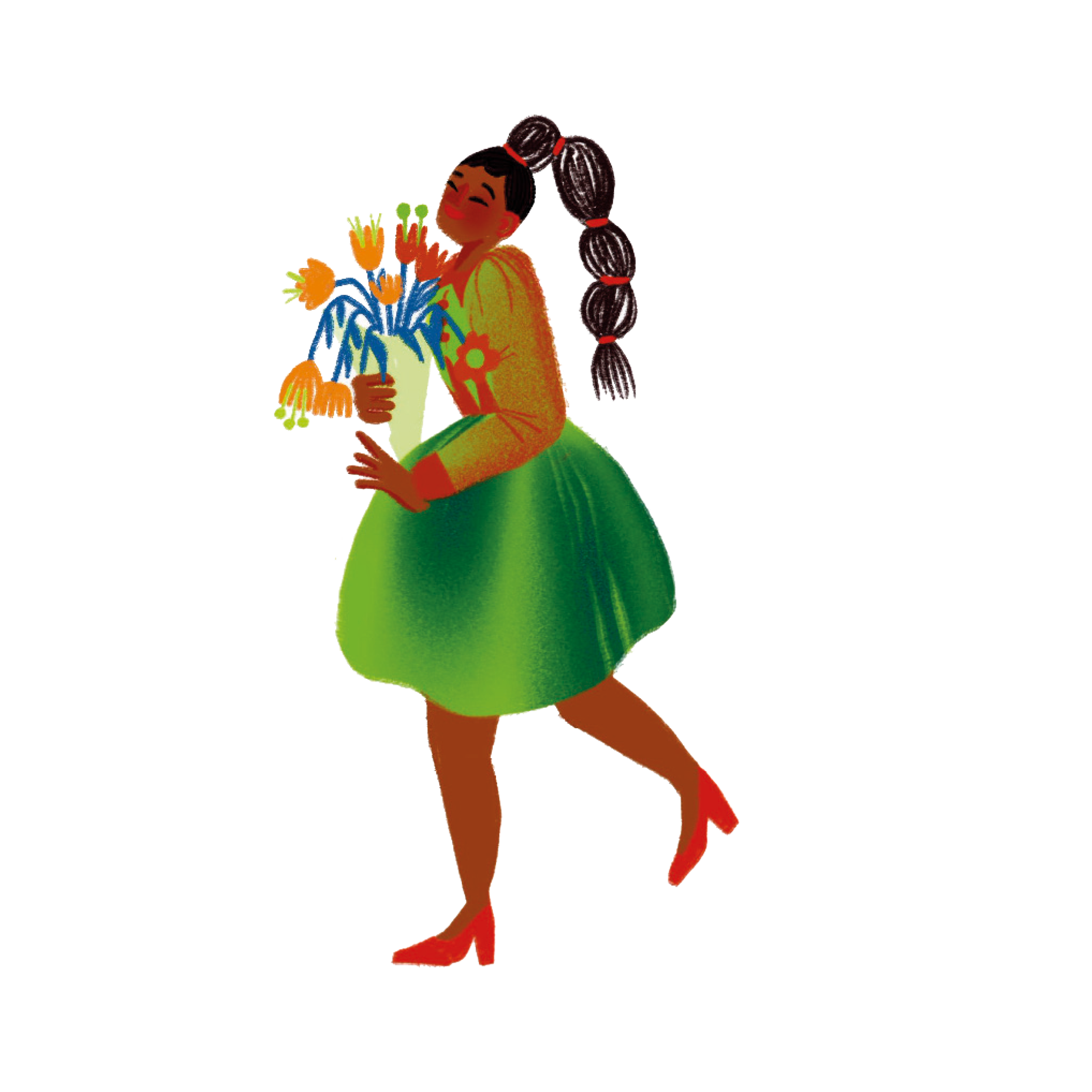 Winnaar 2de plaats Cezar VinckierBarnum Roeselare - Roeselare
28
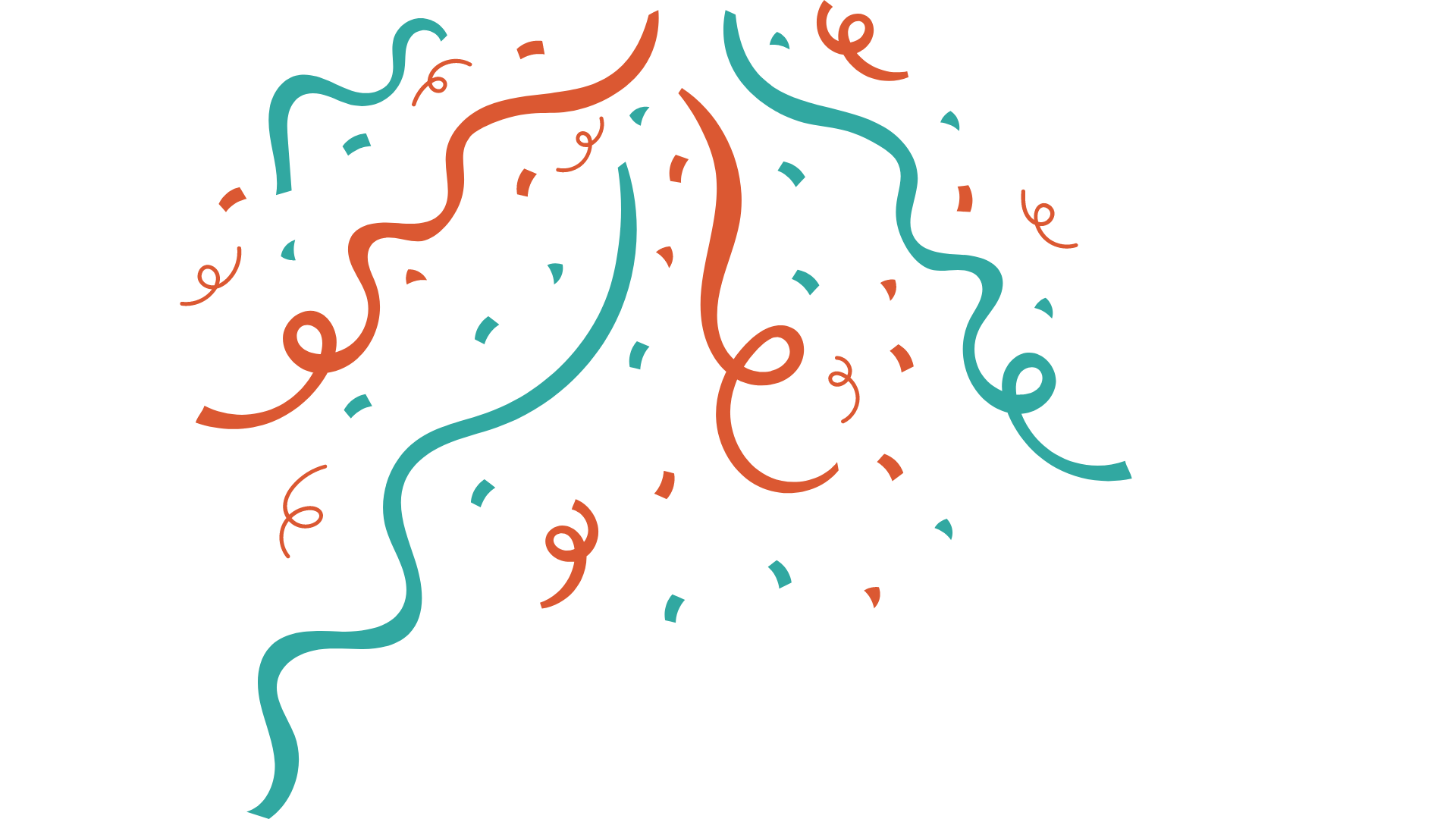 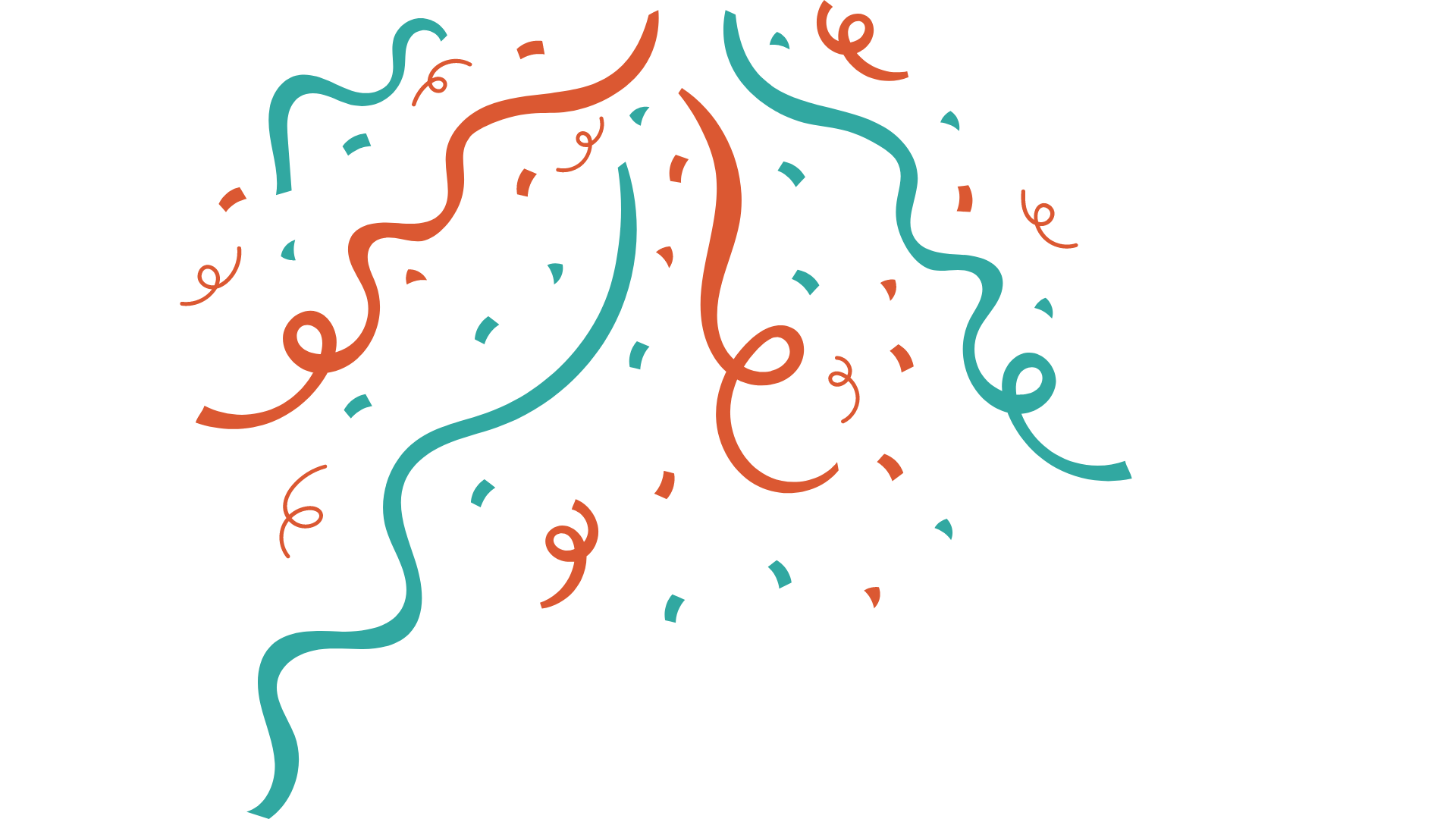 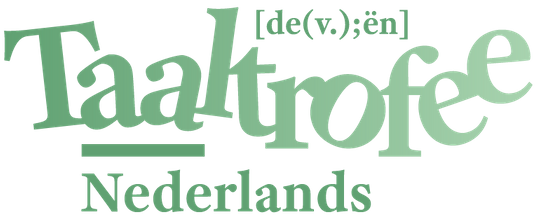 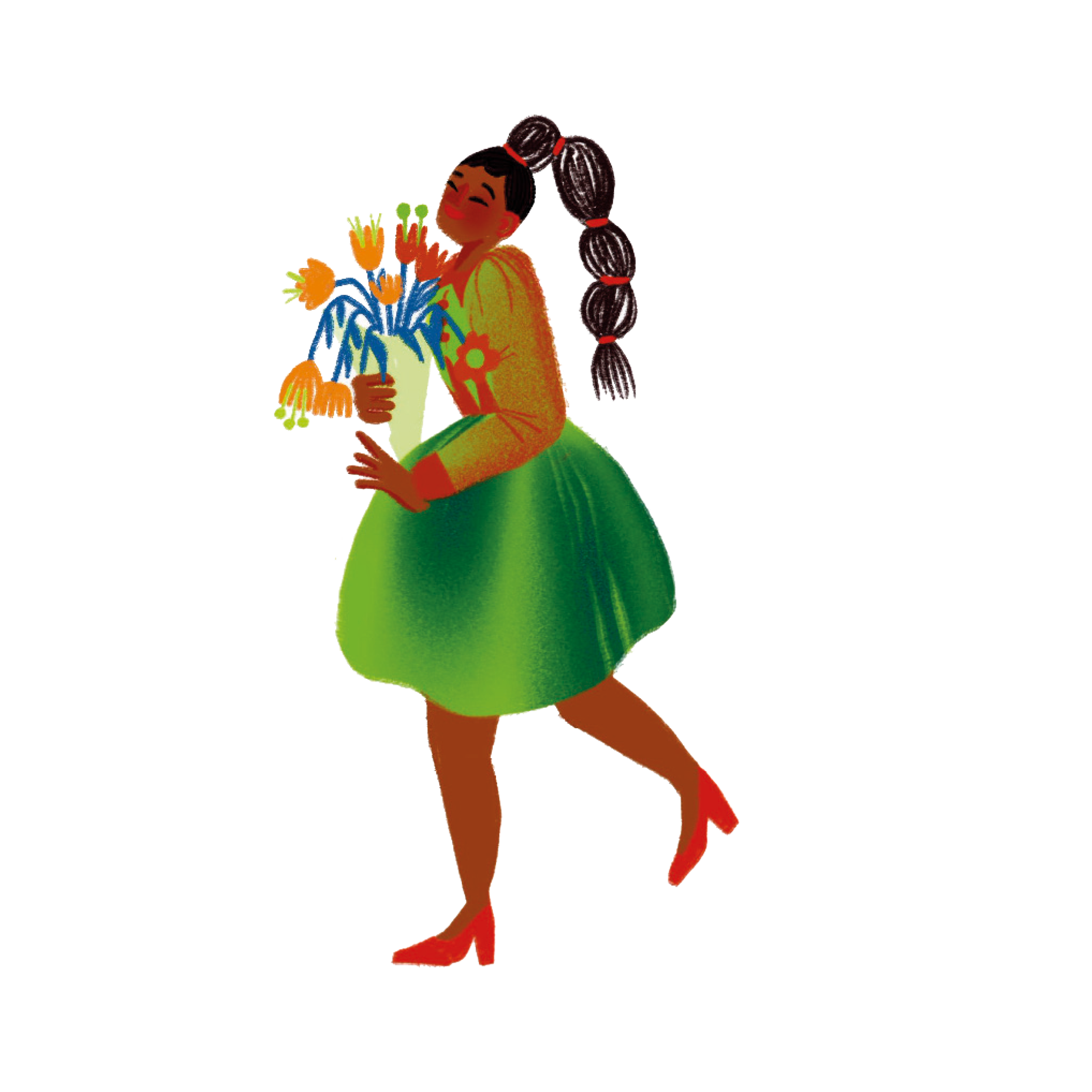 Winnaar 1ste plaats Ingmar Ollieuz
Sint-Barbaracollege Gent - Gentbrugge
29
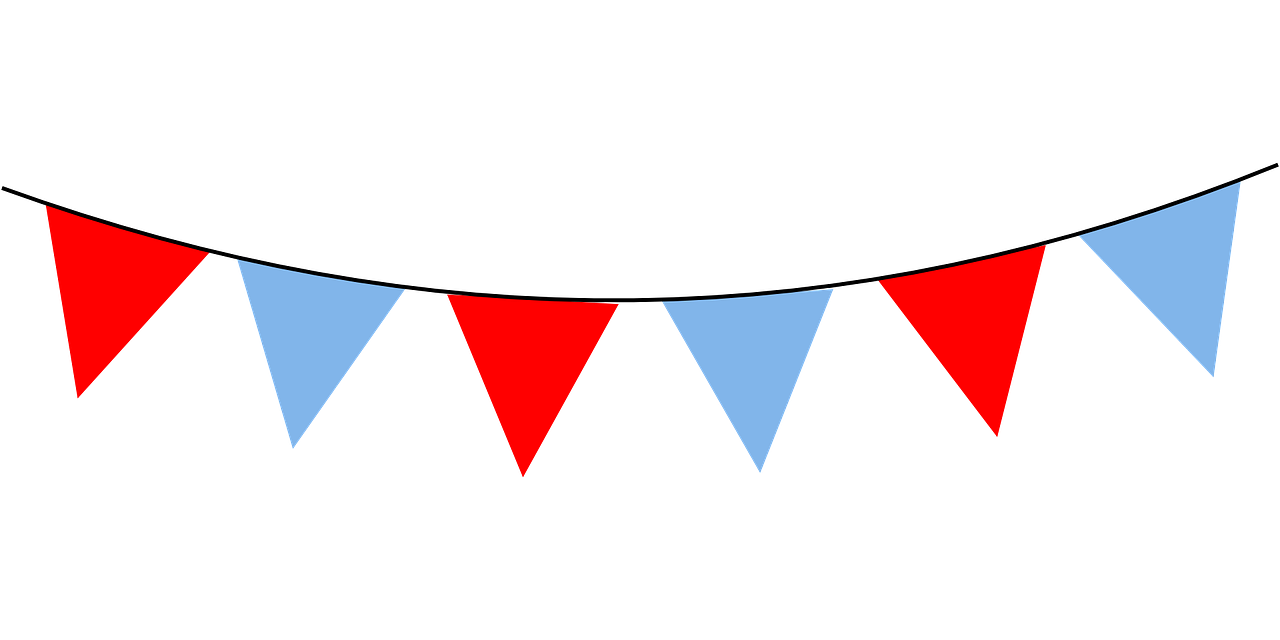 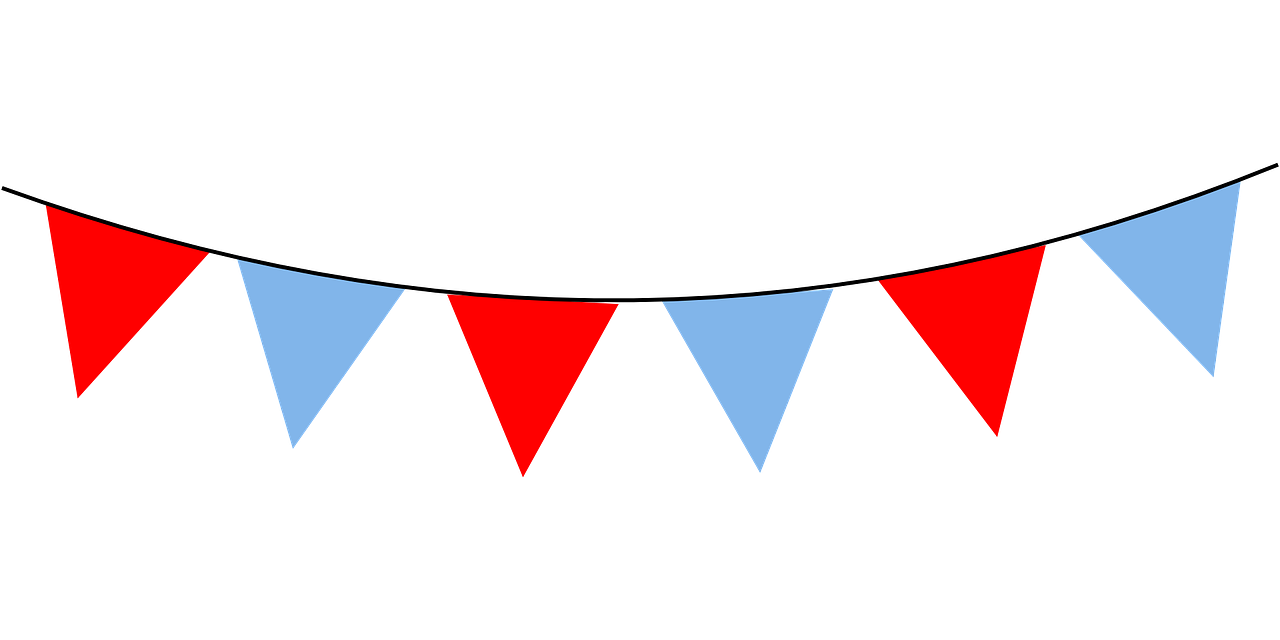 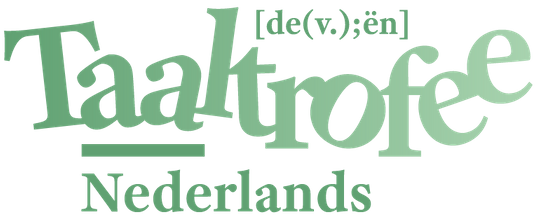 Proficiat aan onze top 5!
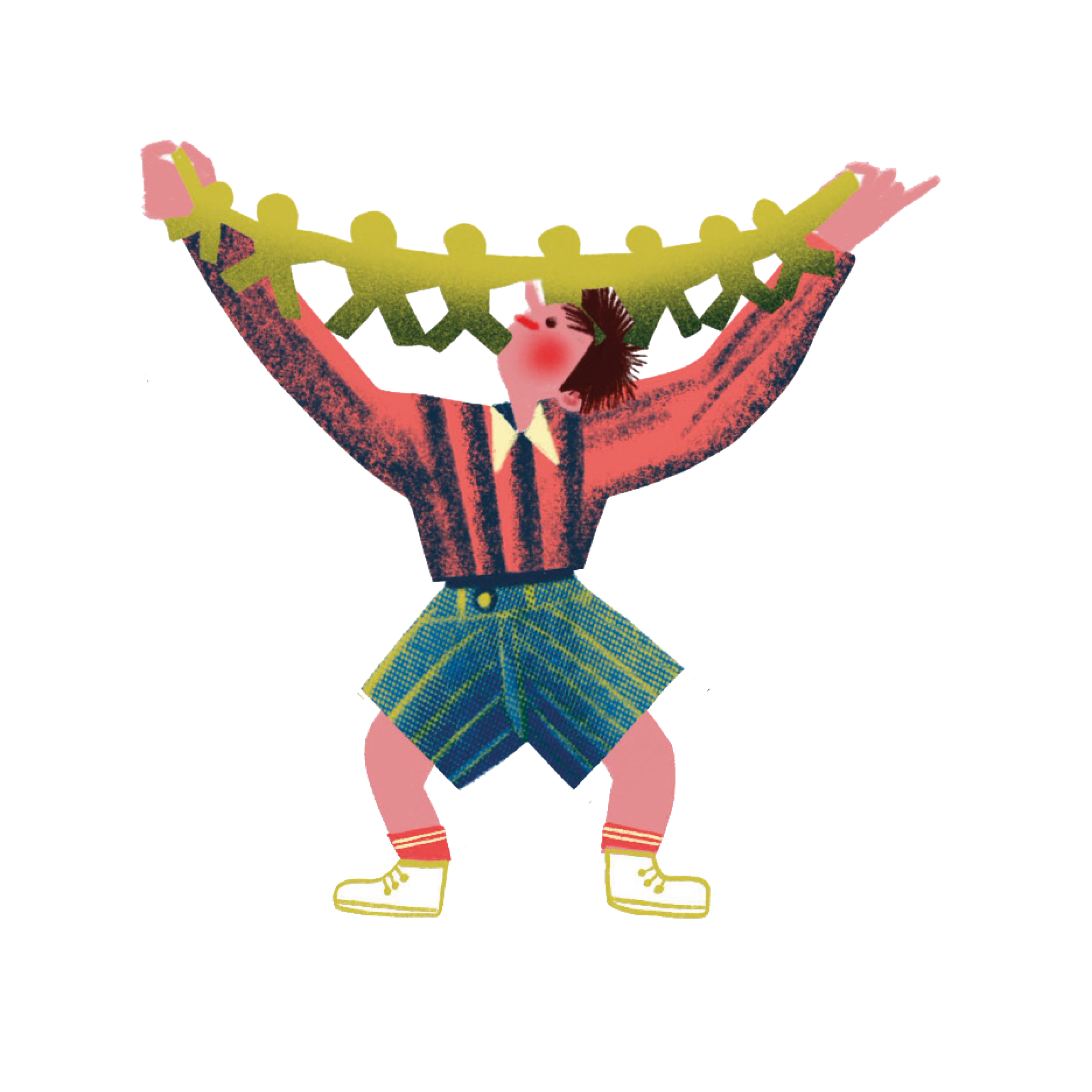 Ingmar Ollieuz
 Cezar Vinckier
 Manon Van Espen
 Maanasa Yekkala
 Ine Loose
30
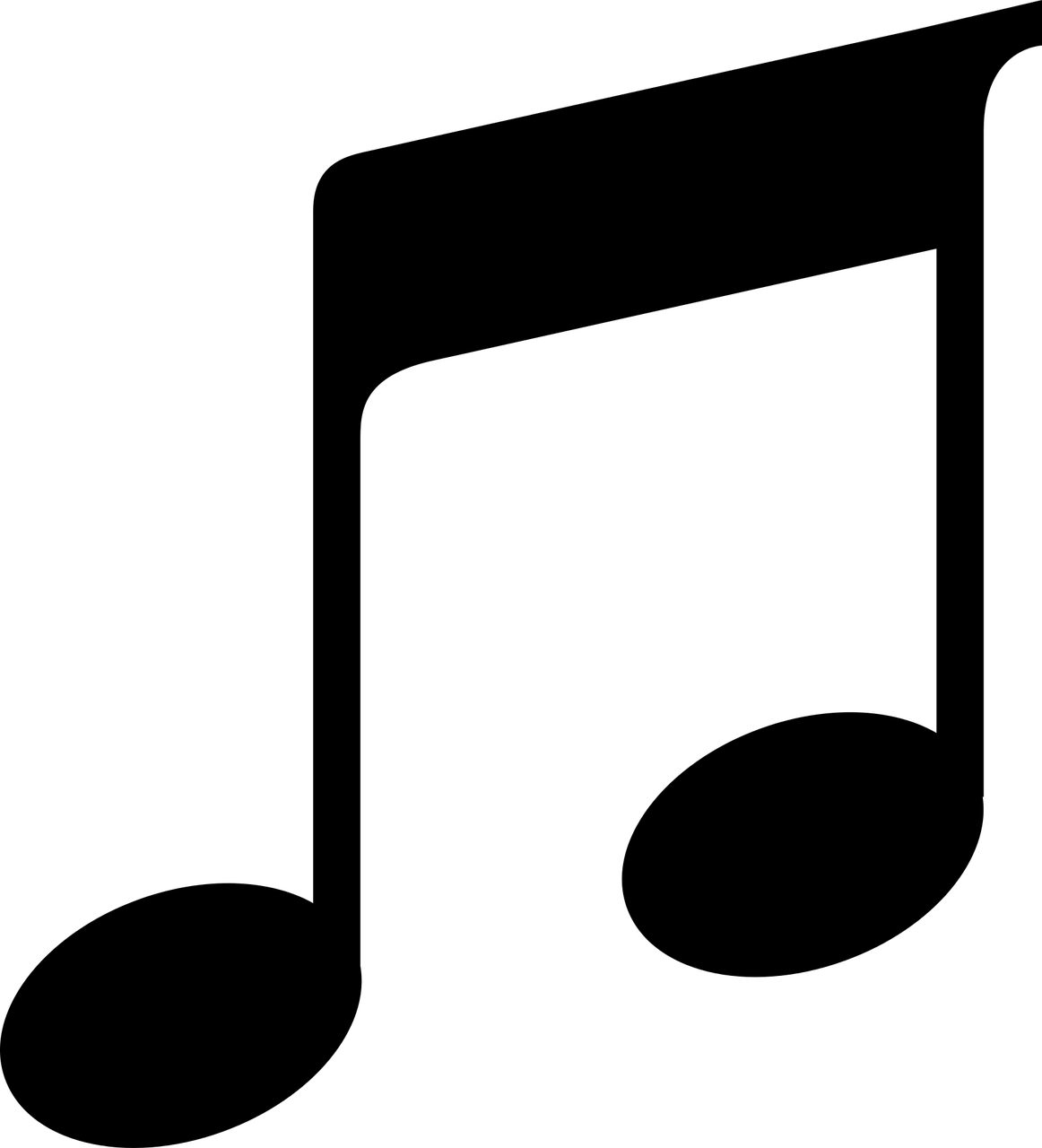 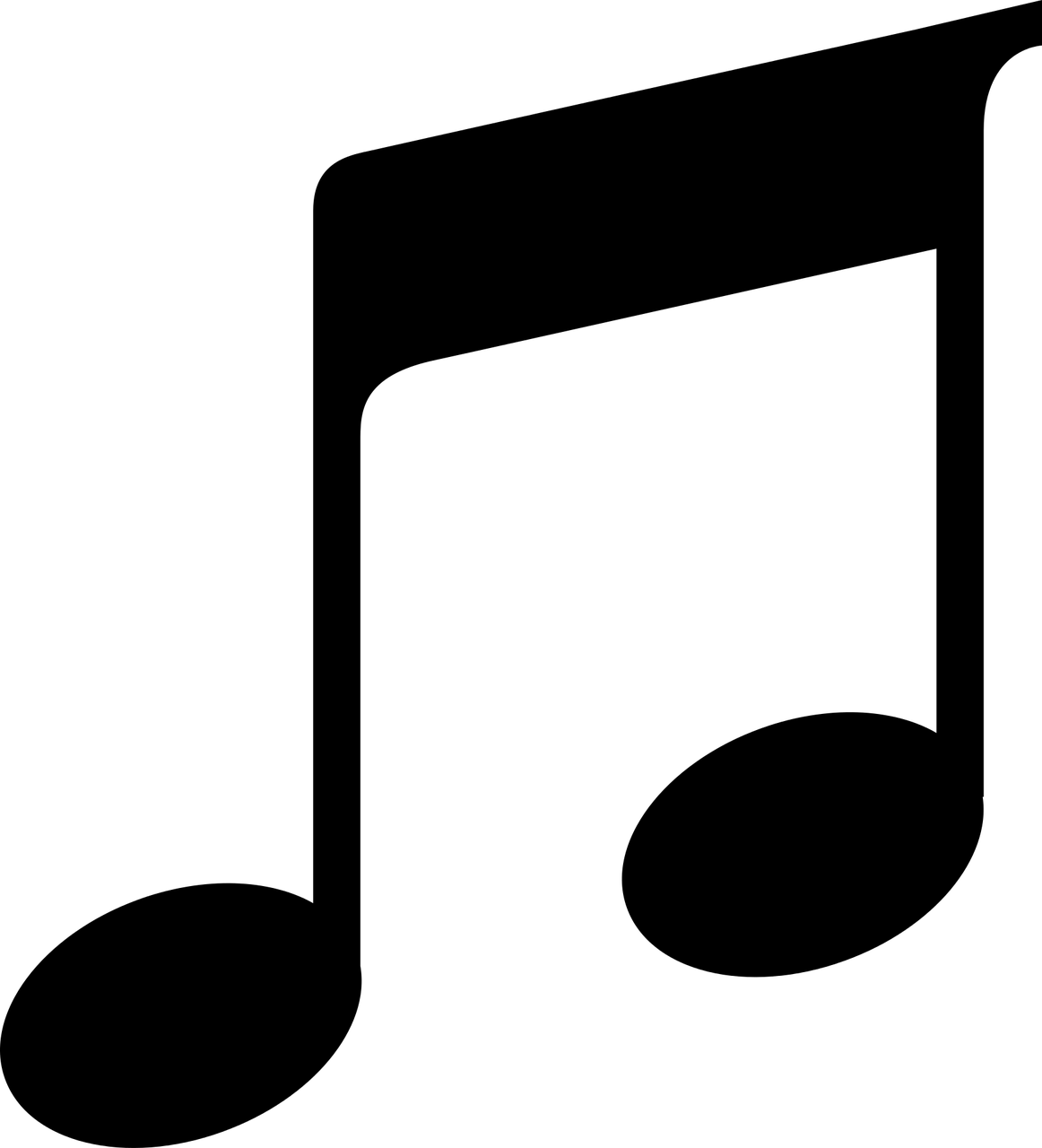 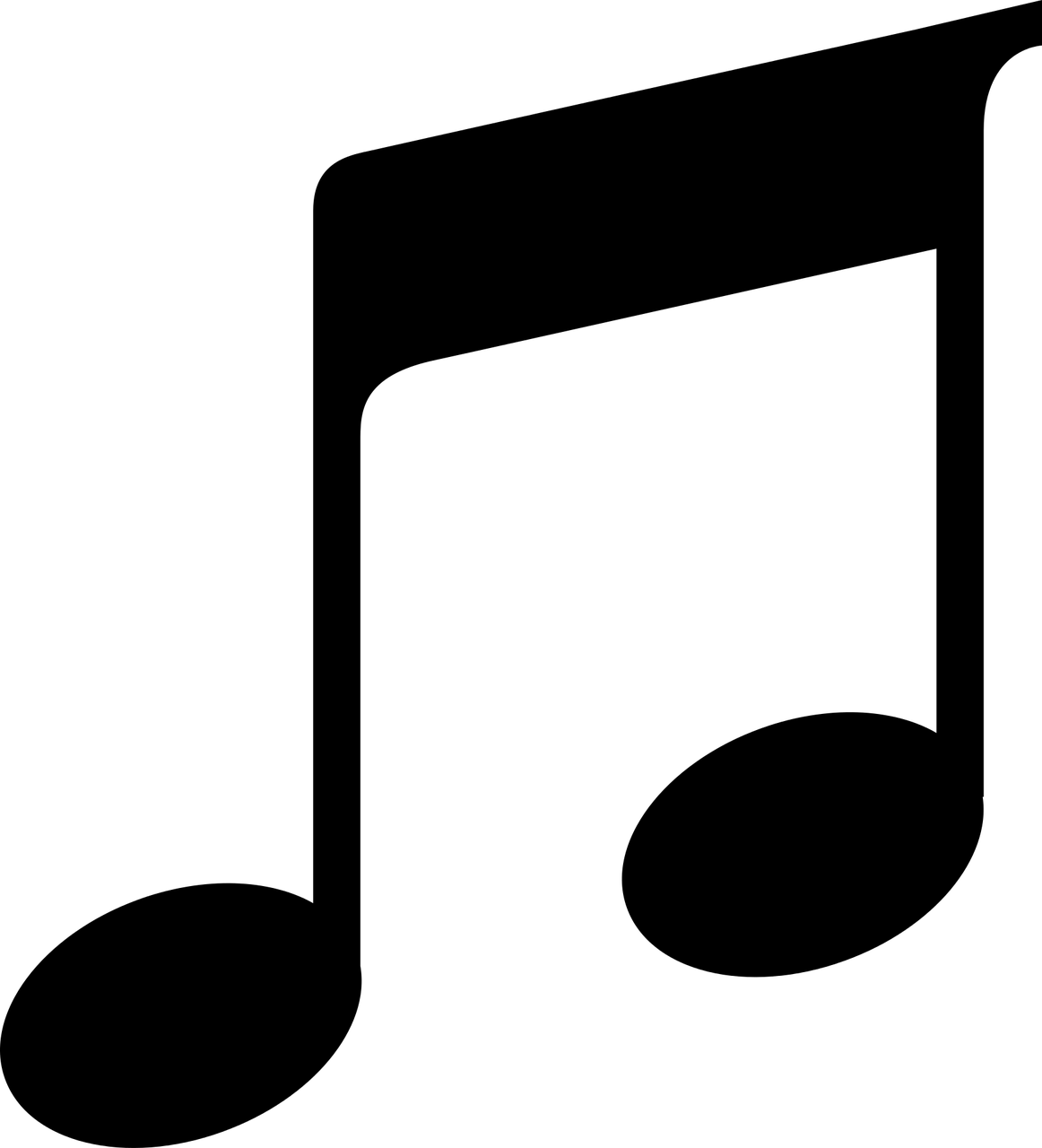 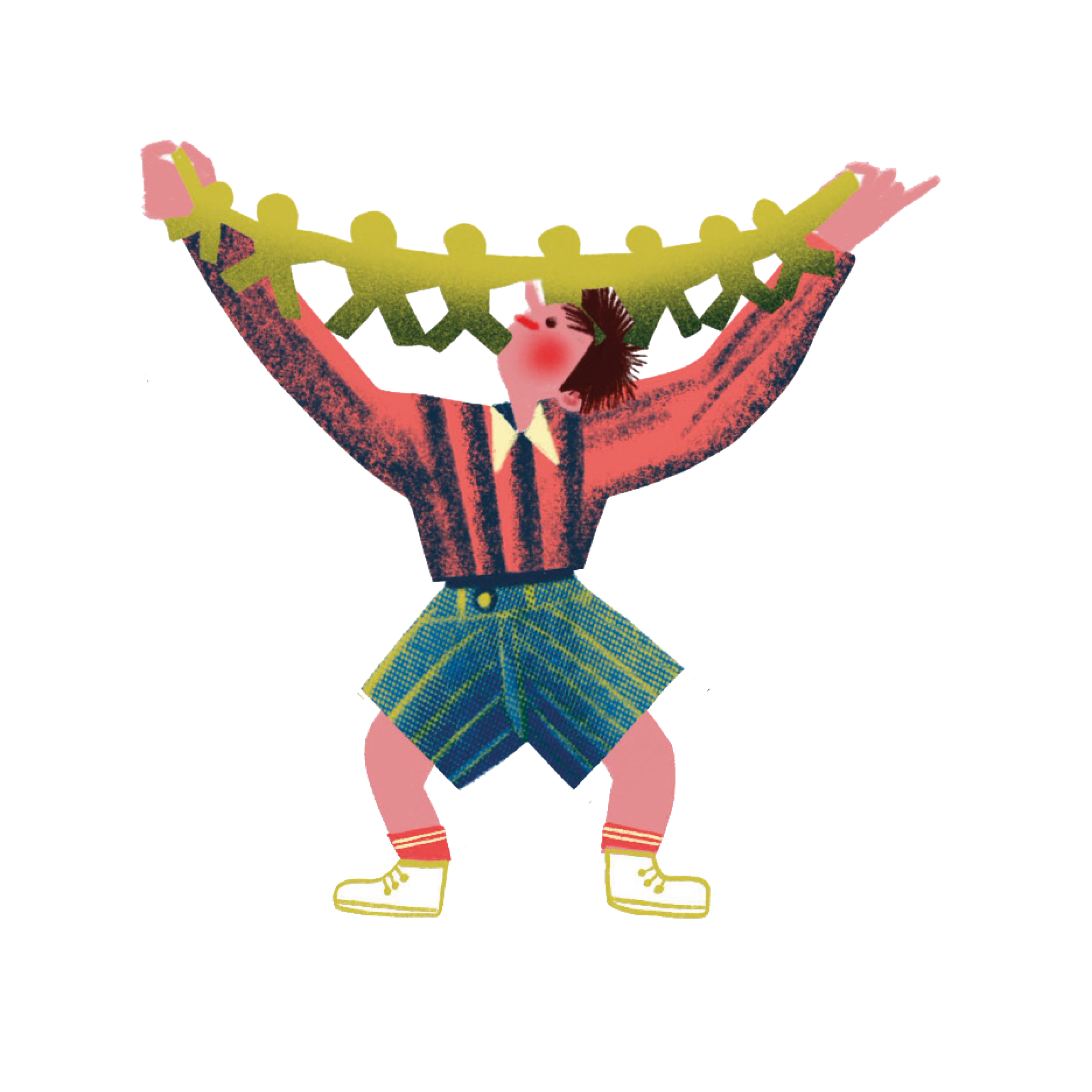 Showkoor Rise Up uit Pelt
31
[Speaker Notes: 2de intermezzo: 
* when the party is over van Billie Eilish 3’30”
* Edge of great van Julie and the phantoms 3']
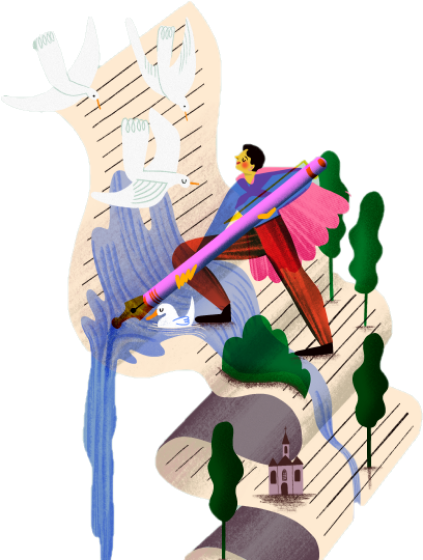 Junior Journalist- reeks 32de graad secundair onderwijs
32
Winnaar Junior Journalist reeks 33de plaatsManeau Vandeboschmet ‘Een verhaal van vallen, opstaan en doorgaan’laureaat Davidsfonds TongerenGO! Atheneum Tungrorum Tongeren
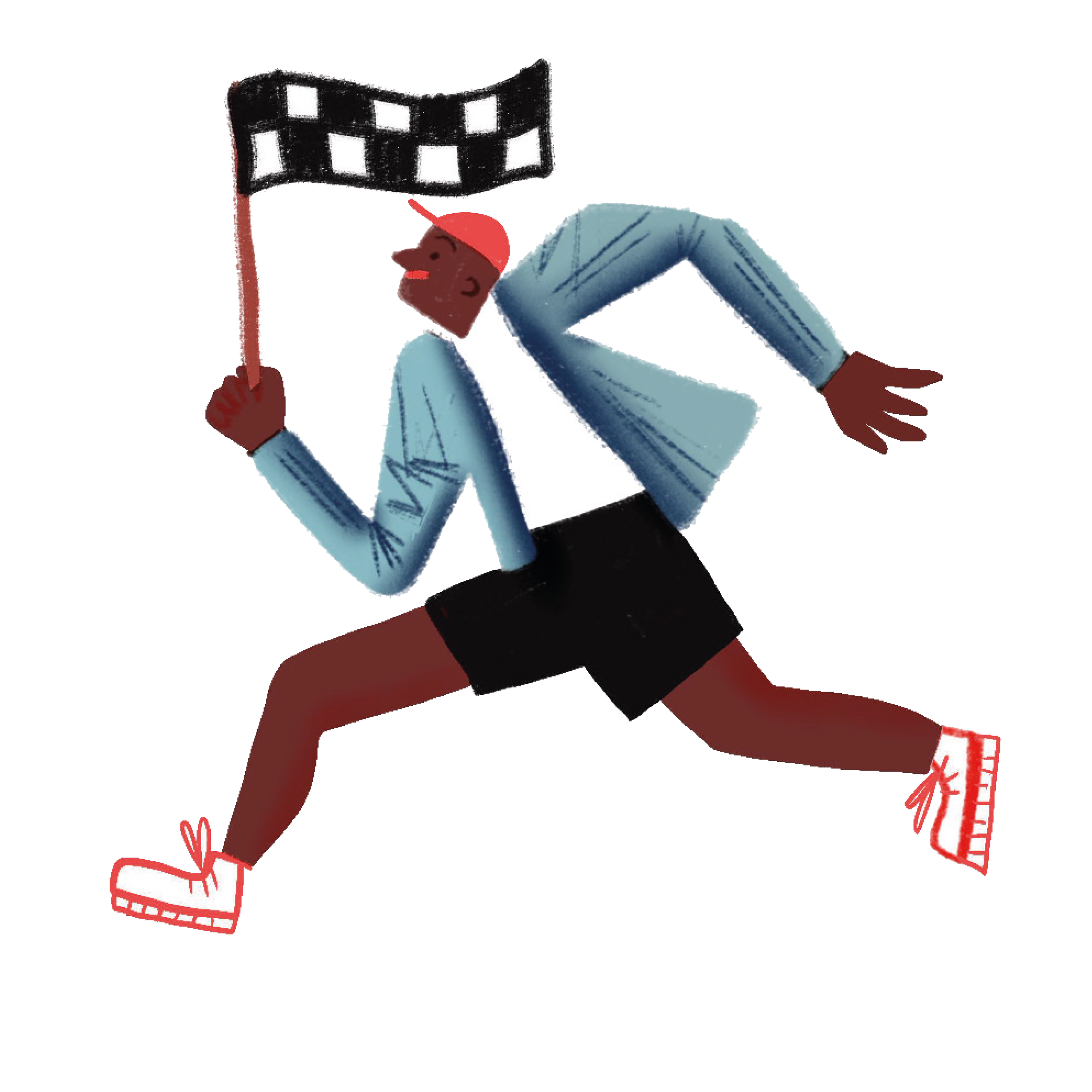 33
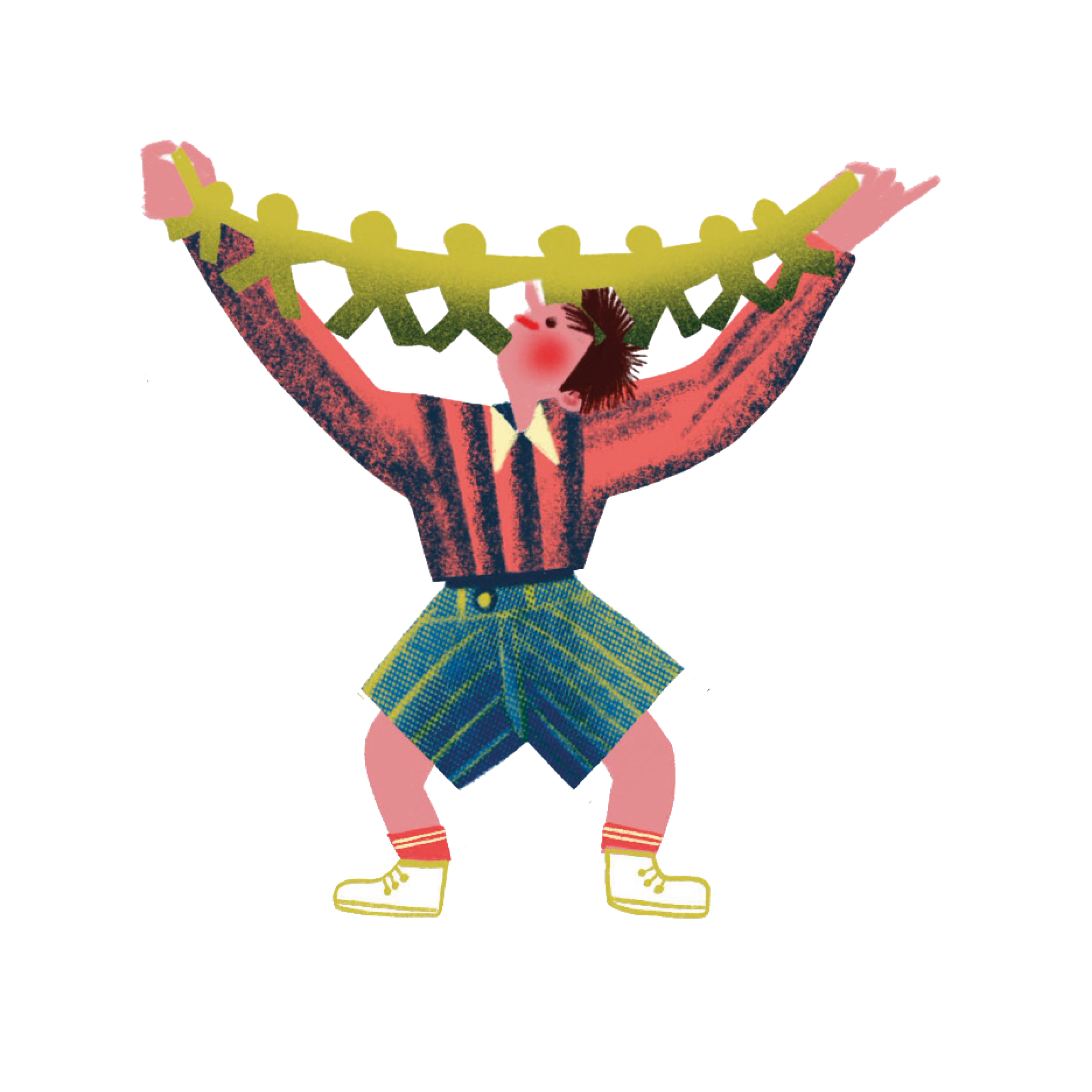 Winnaar reeks 32de plaatsFran Ducheynemet ‘Mijn bed’laureaat Davidsfonds MortselSteinerschool Lier
34
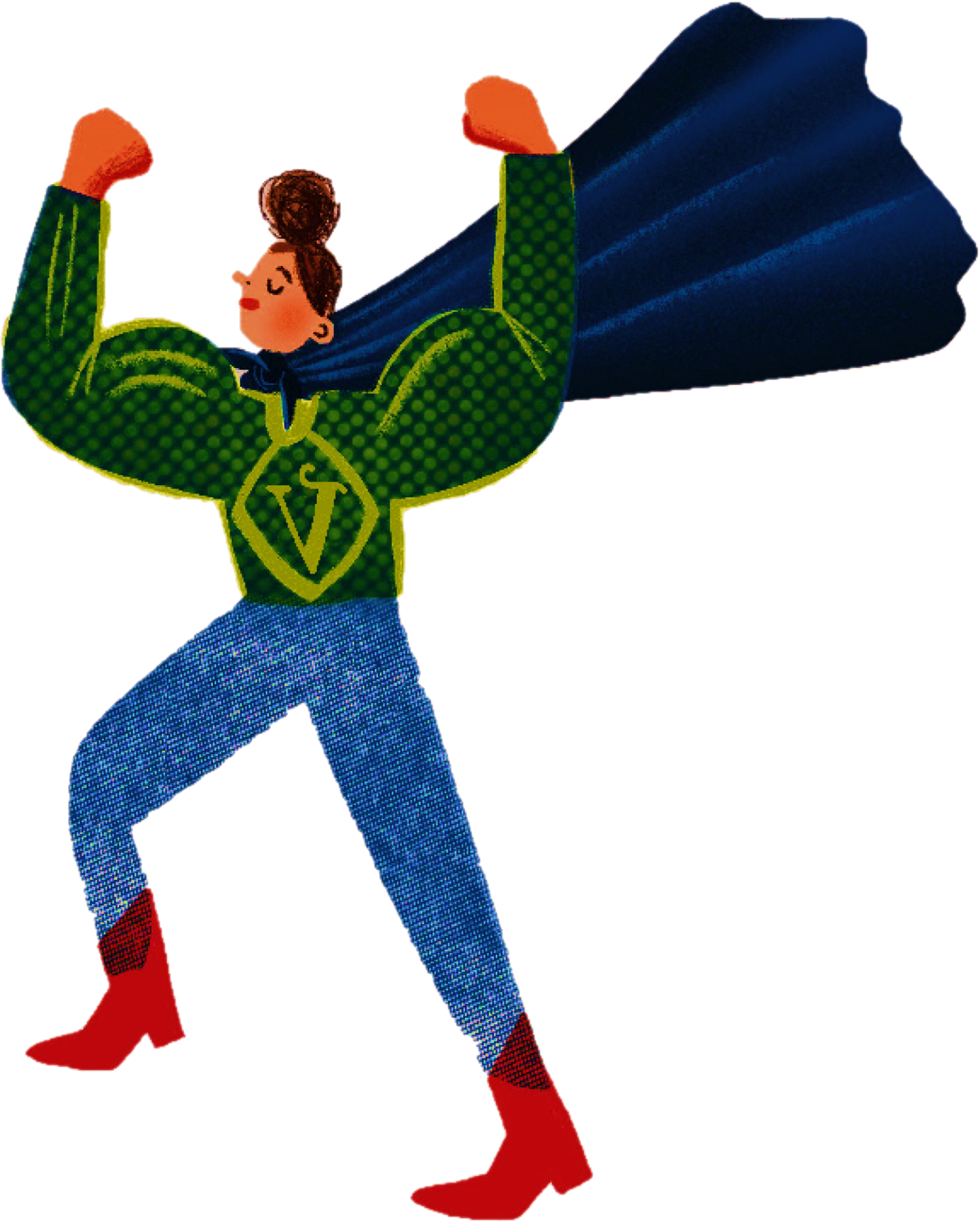 Winnaar reeks 31ste plaatsSégolène Daubressemet ‘Ma-man, mijn held’laureaat Davidsfonds Sint-Genesius-RodeOnze-Lieve-Vrouwinstituut Sint-Genesius-Rode
Junior Journalist
35
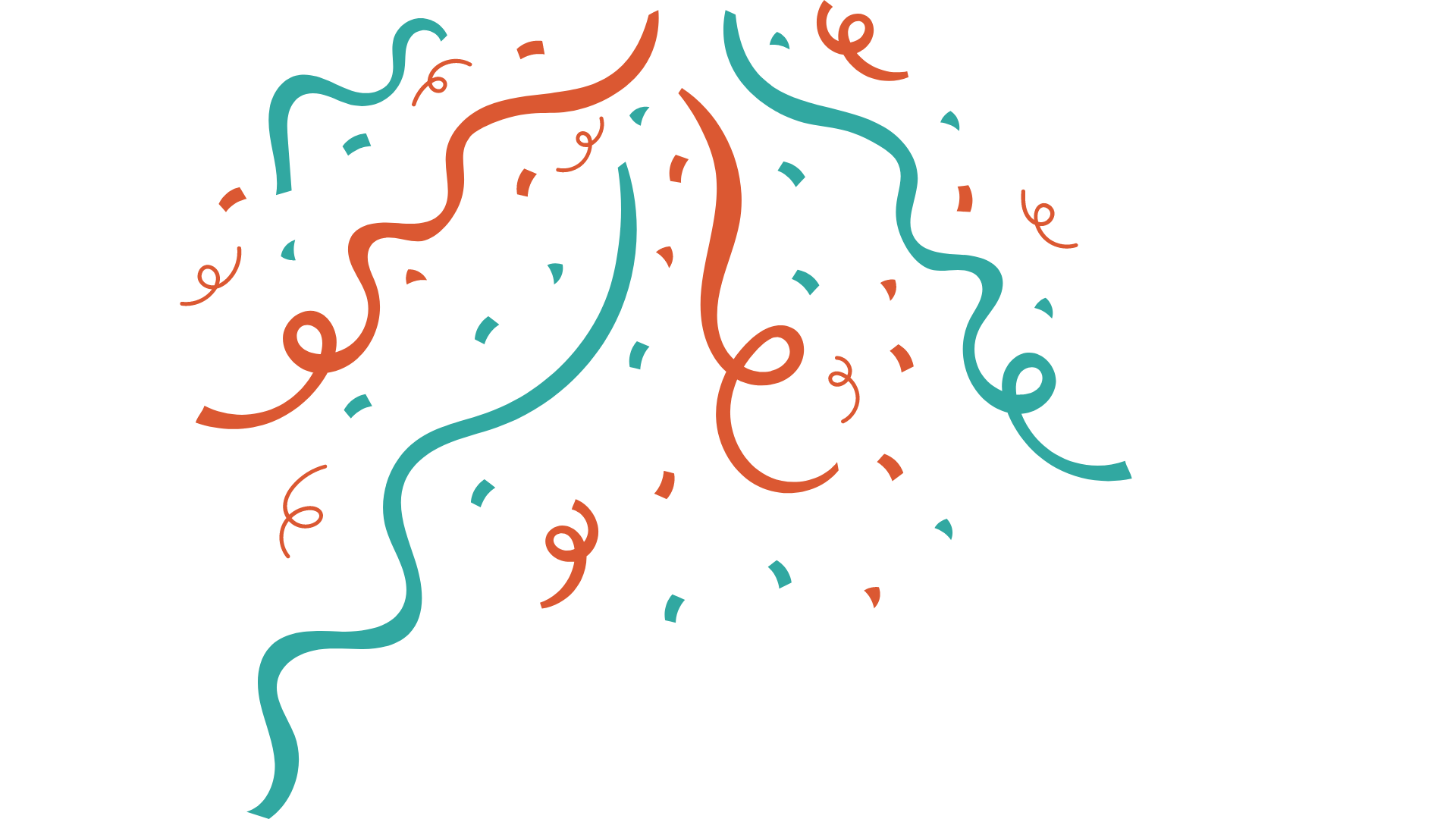 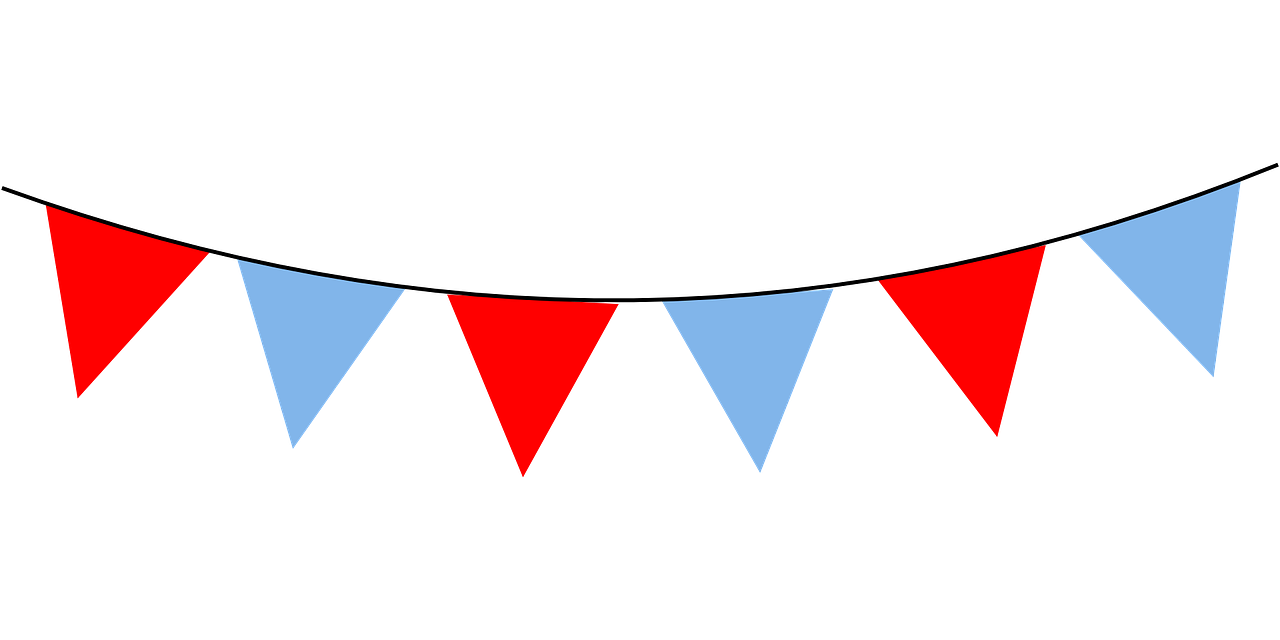 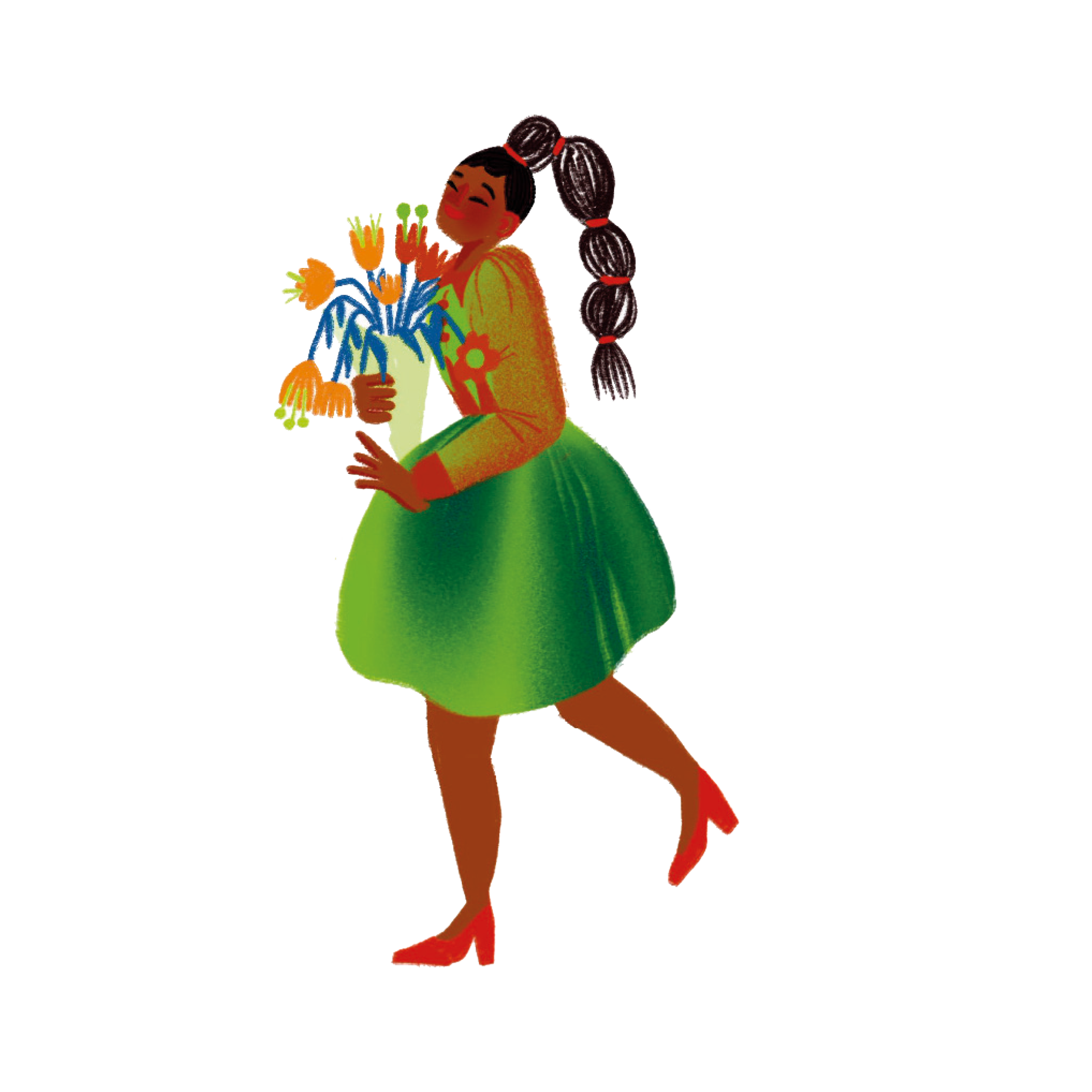 Proficiat schrijfhelden!
Ségolène Daubresse
 Fran Ducheyne
 Maneau Vandebosch
36
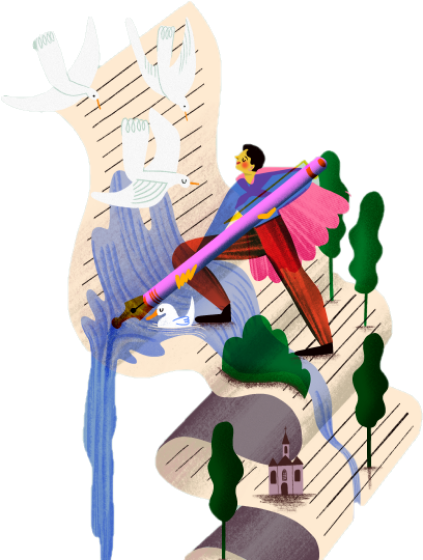 Junior Journalist- reeks 43de graad secundair onderwijs
37
Winnaar reeks 43de plaatsYasmine Bekkalimet ‘Hoop heeft een einde’laureaat Davidsfonds AalstGO! Lyceum Aalst
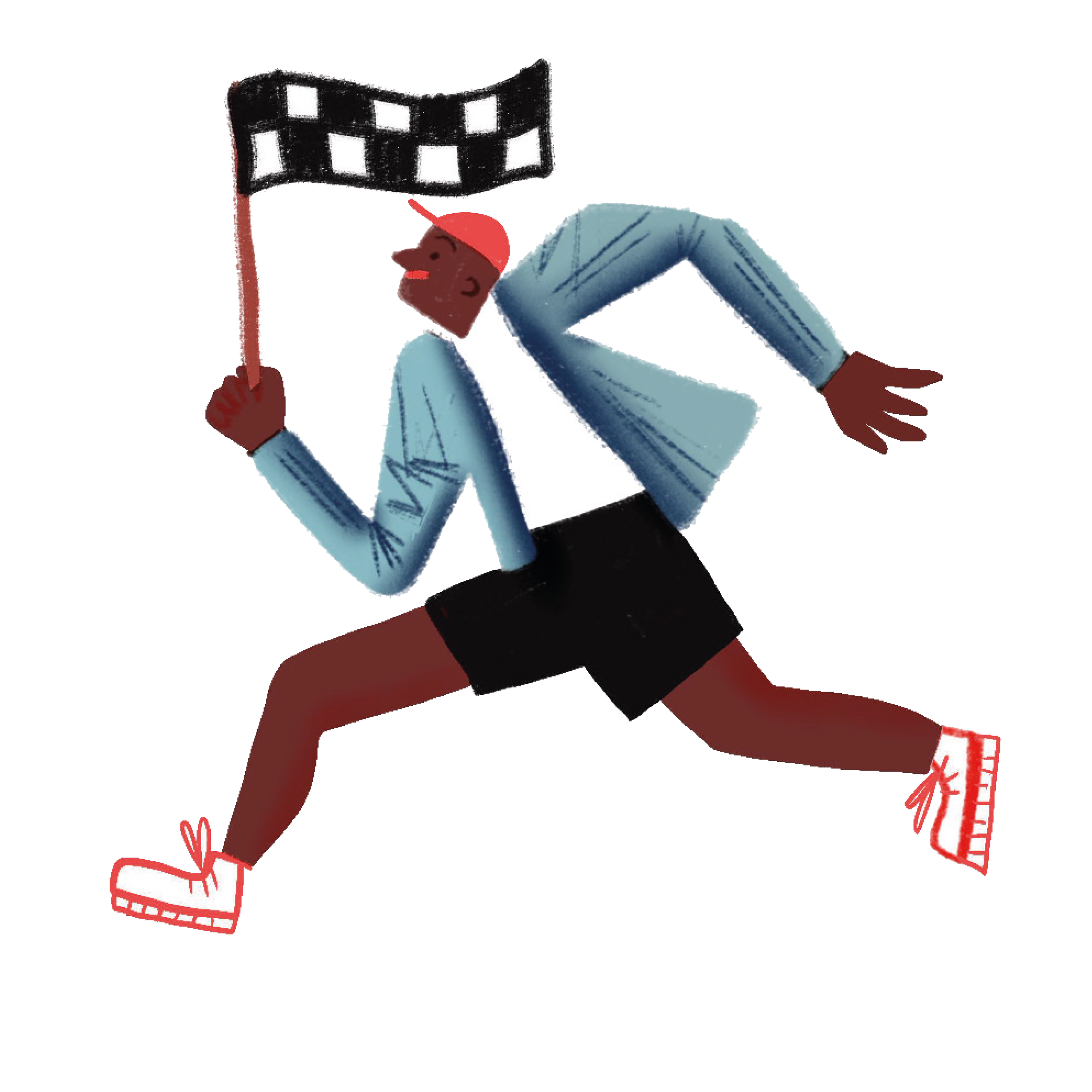 38
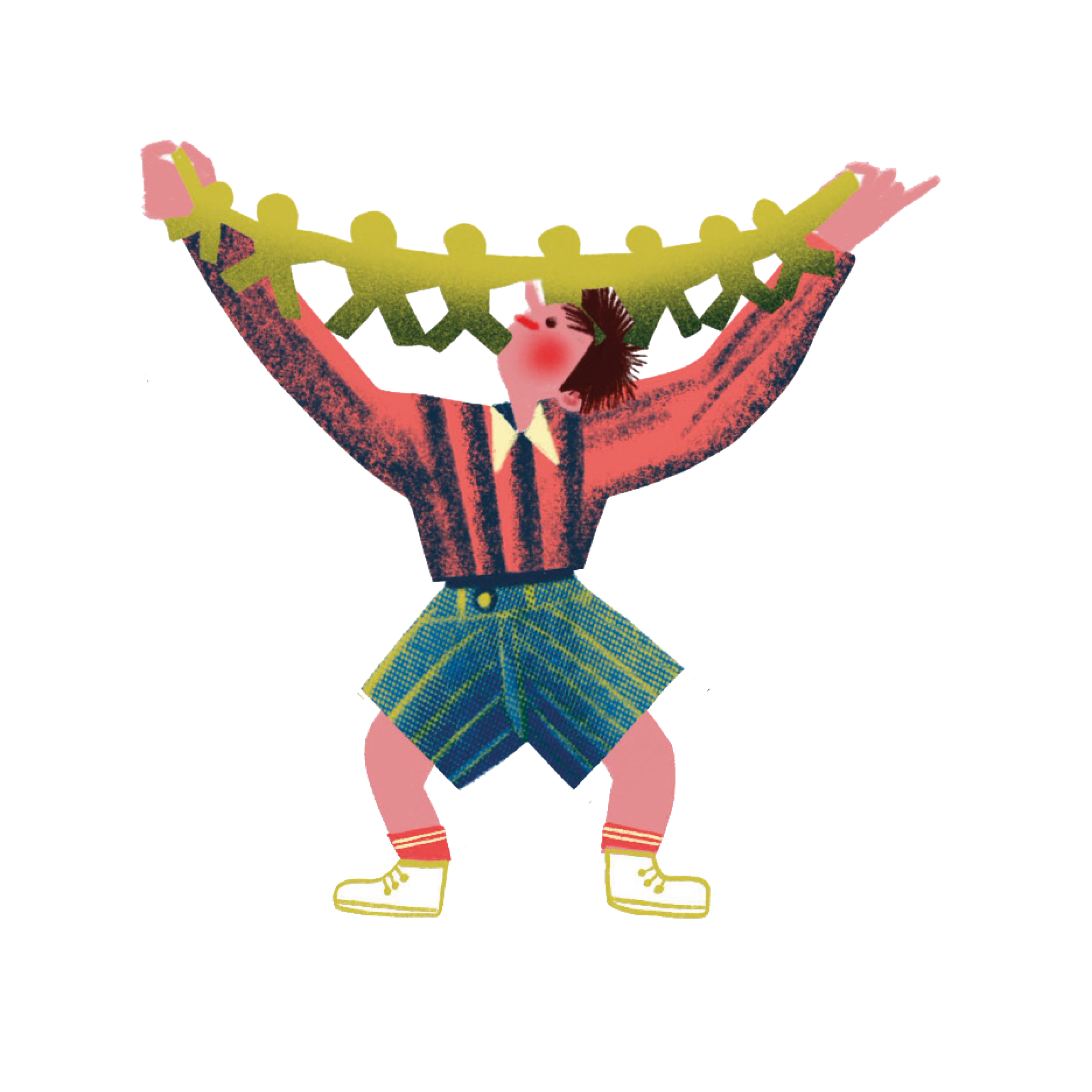 Winnaar reeks 42de plaatsFleur Forémet ‘Prinses Elisabeth’laureaat Davidsfonds MaldegemVirgo Sapientiae Instituut, Maldegem
39
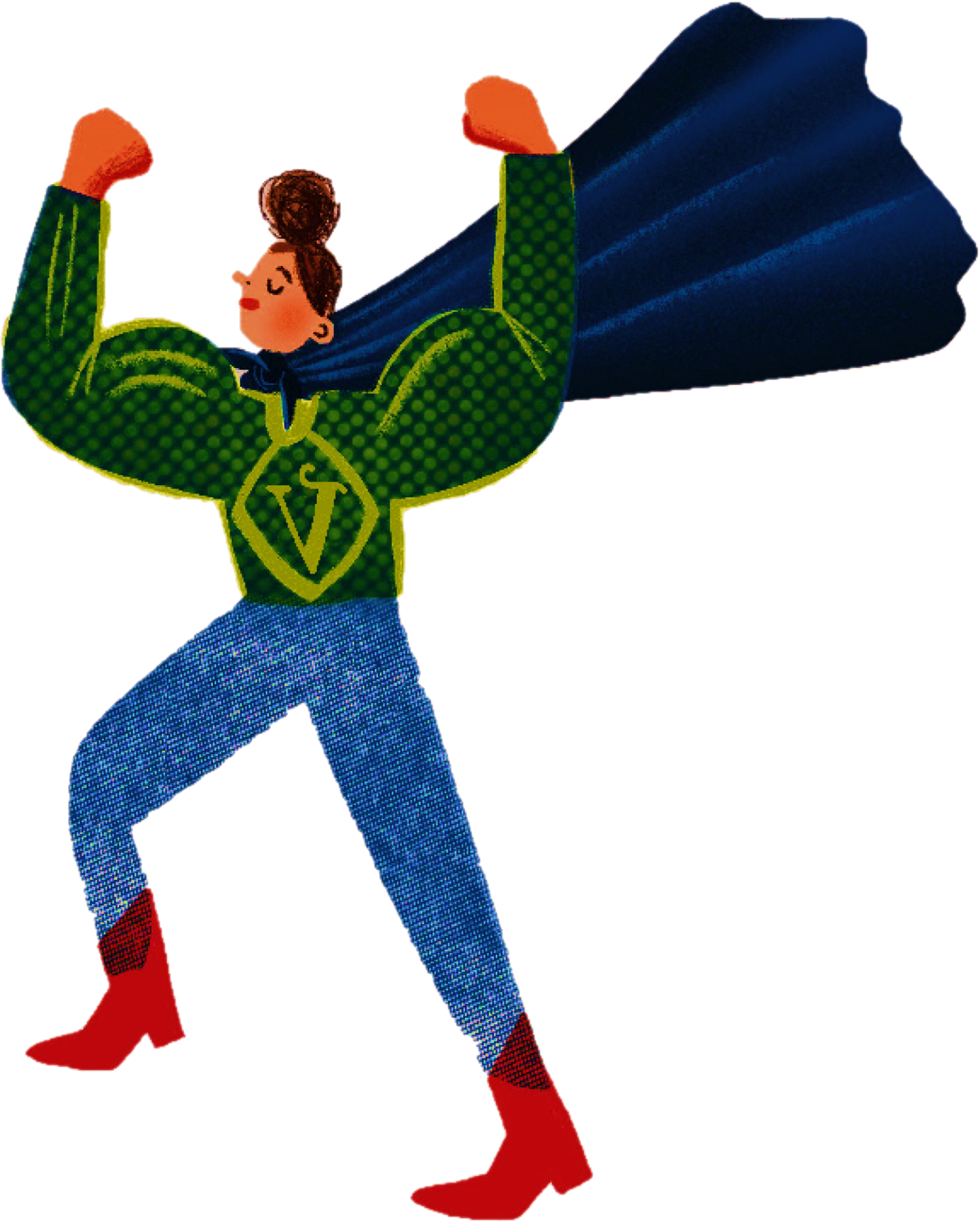 Winnaar reeks 41ste plaatsYara Dolphenmet ‘Geld of held?’laureaat Davidsfonds Diksmuide‘t Saam campus Aloysius, Diksmuide
Junior Journalist
40
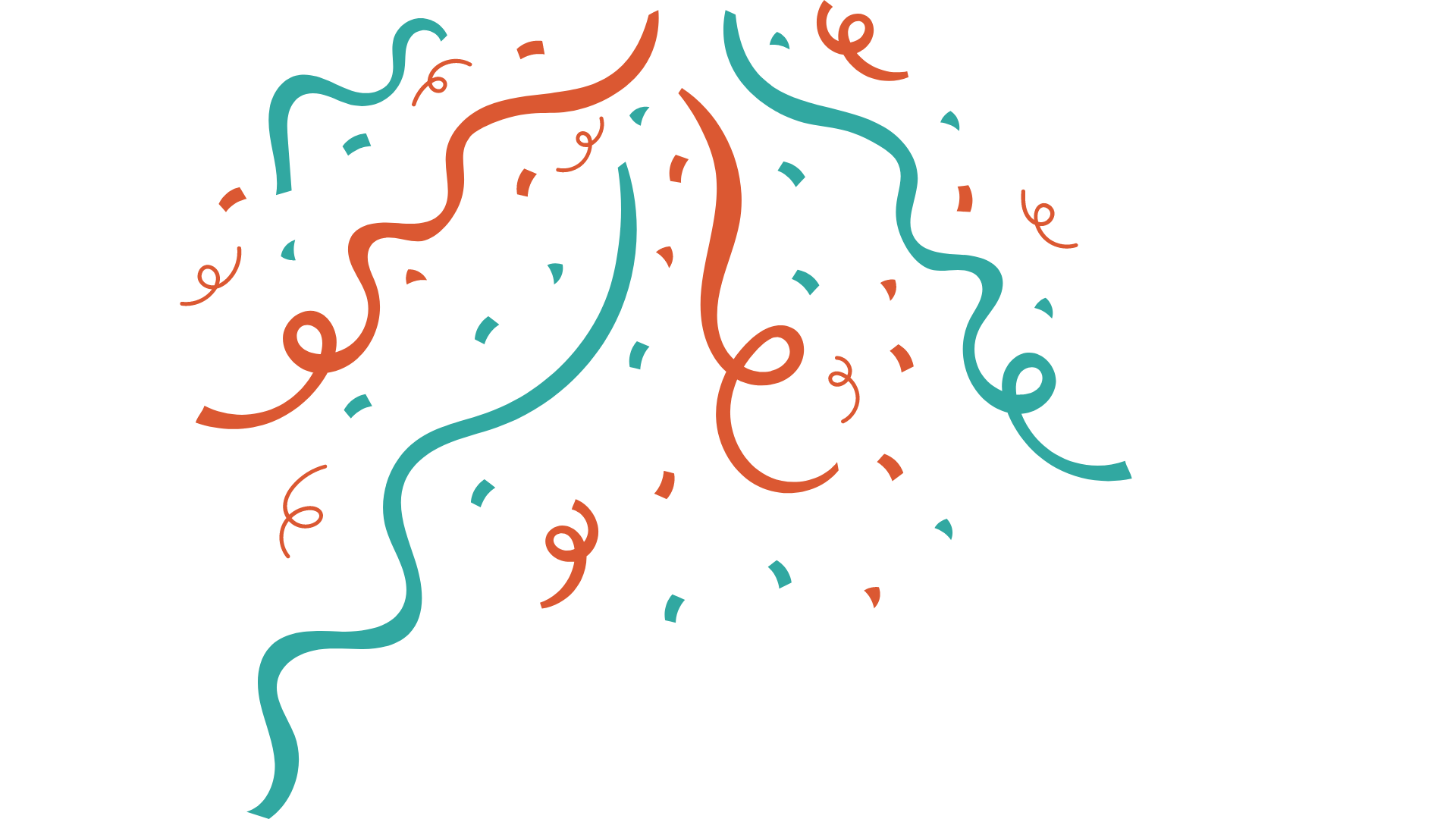 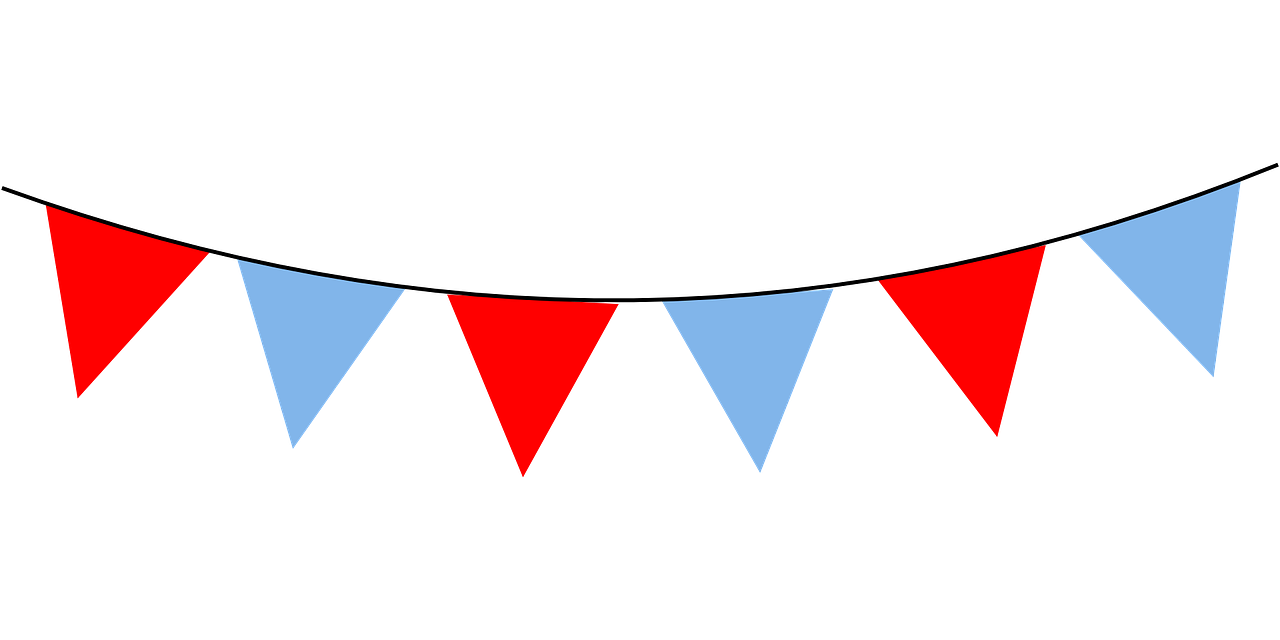 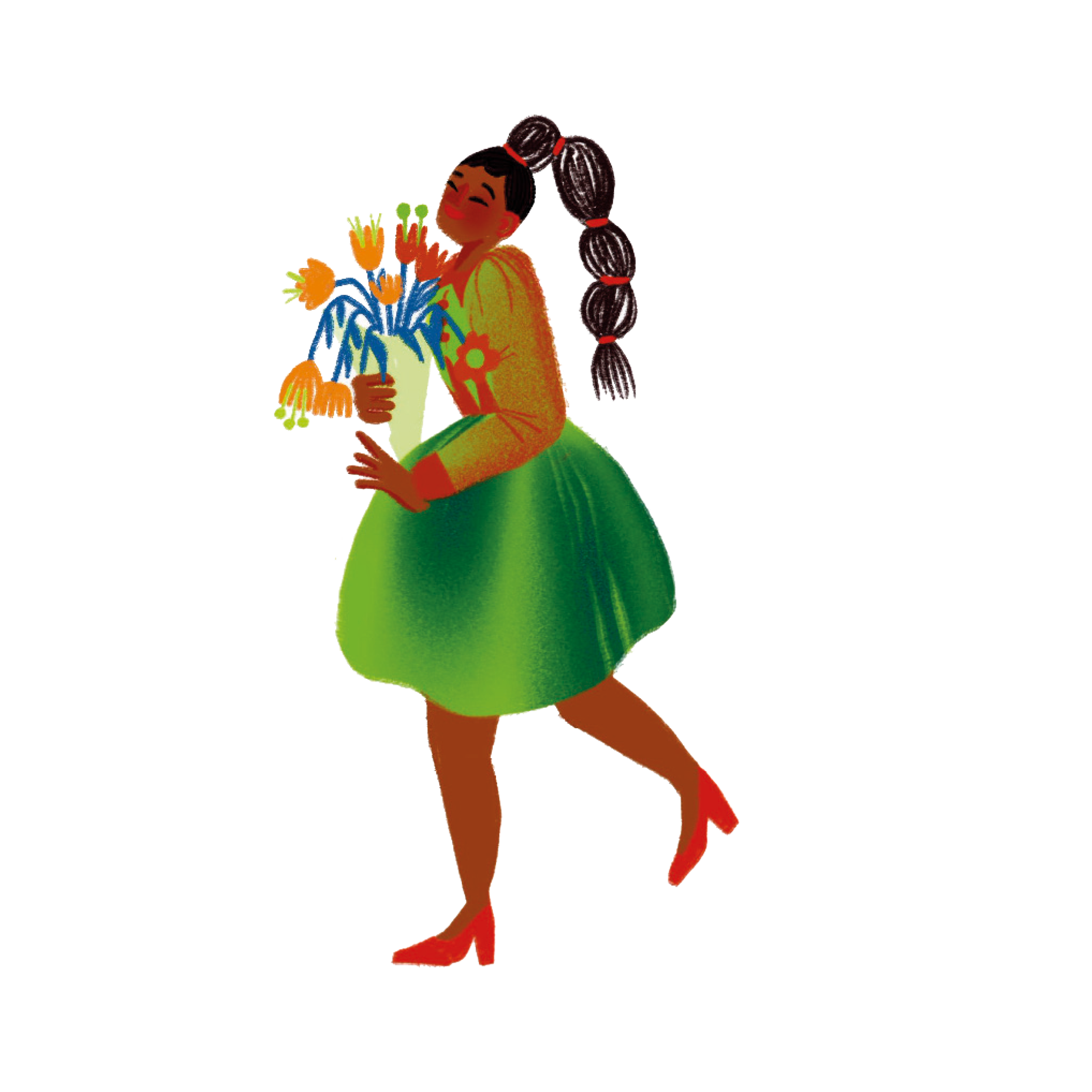 Proficiat schrijfhelden!
Yara Dolphen
 Fleur Foré
 Yasmine Bekkali
41
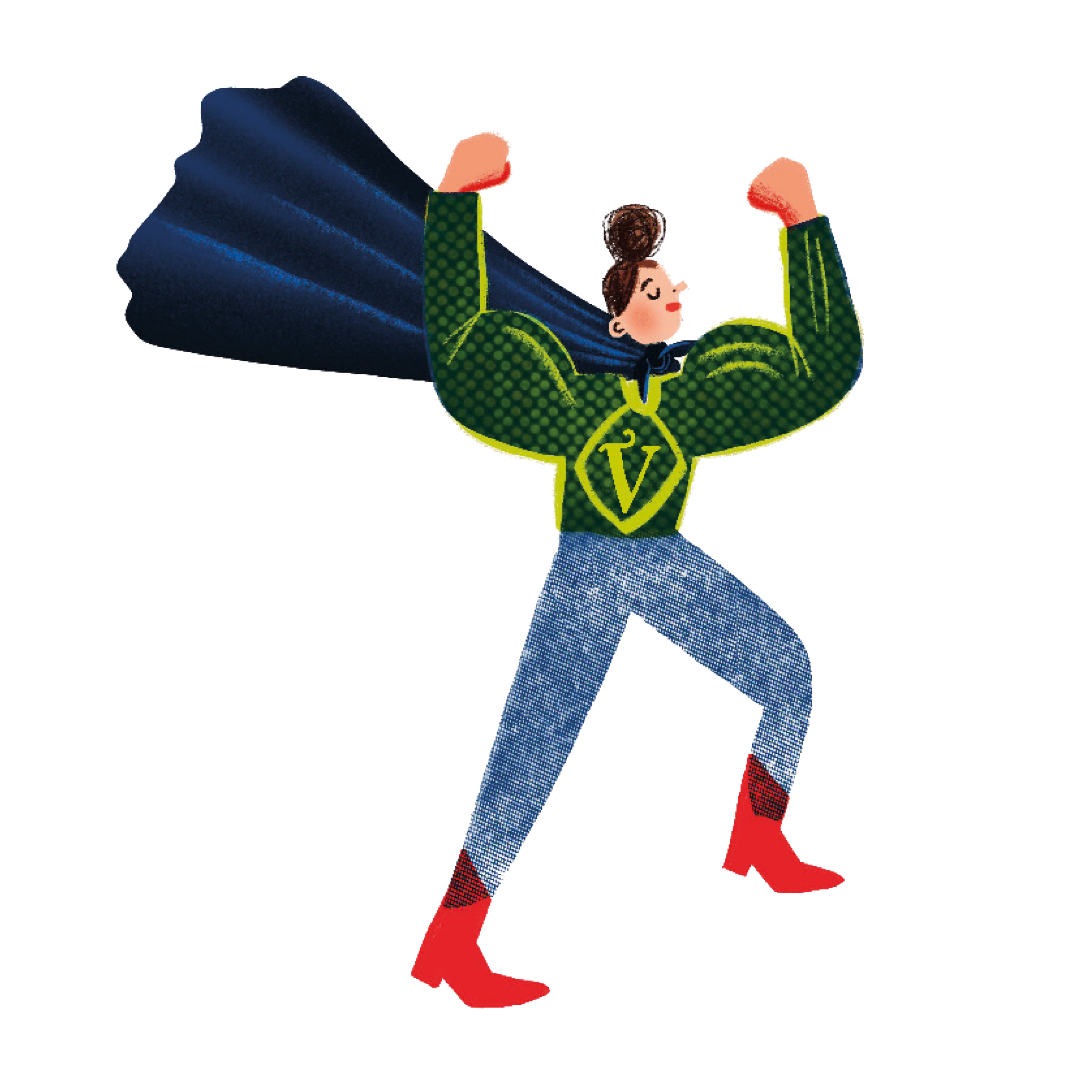 Een warm applaus & een groot dankjewel!
42
[Speaker Notes: Bedankt aan alle: 
Vrijwilligers over heel Vlaanderen en Brussel, inclusief de meer dan 100 Davidsfonds-afdelingen die een voorronde organiseerden voor Junior Journalist
leerkrachten en scholen
sponsors en partners
jury
Medewerkers van het Vlaams Parlement 
Showkoor Rise Up
alle deelnemers van Junior Journalist en Taaltrofee Nederlands 
dankzij hen was ook dit jaar een succes! Allemaal helden! We zijn er trots op.]
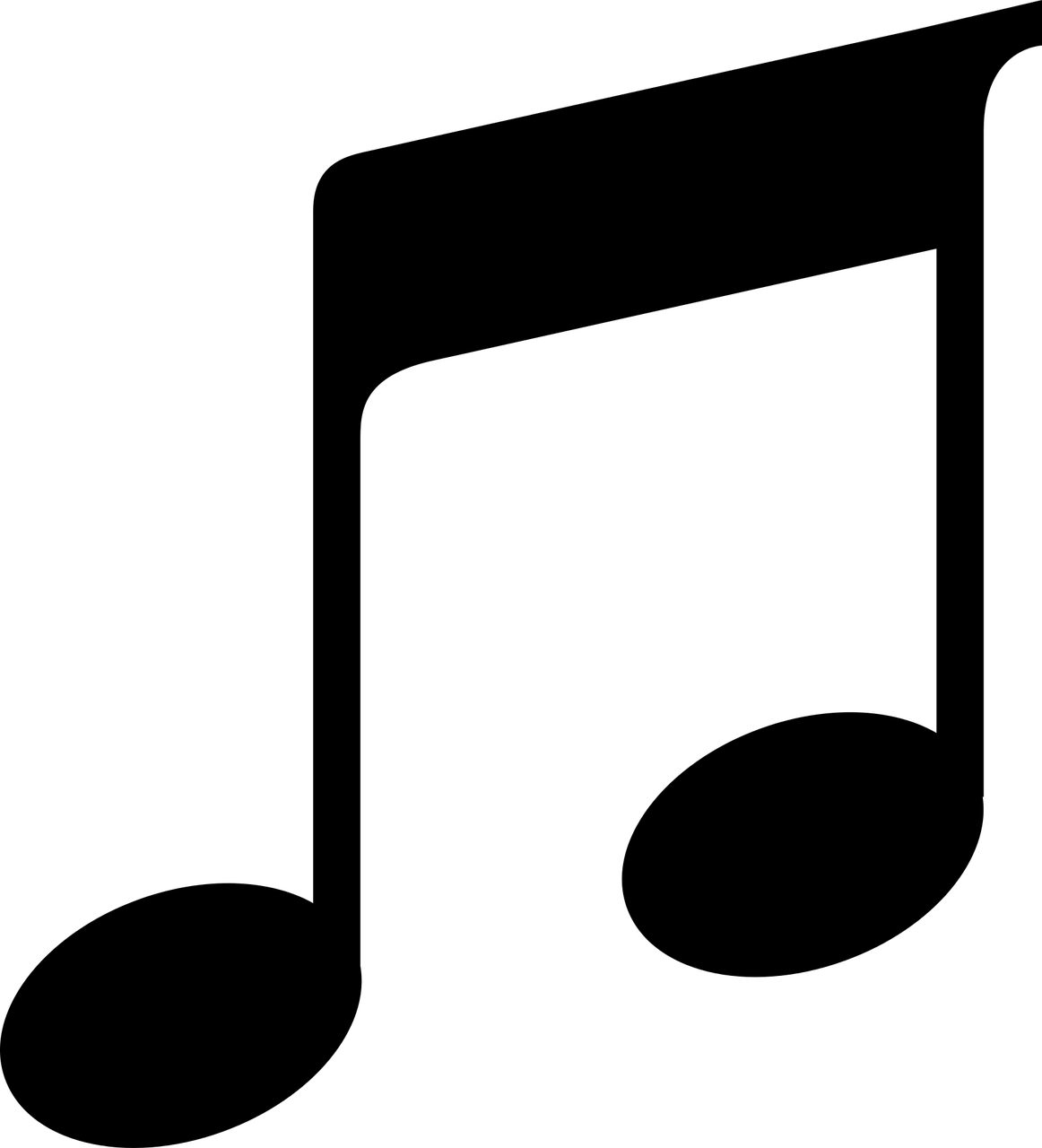 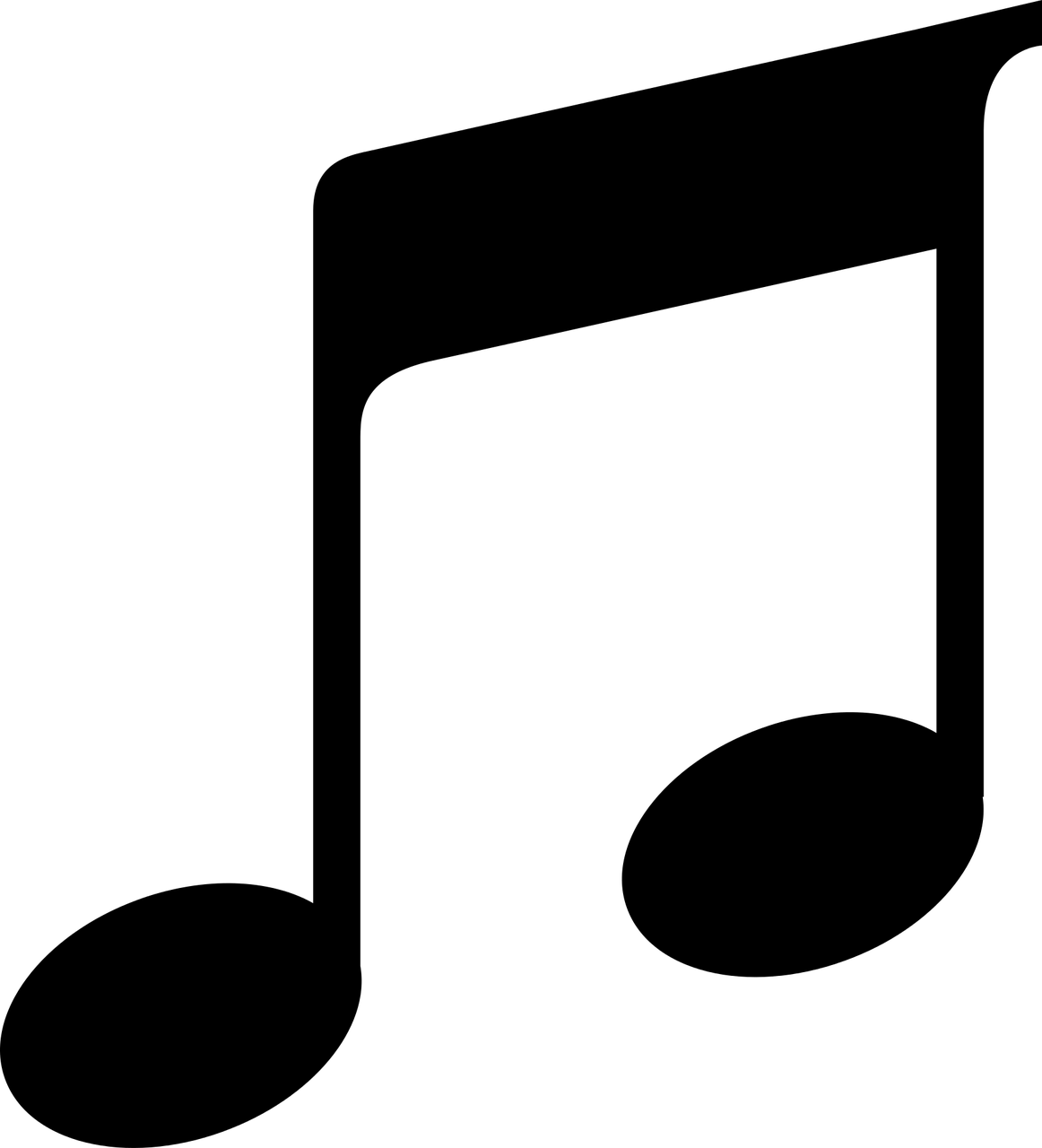 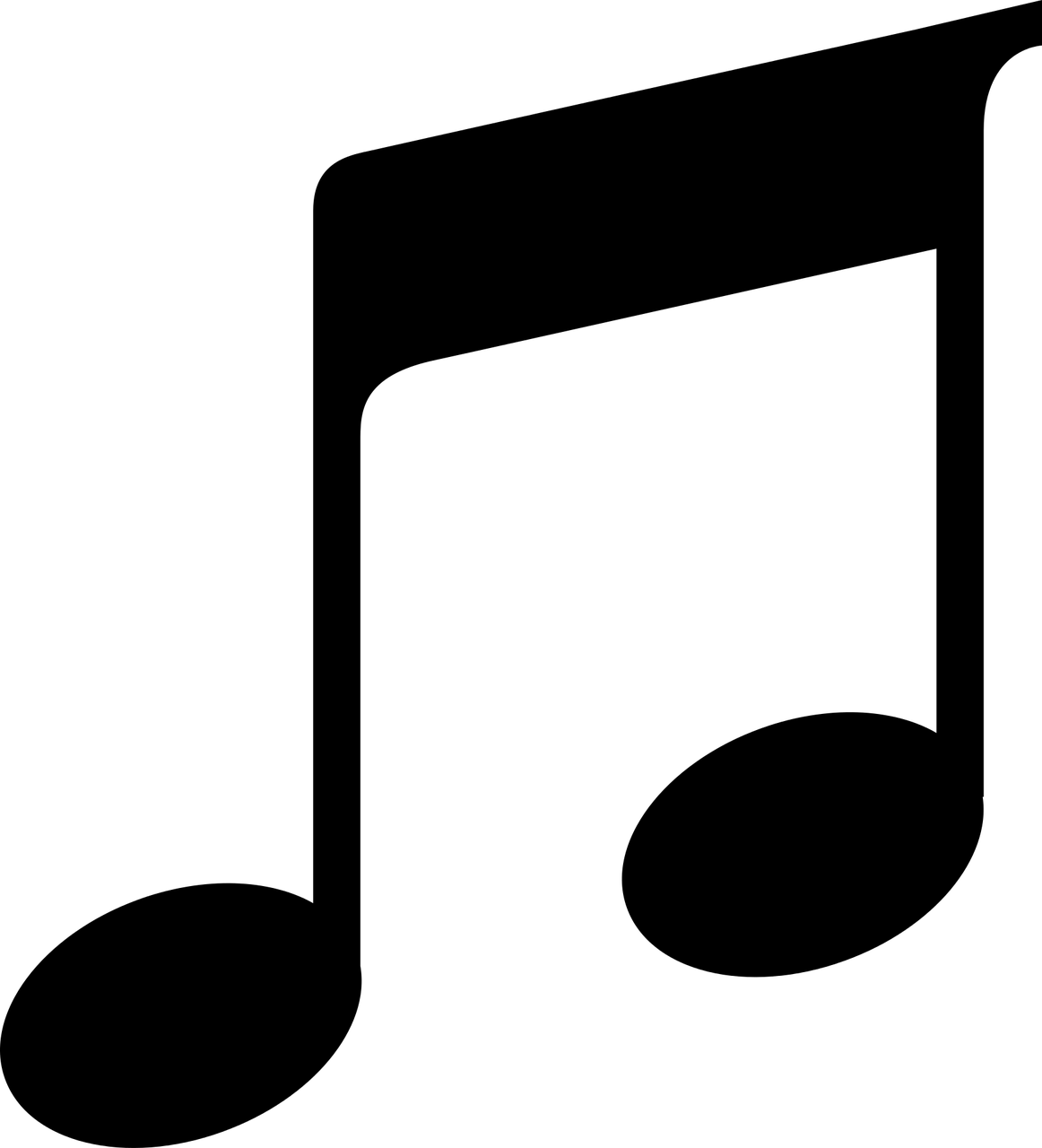 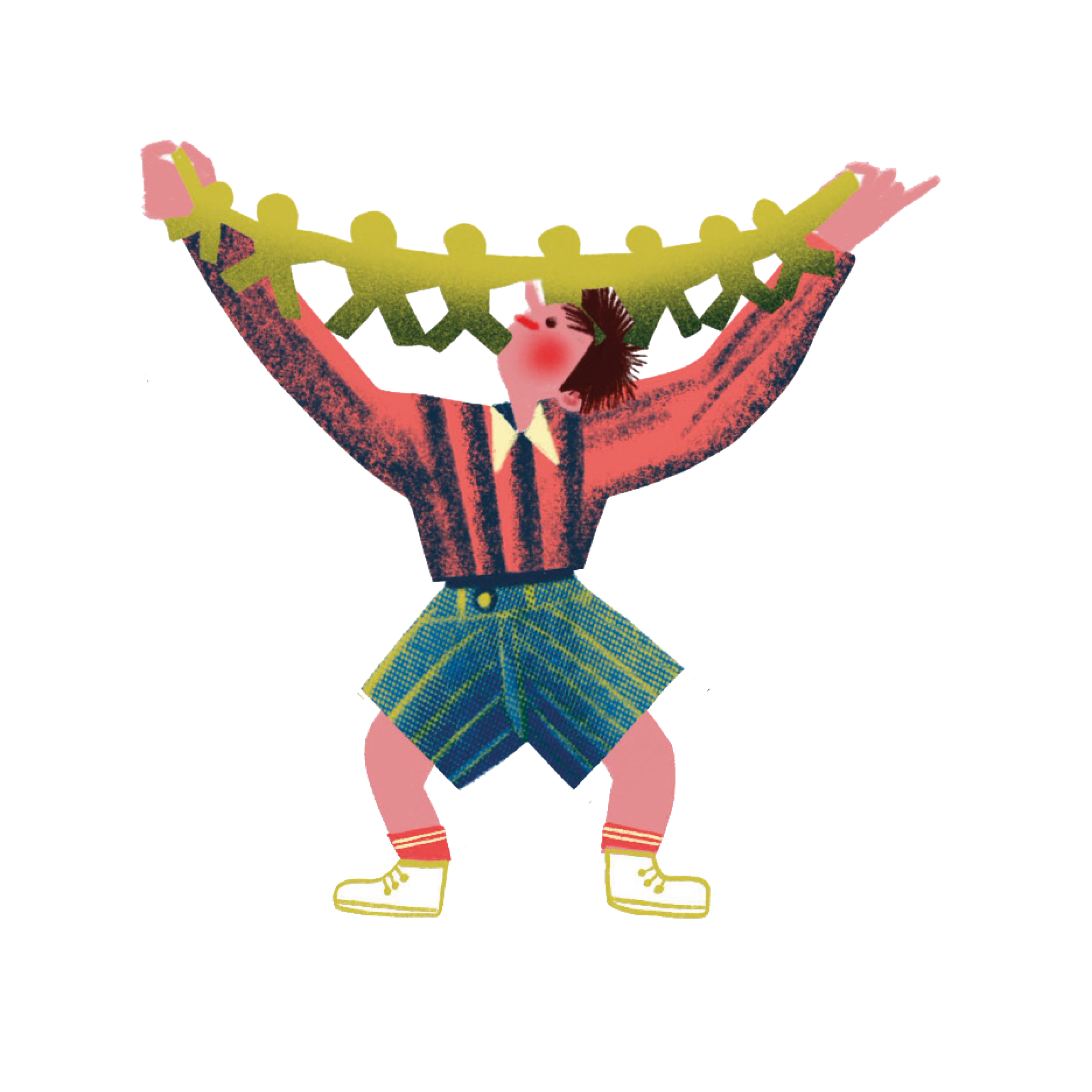 Showkoor Rise Up uit Pelt
43
[Speaker Notes: Slot:
* flashlight van Pitch Perfect 3' 25"* Viva la diva van GLEE   5'30]
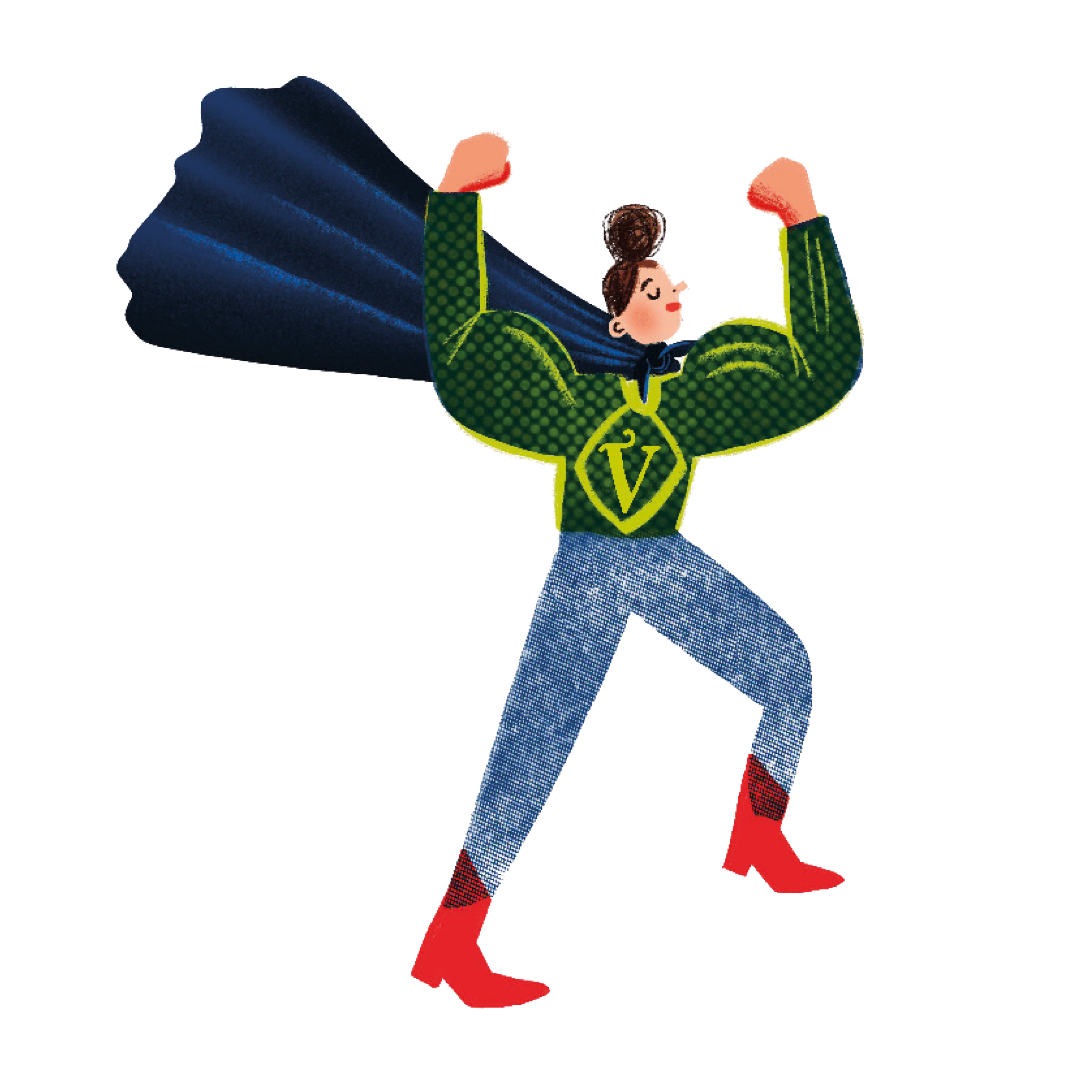 De prijsuitreiking zit erop. Fijn dat je er bij was!
44
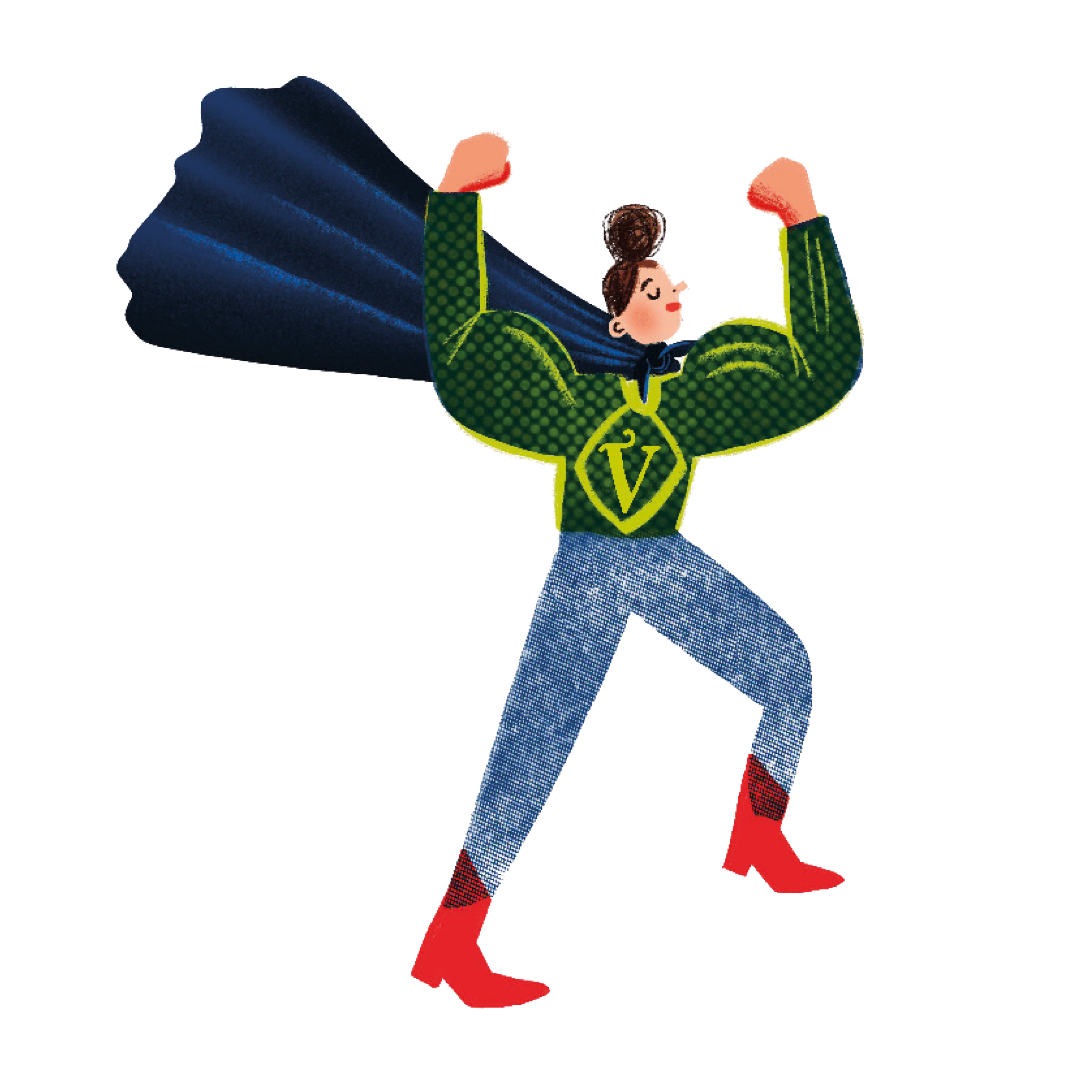 Tijd om te klinken en poseren bij de fotograaf!
45
[Speaker Notes: Alle winnaars worden gevraagd zich aan te melden bij de fotograaf voor een persoonlijke portretfoto. Intussen tijd om iets lekkers te drinken en snoepen.]